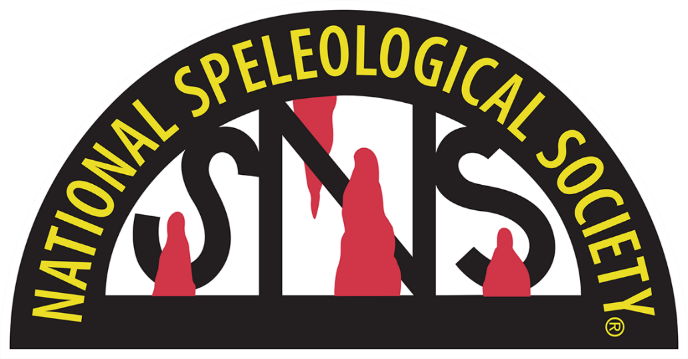 An NSS Audio-Visual 
Library Presentation
Papua New Guinea1982
S738             96 Slides           2/07/2021
[Speaker Notes: This is the story of the first American—organized caving expedition to Papua New Guinea: the Mt. Kaijende expedition of 1982.]
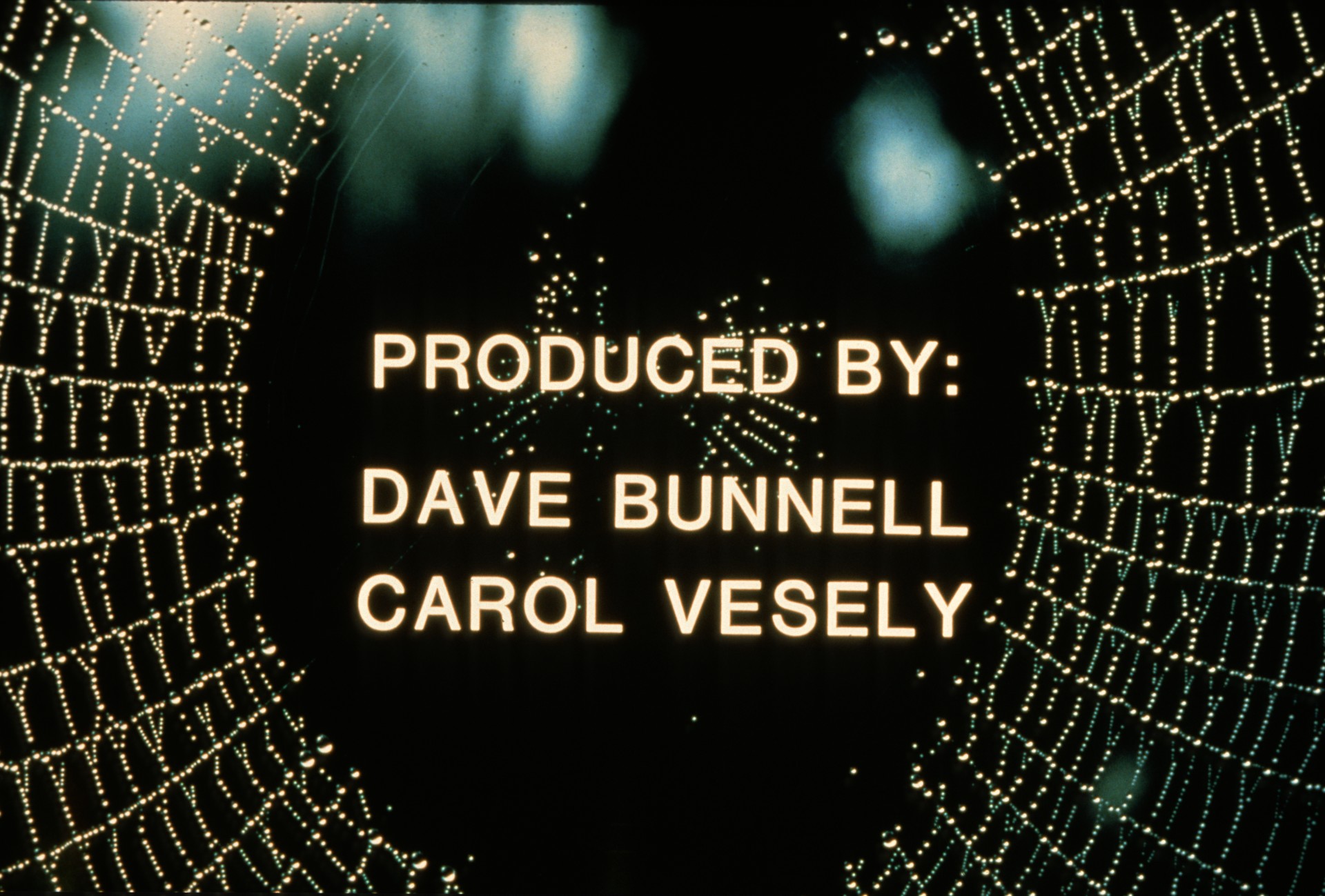 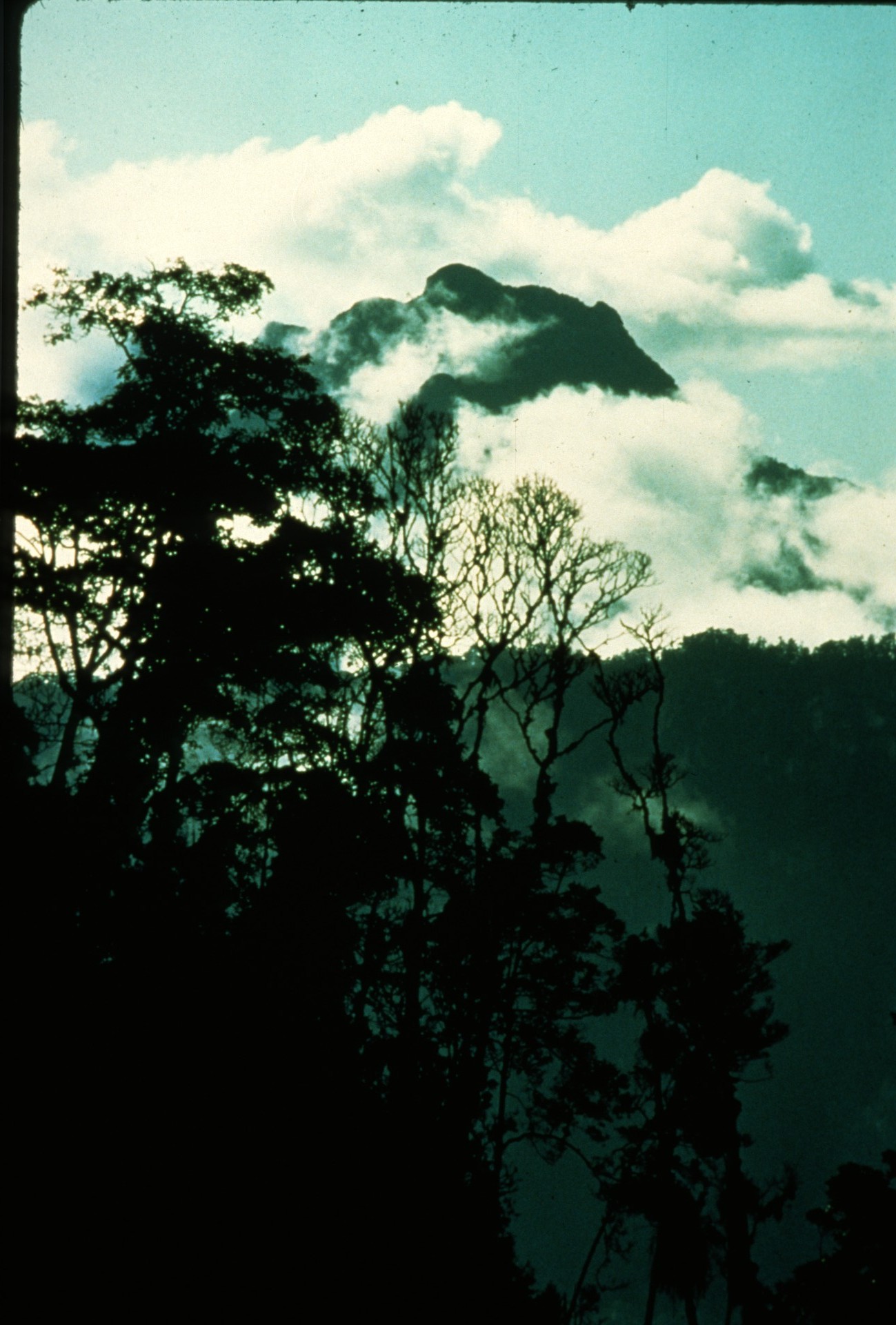 [Speaker Notes: Mt. Kaijende rises 12,433’ above the jungles of the western highlands of Papua New Guinea.]
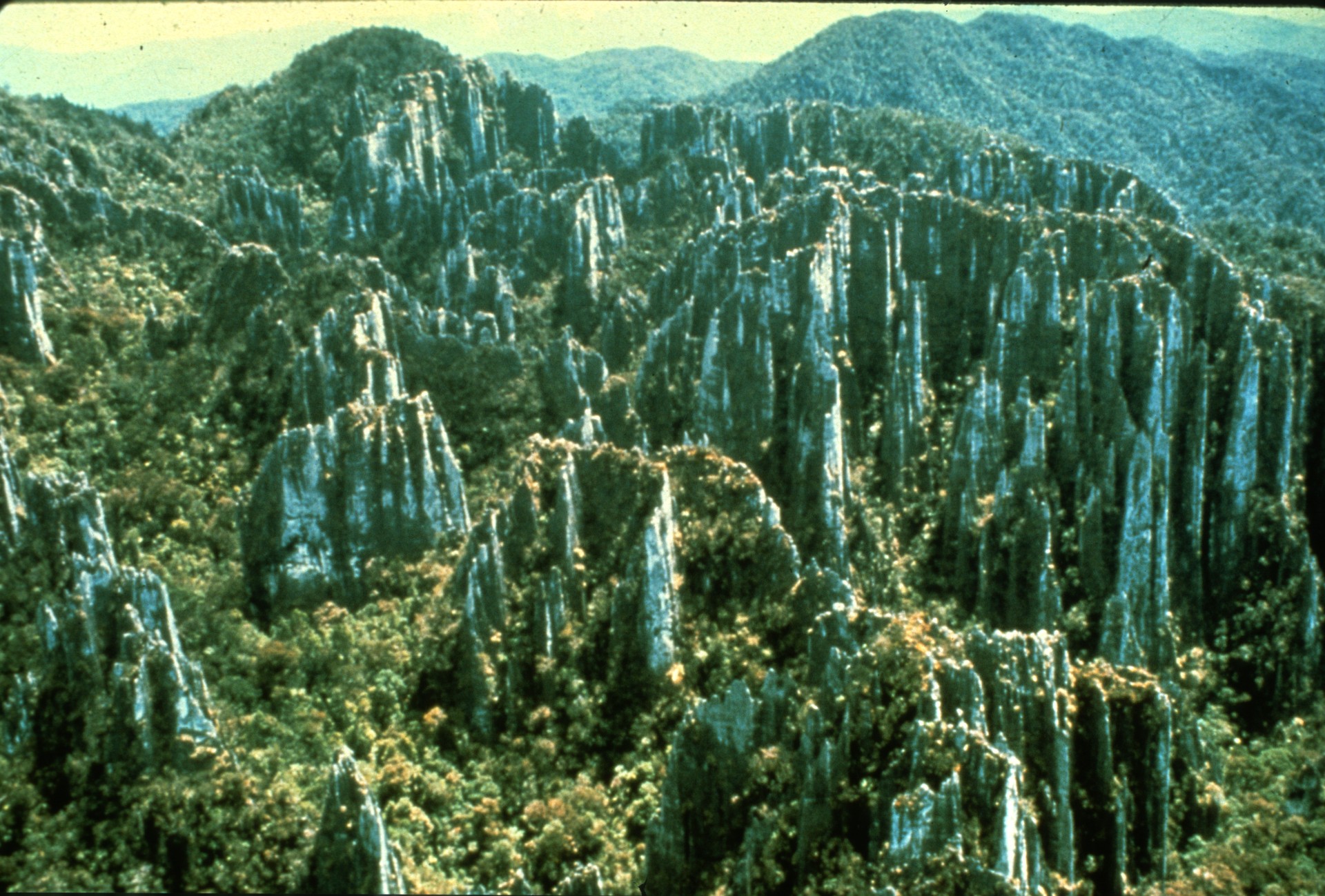 [Speaker Notes: Extensive pinnacle karst piqued the interest of expedition organizers Neil Montgomery and Donna Mrockowski.]
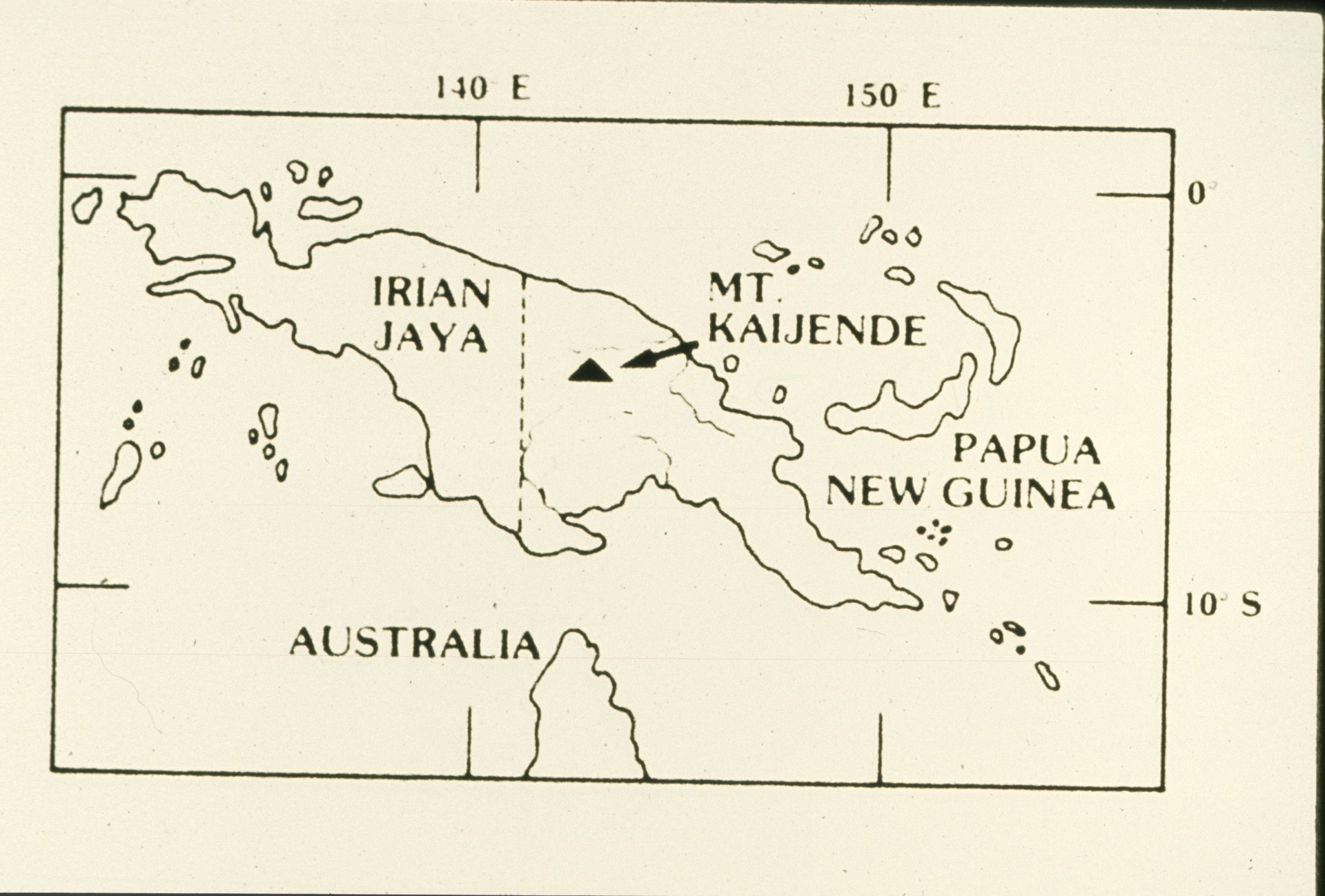 [Speaker Notes: The country of Papua New Guinea occupies the eastern half of the island, just north of Australia. The Kaijende area lies about 100 miles west of the town of Mt. Hagan.]
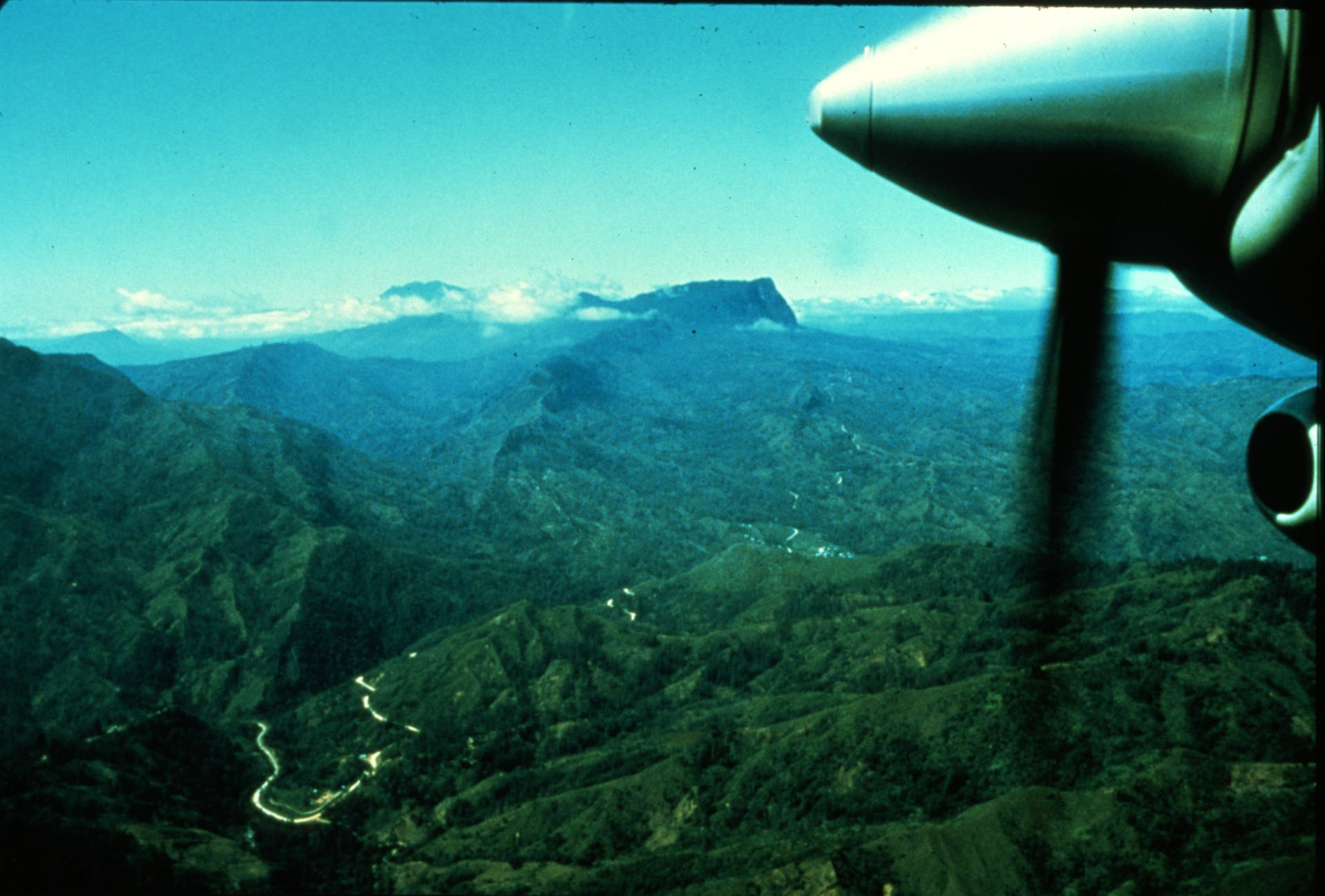 [Speaker Notes: The flight to Mt. Hagan provided expedition members their first glimpse of an area first seen by westerners less than 50 years ago.]
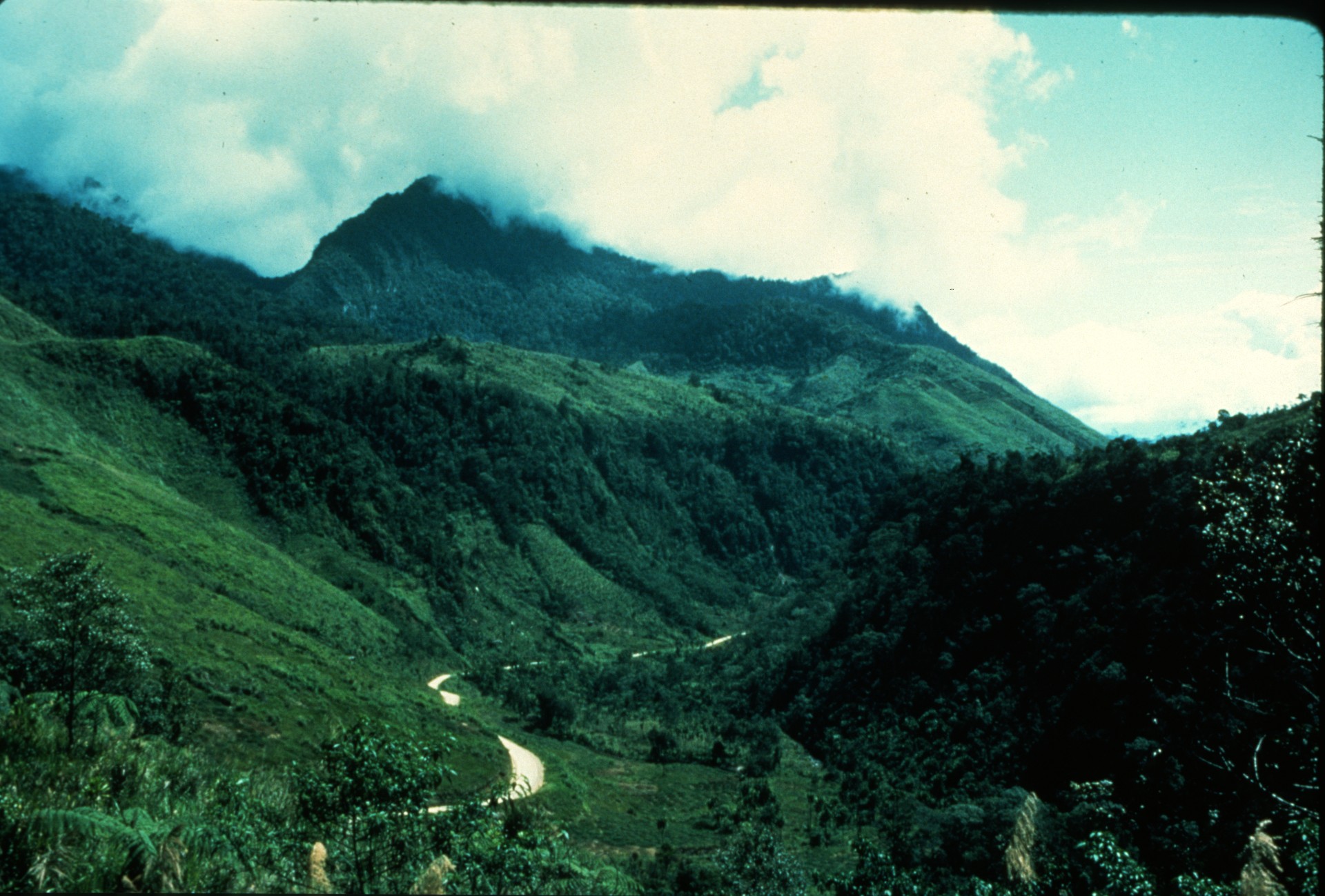 [Speaker Notes: From Mt. Hagan the journey continued another 8 hours along the "Highlands Highway": a rugged dirt and mud 4 wheel drive road.]
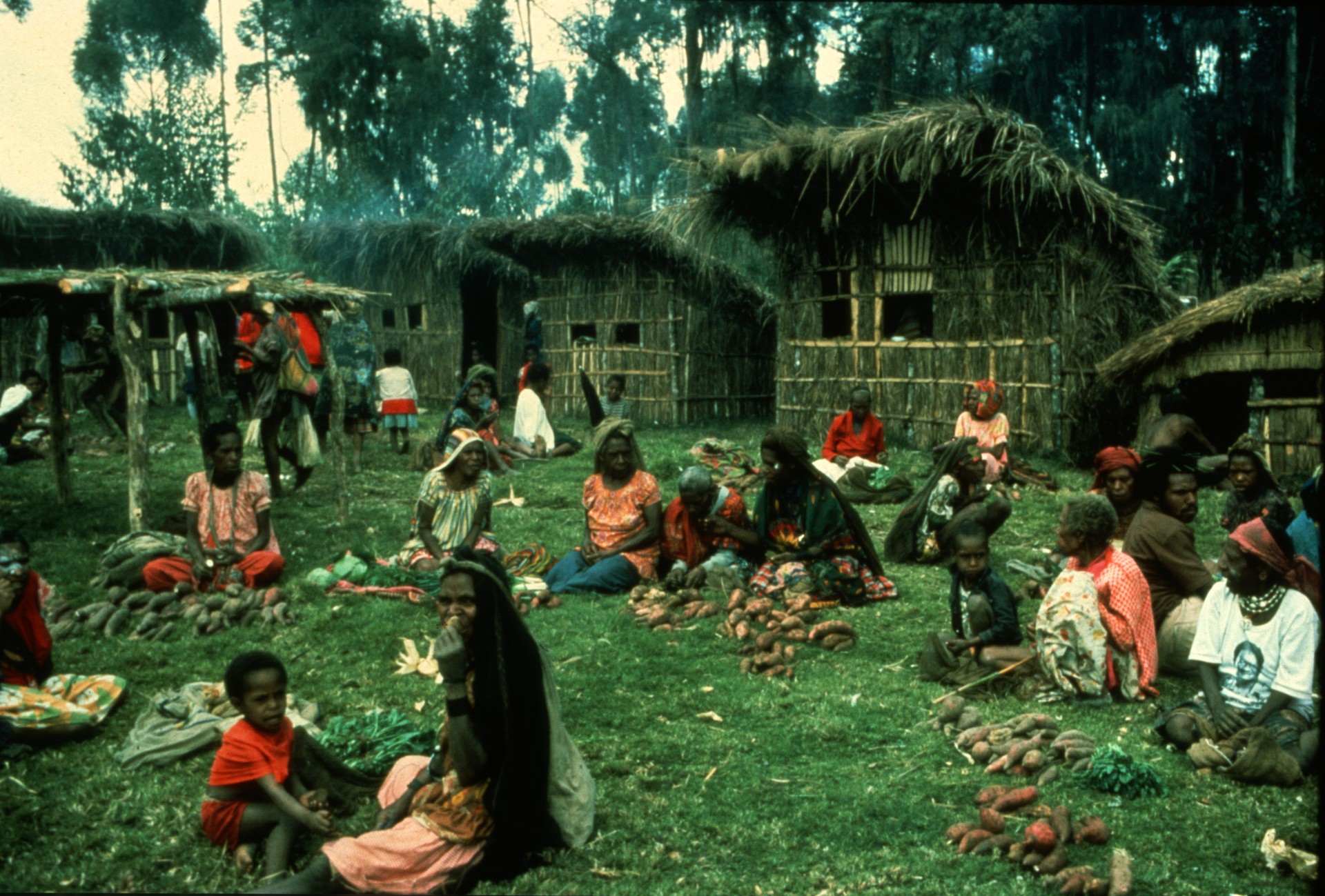 [Speaker Notes: The route ‘passed through many small villages complete with thatch huts and natives selling kau-kau, a sweet potato.]
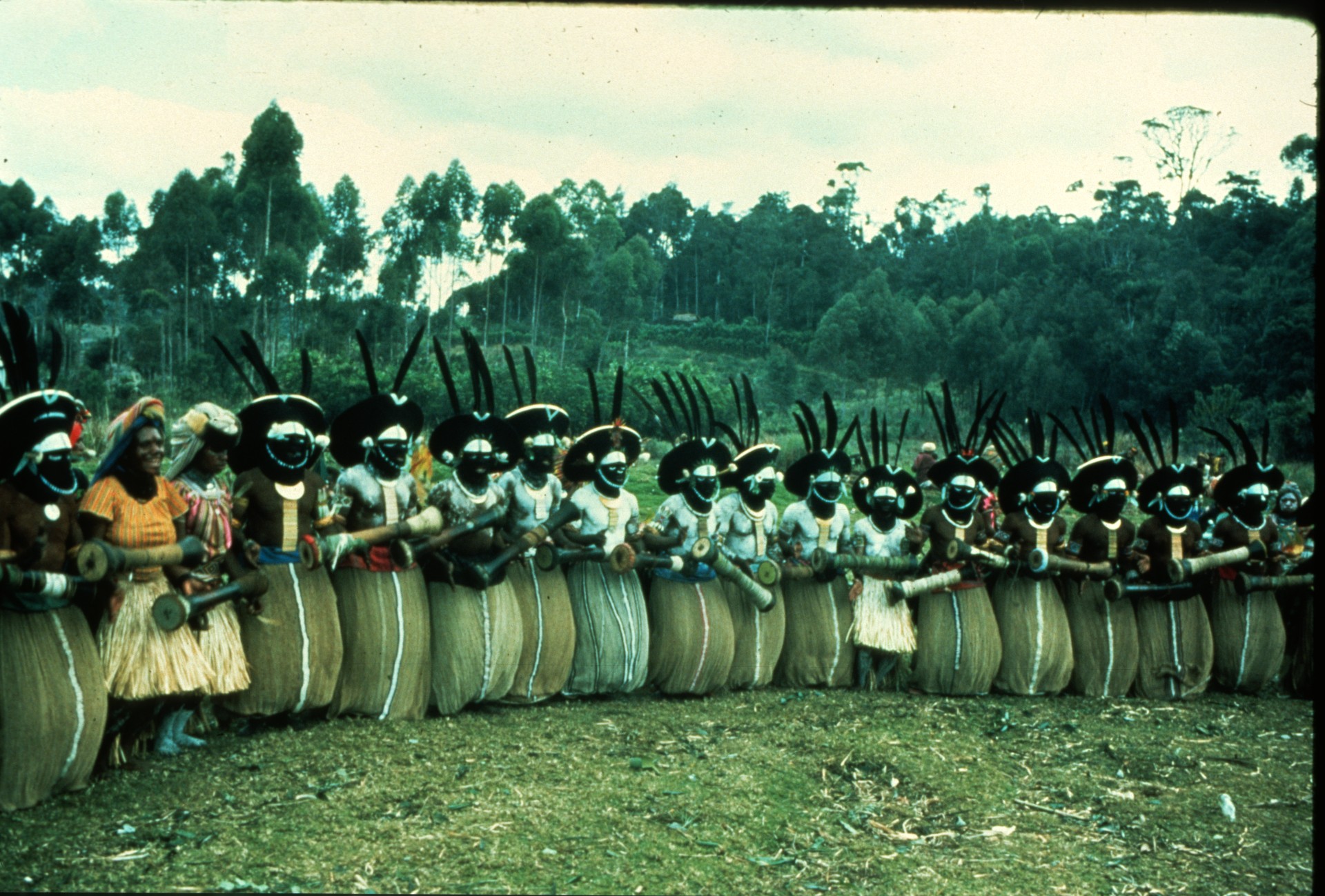 [Speaker Notes: One of the highlights of the journey was encountering a local sing-sing, or tribal celebration.]
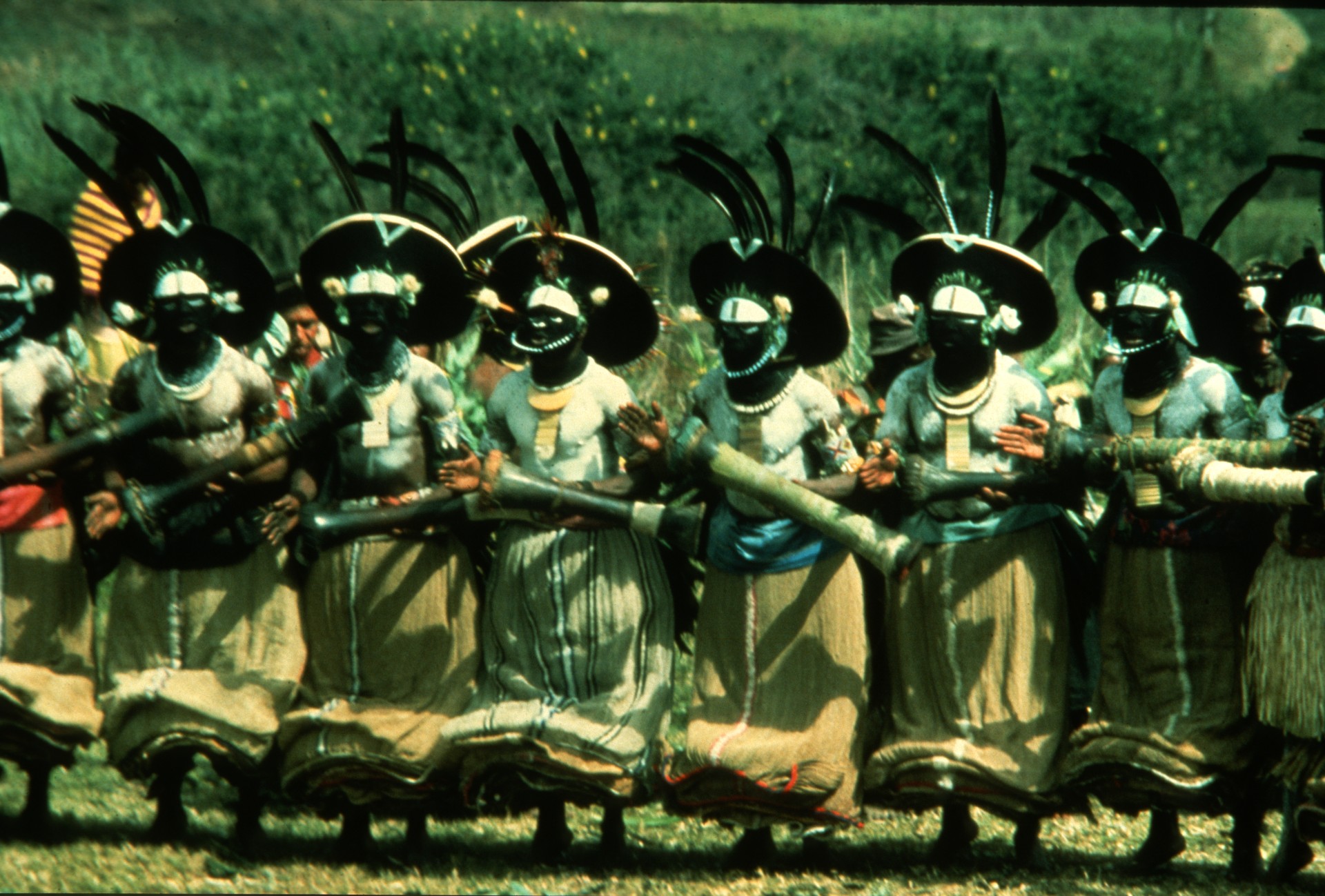 [Speaker Notes: The focal point of the sing-sing was a line of swaying, drum-beating tribesmen sporting wigs of human hair adorned with bird-of-paradise feathers.]
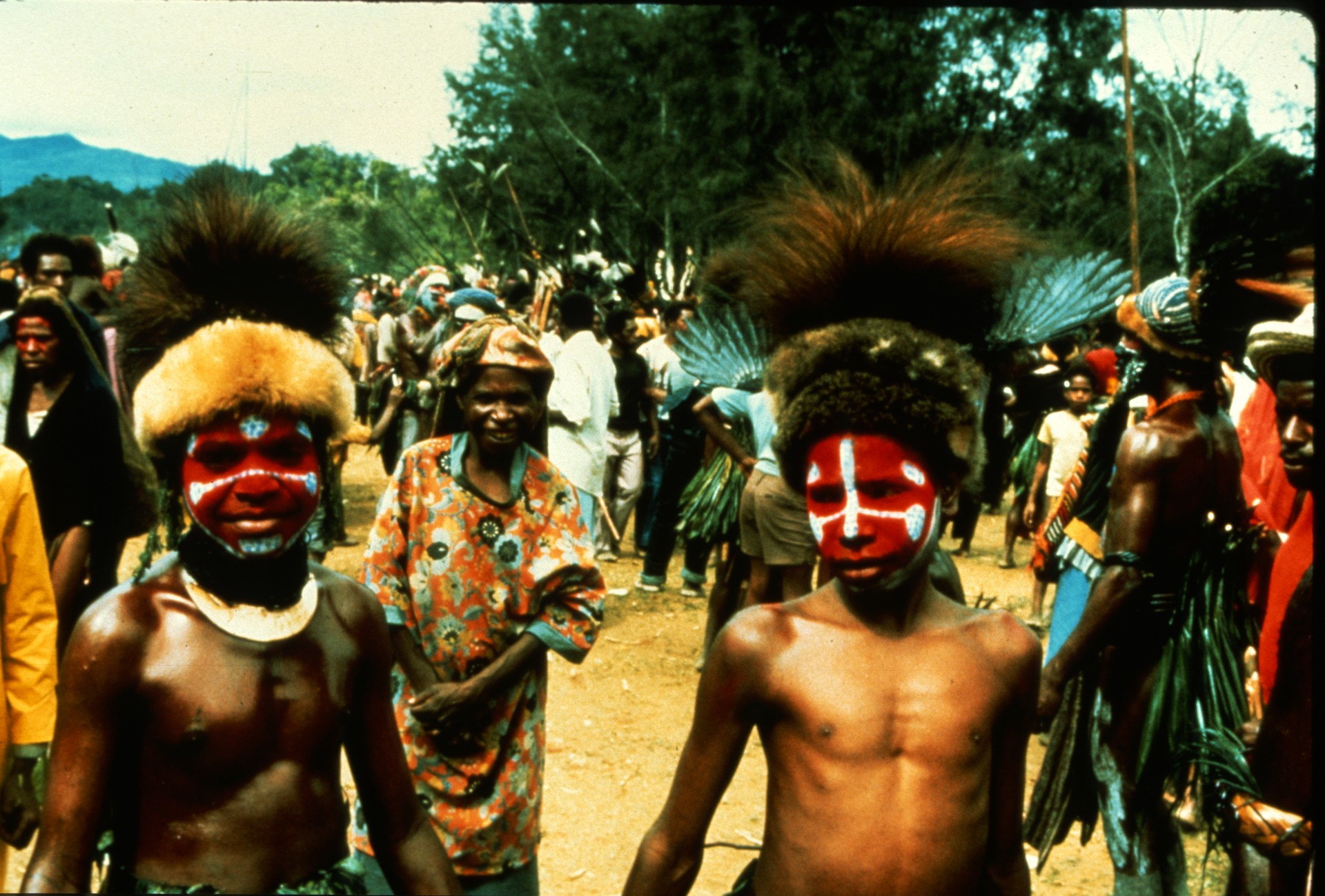 [Speaker Notes: The young...]
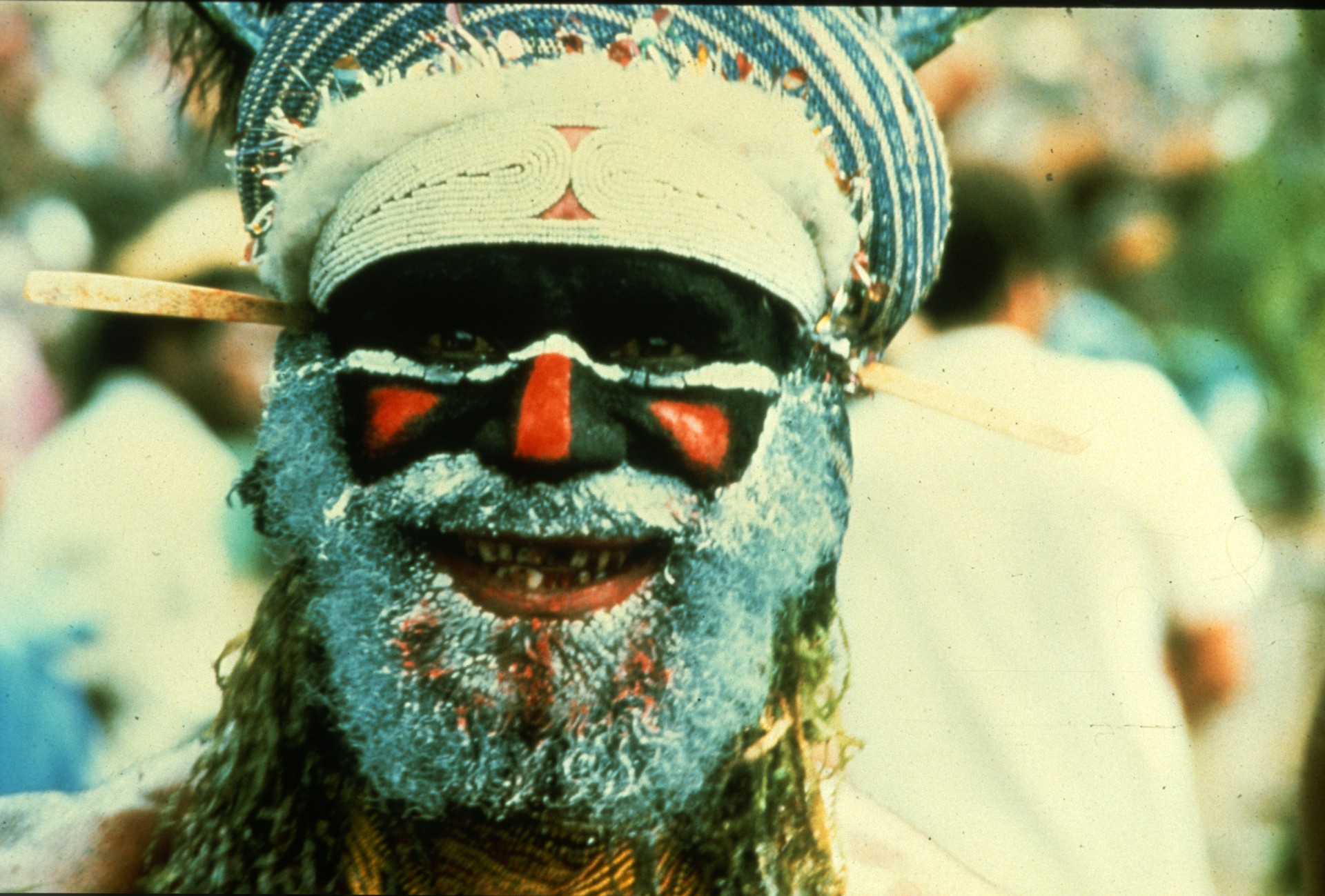 [Speaker Notes: and the old...]
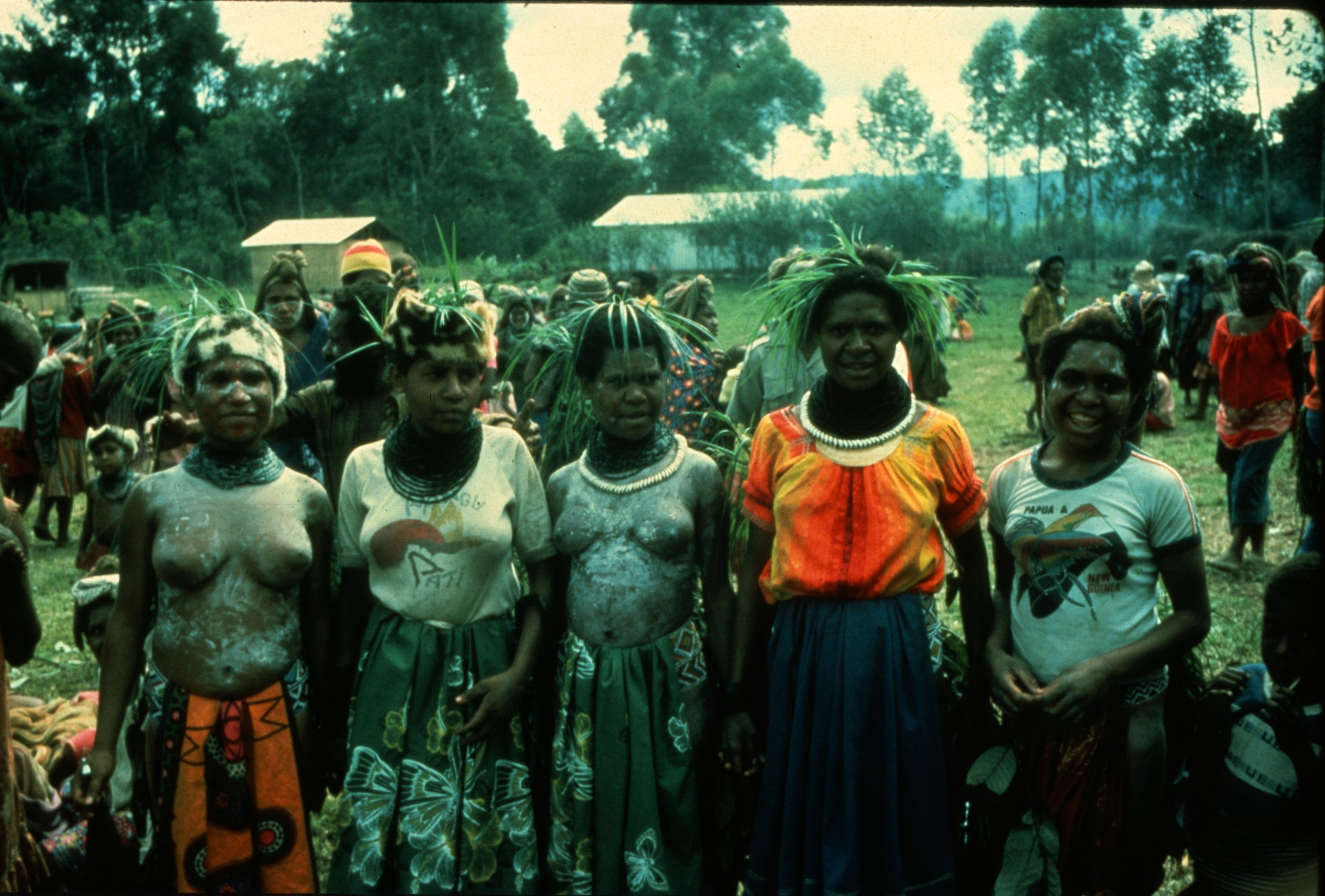 [Speaker Notes: the women in their "lap-laps“...]
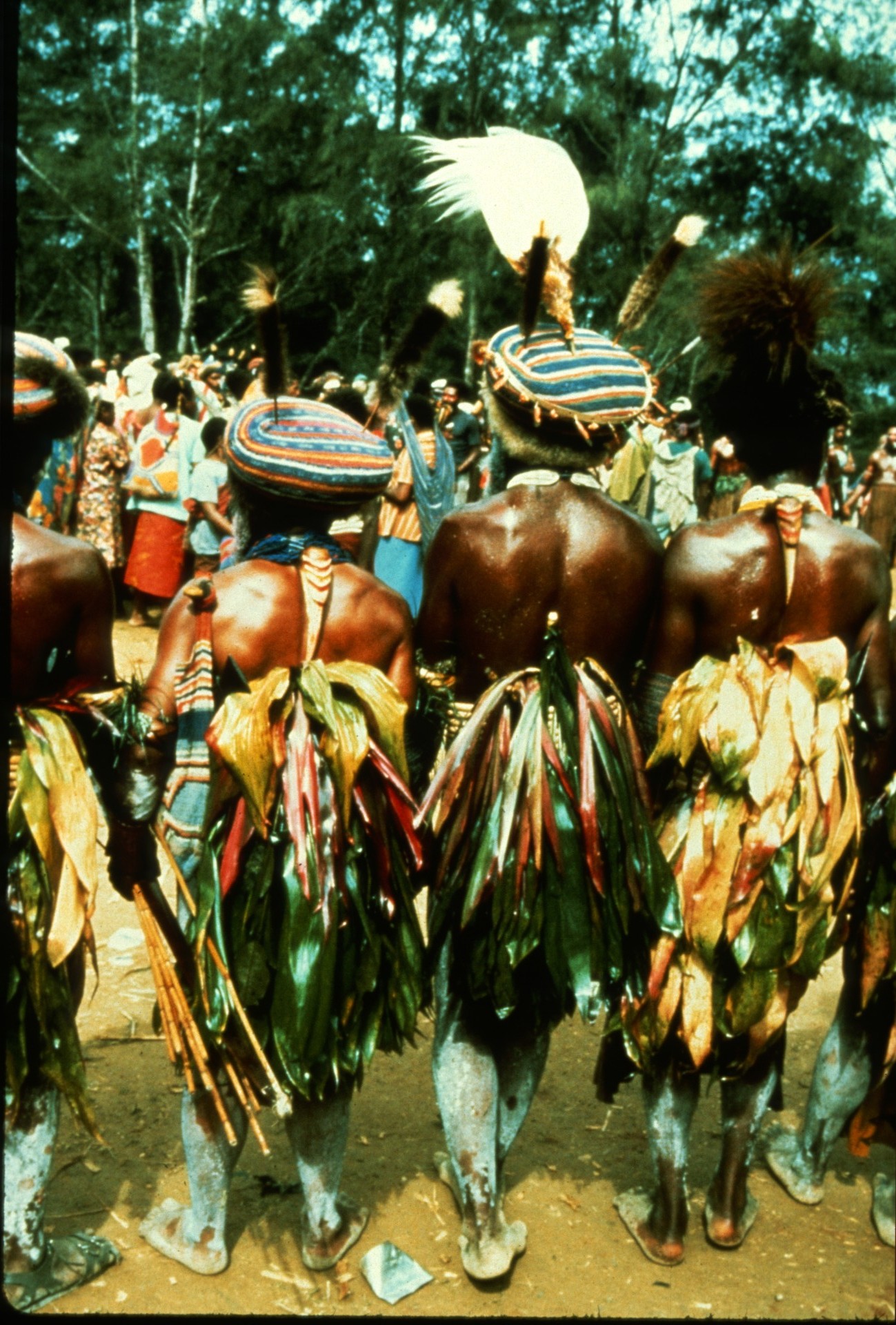 [Speaker Notes: and the men in their "arse-grass"....]
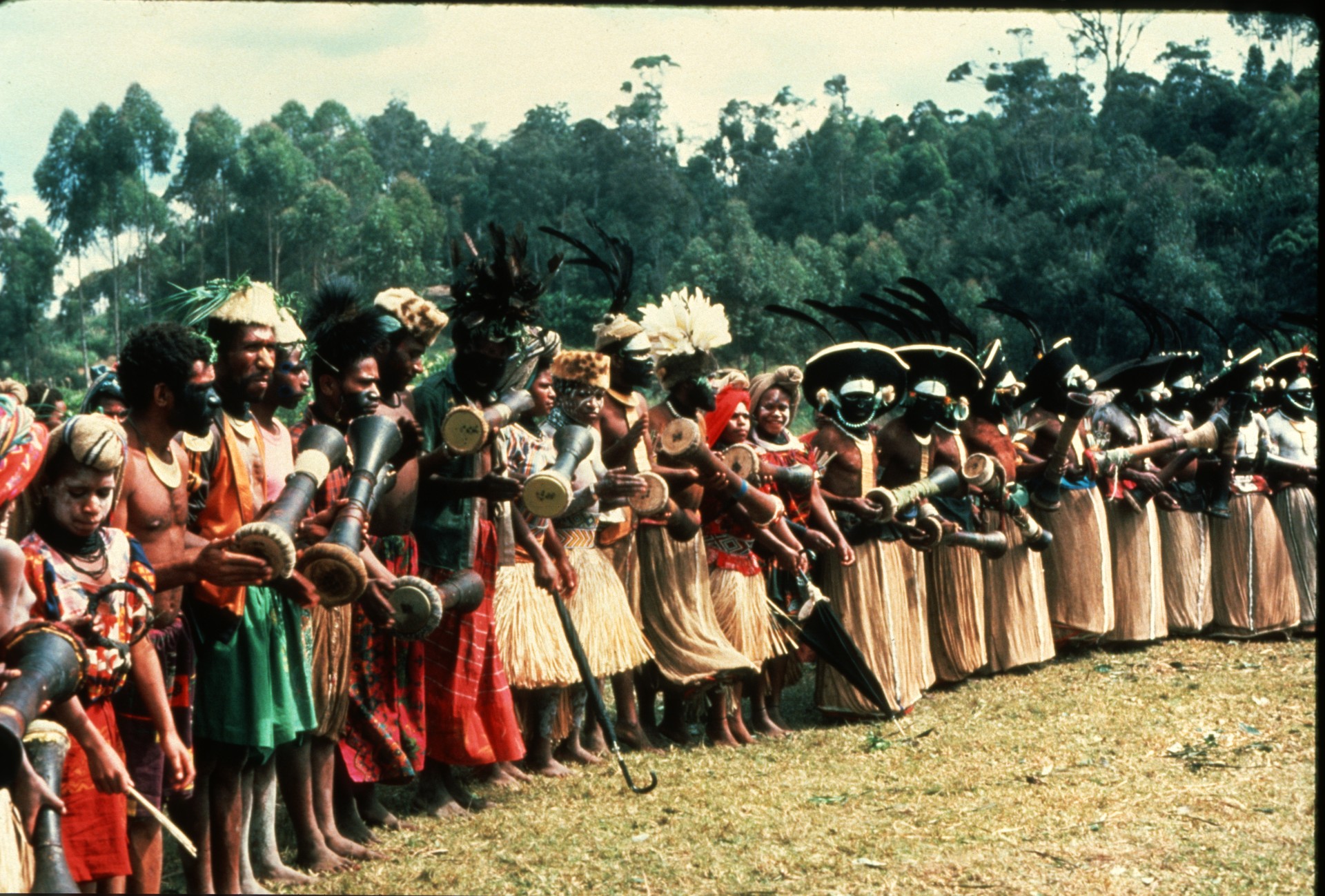 [Speaker Notes: all got into the act.]
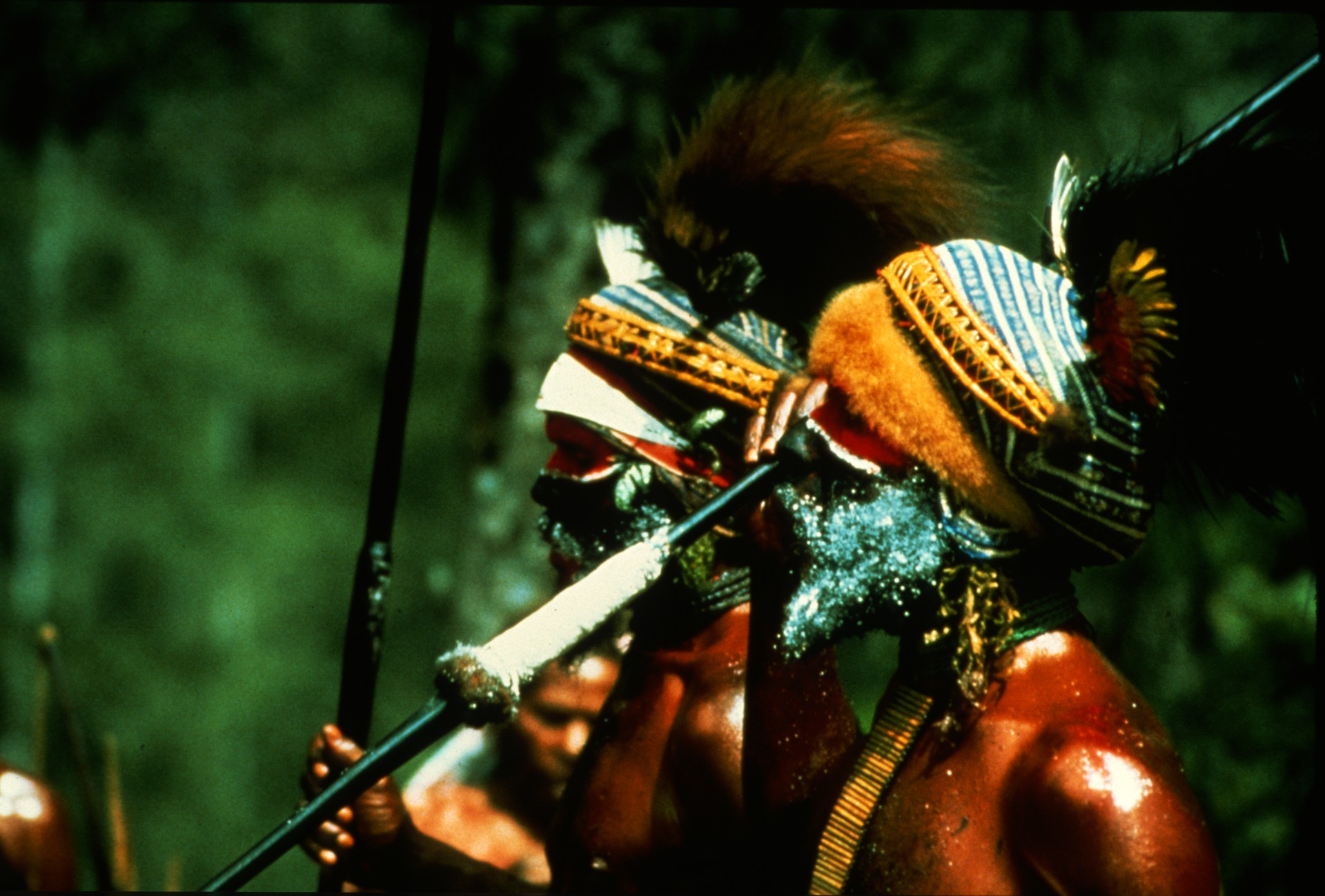 [Speaker Notes: Further along the road more excitement occurred when the open-backed trucks ferrying expedition members were endangered by spear-throwing tribesmen in the midst of a tribal war.]
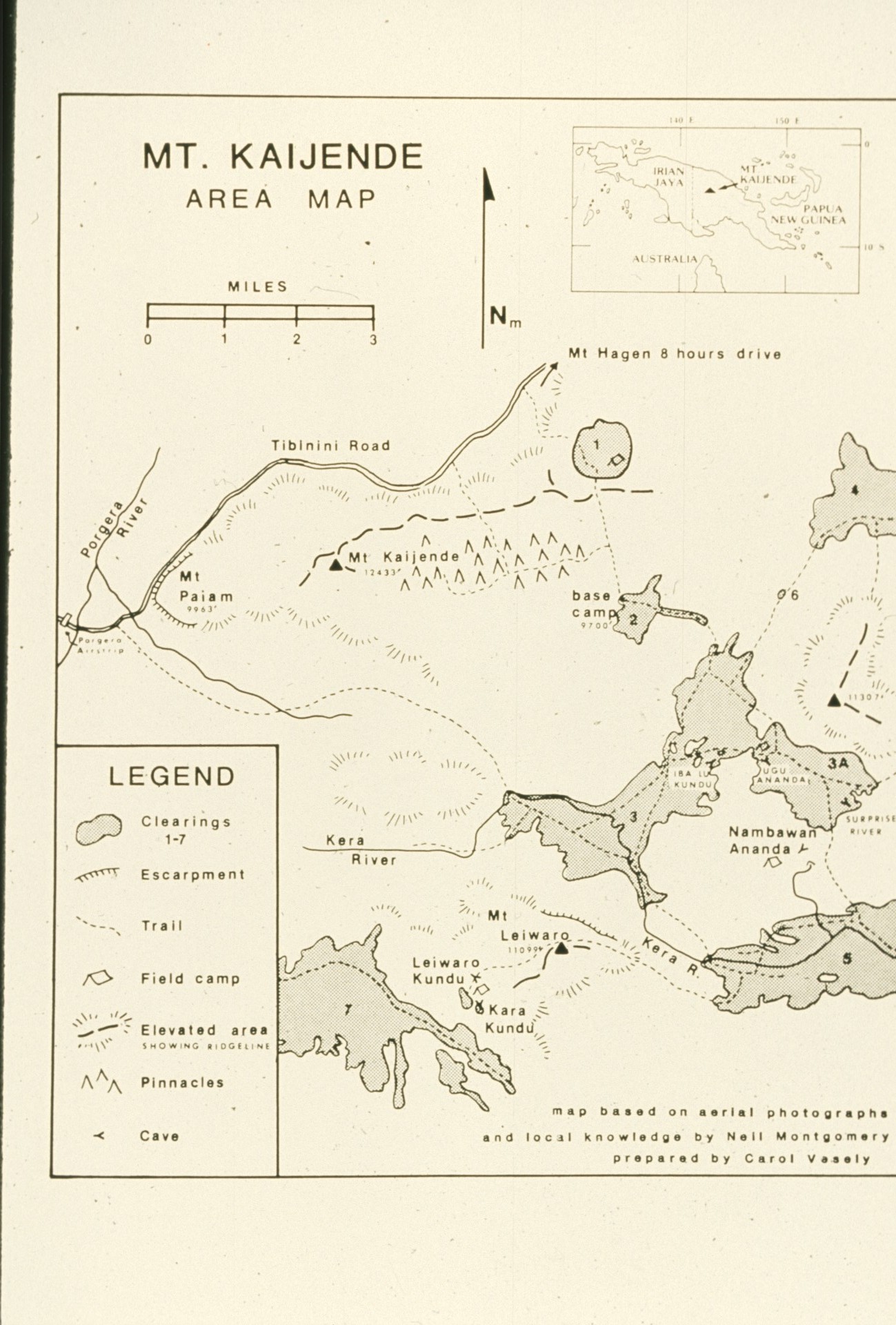 [Speaker Notes: With the drive completed, base camp still lay two day's trek. A site had been chosen at 9700' in one of the large alpine clearings which characterized the area.]
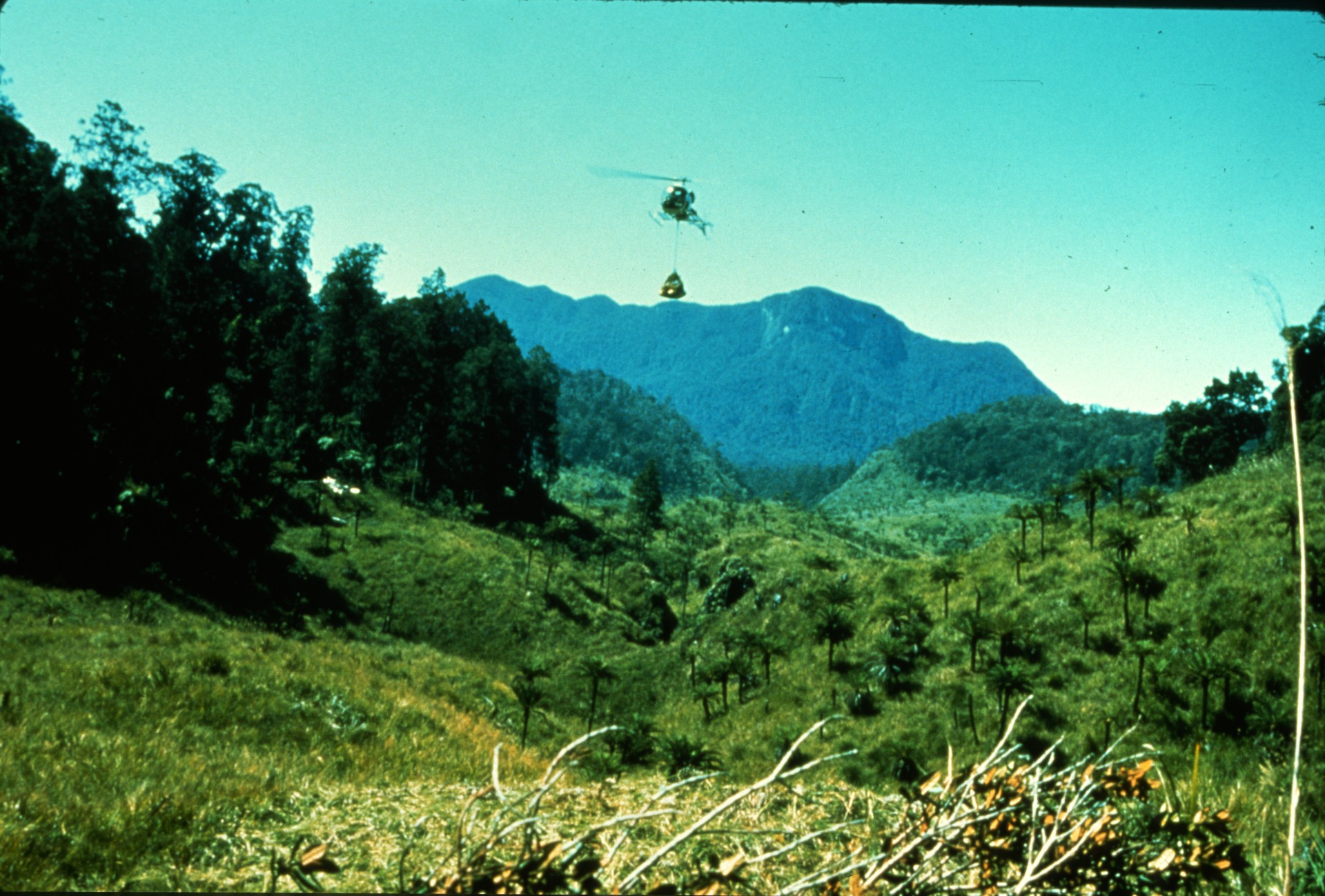 [Speaker Notes: While heavy supplies were brought in by chopper...]
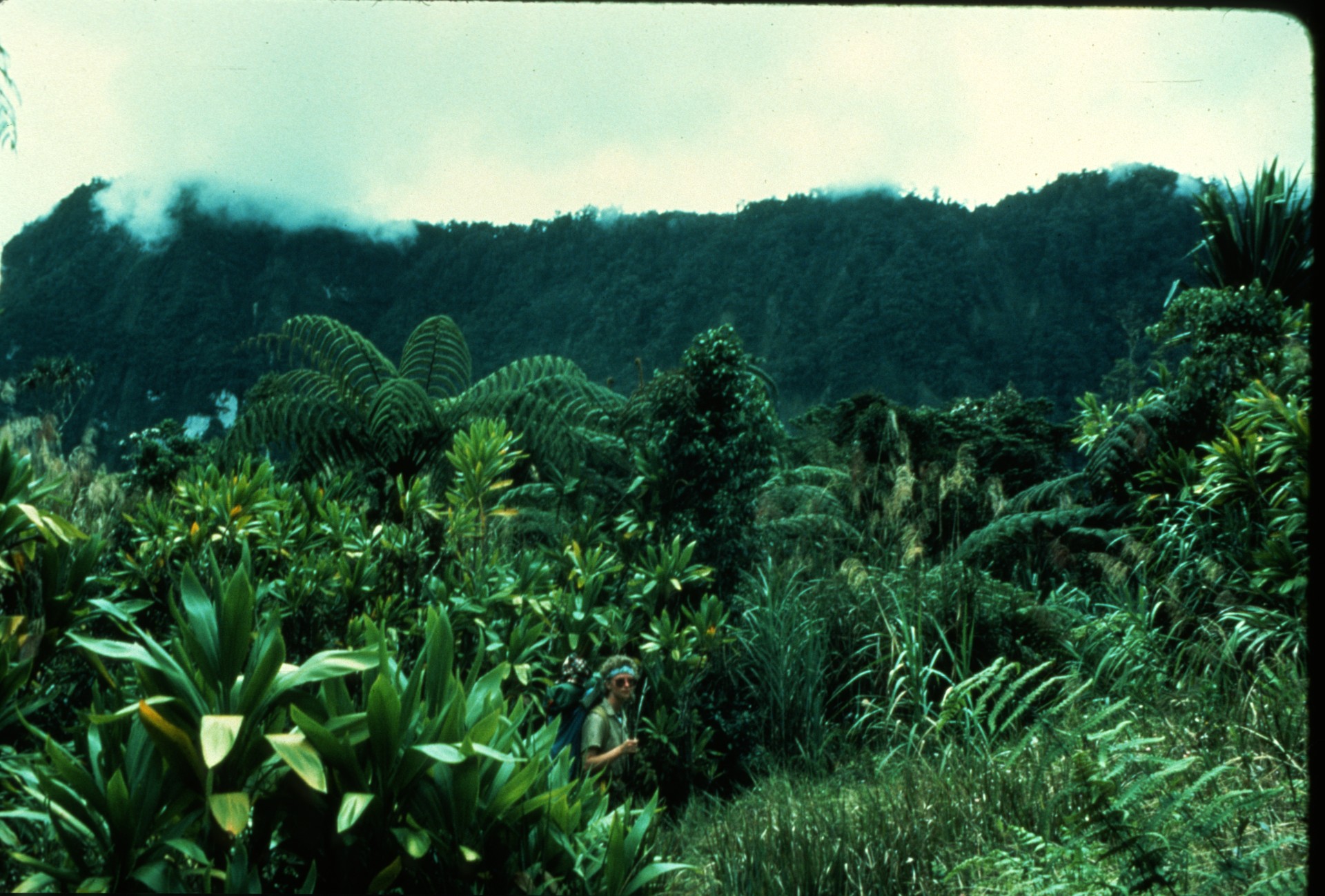 [Speaker Notes: The team began their trek through the jungle...]
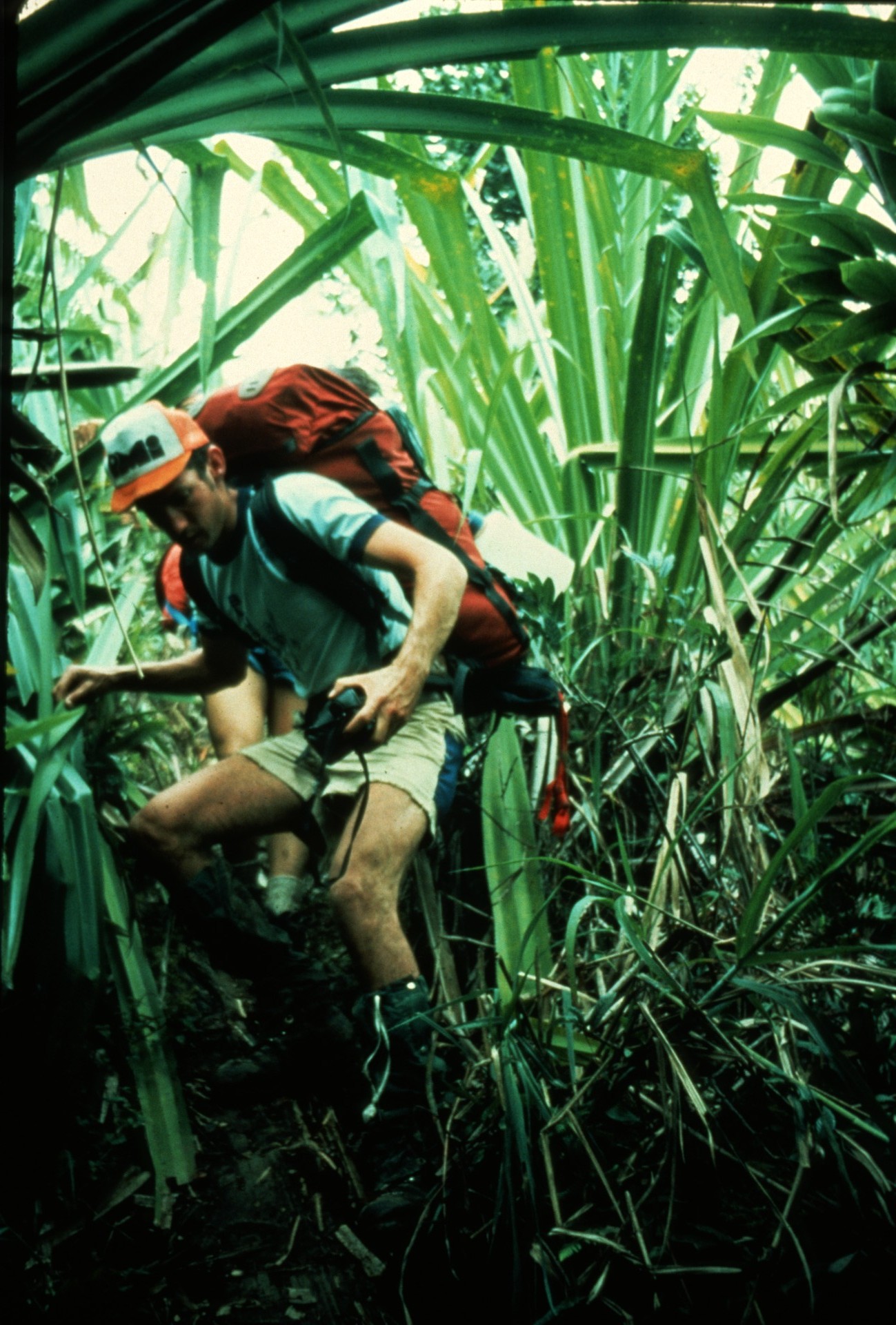 [Speaker Notes: carrying heavy loads along slippery trails.]
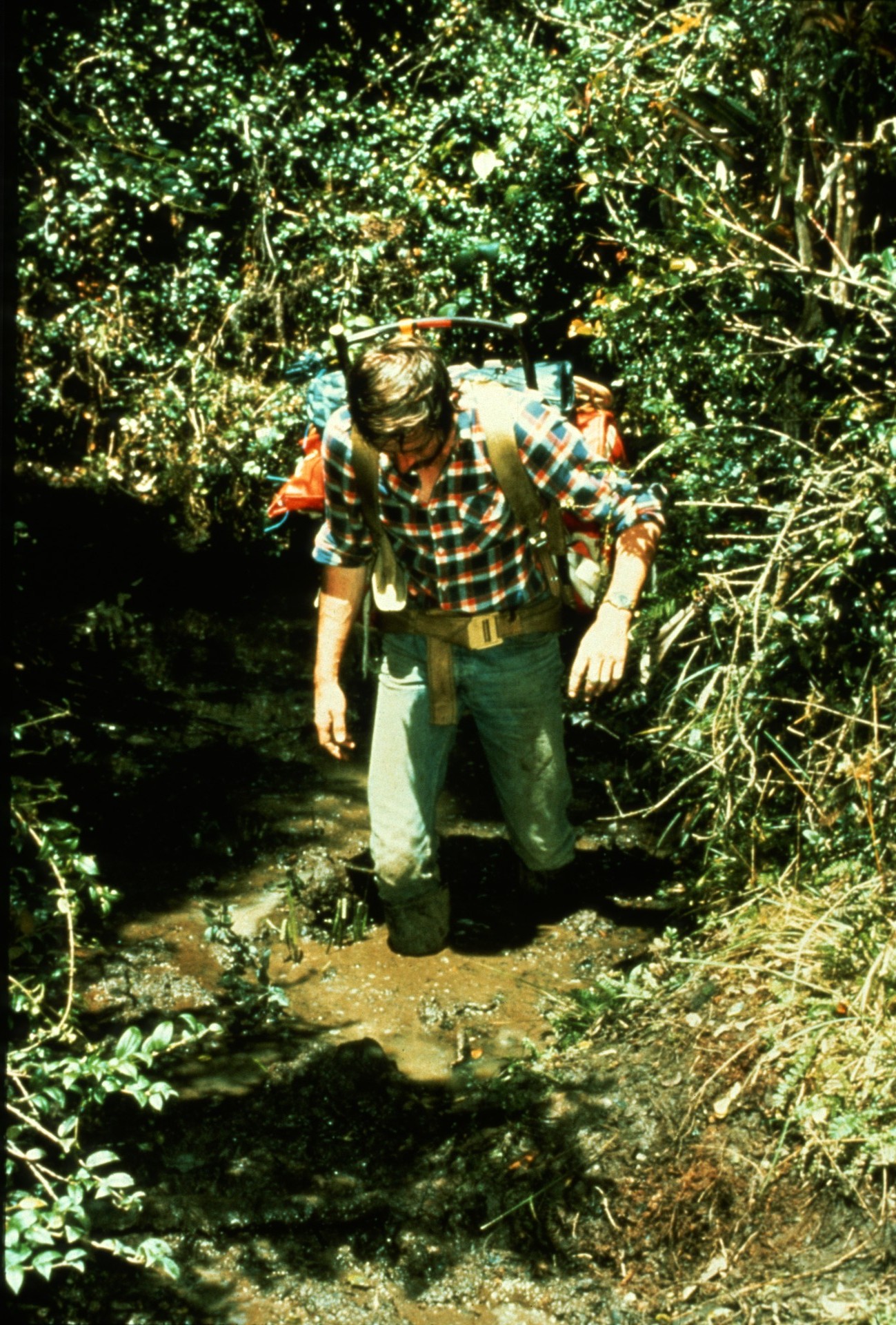 [Speaker Notes: Slogging through knee-deep mud...]
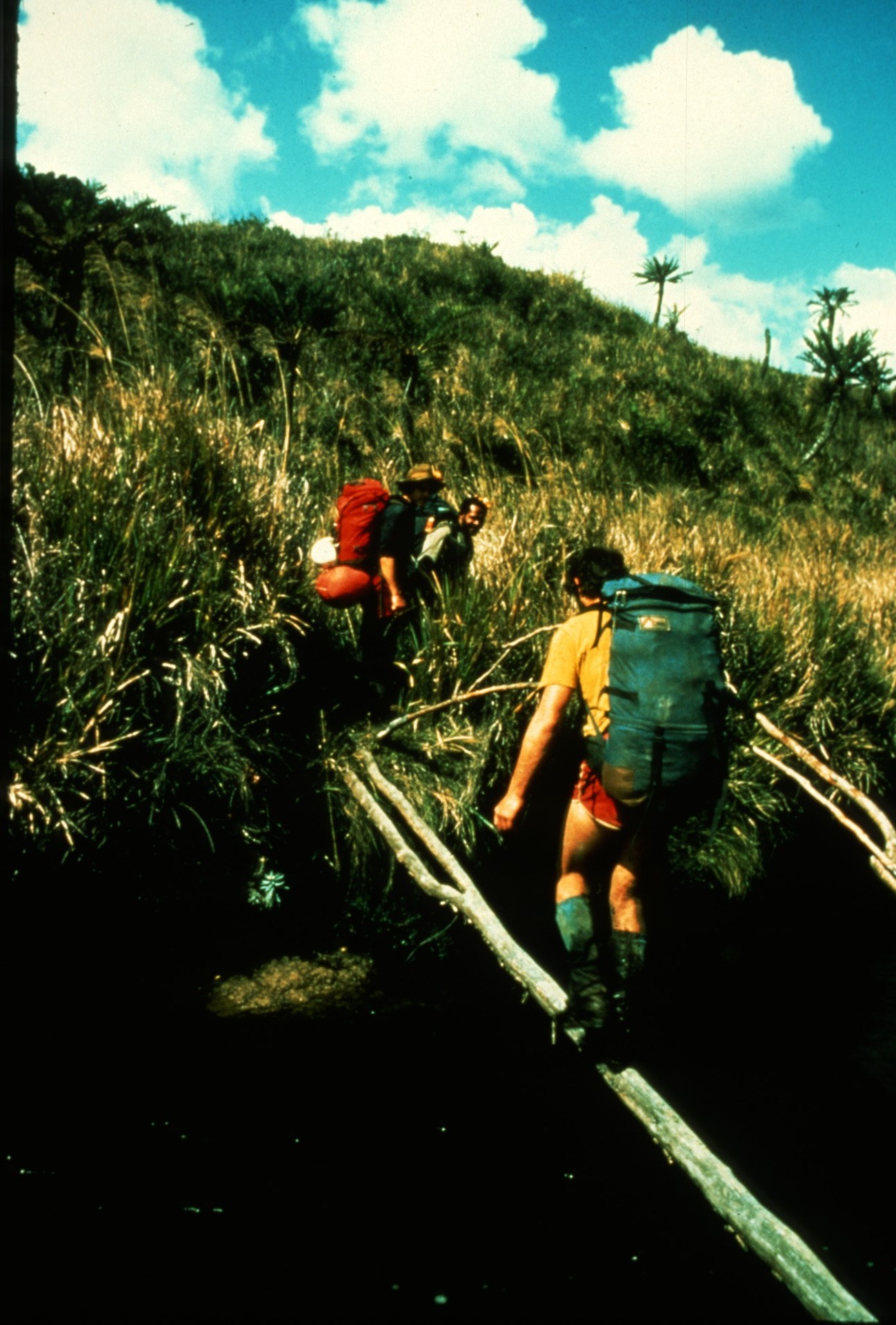 [Speaker Notes: crossing rivers on narrow logs...]
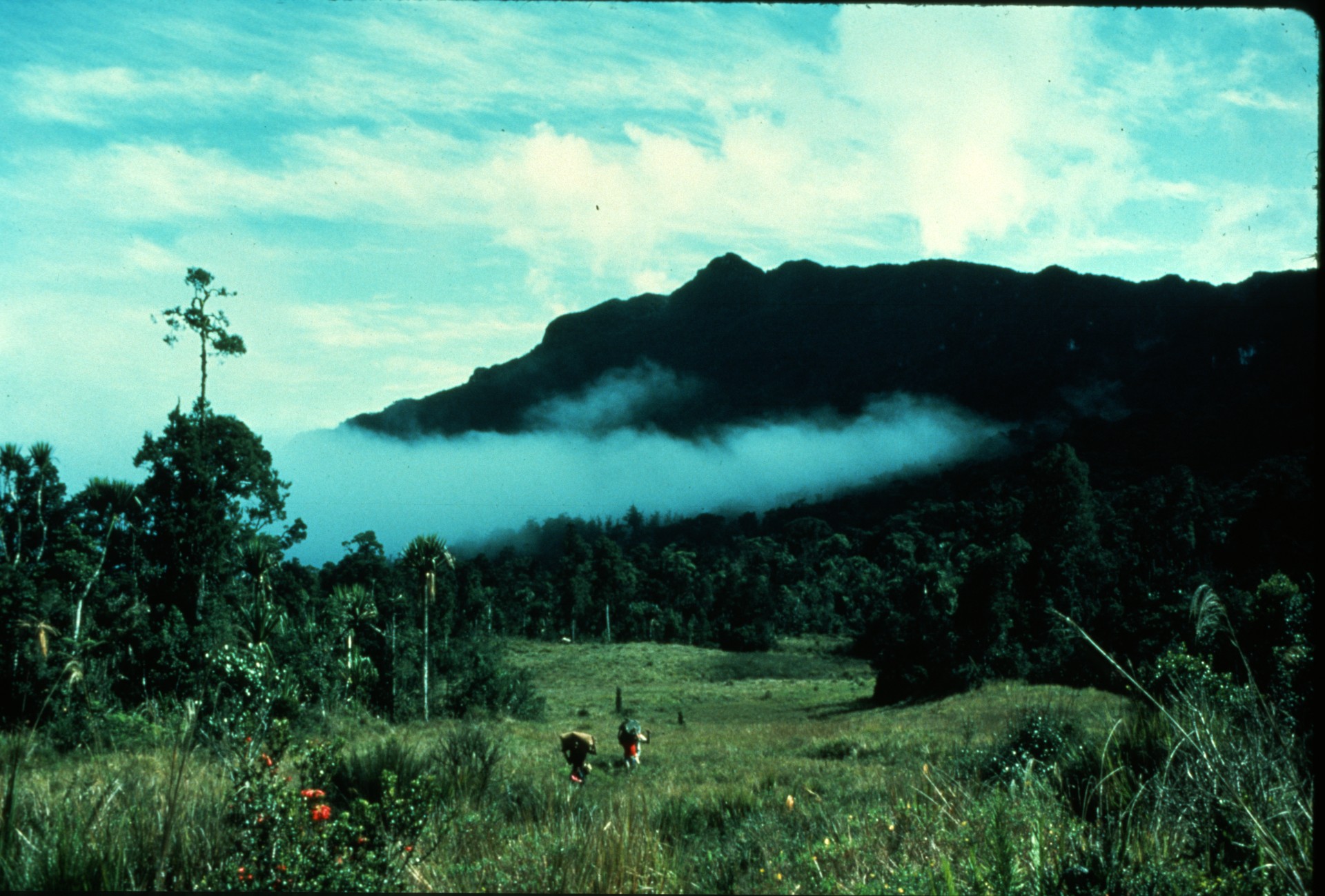 [Speaker Notes: brought the team to the large meadows at the base of Mt. Kaijende.]
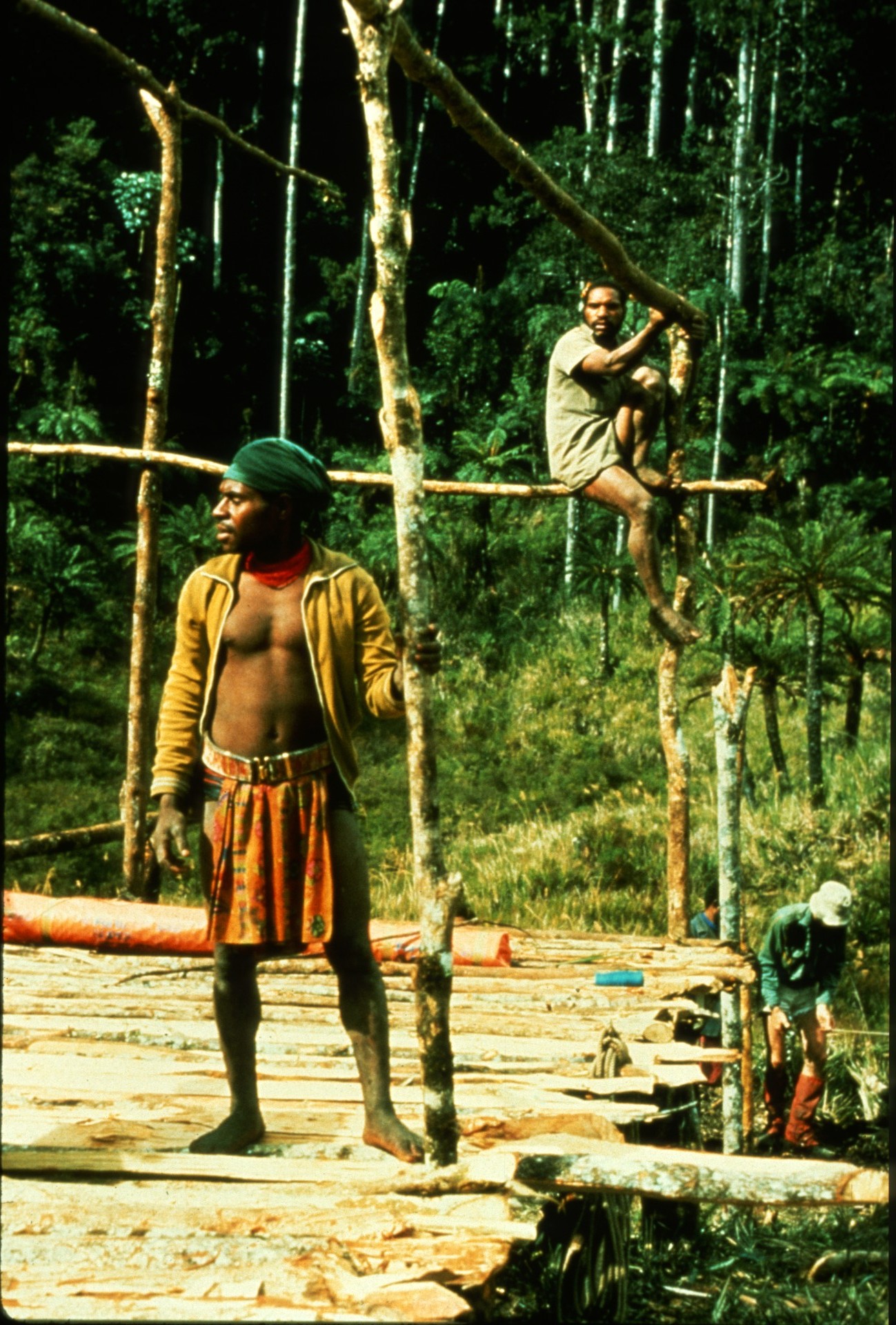 [Speaker Notes: With the help of ax-wielding natives trees were cut,]
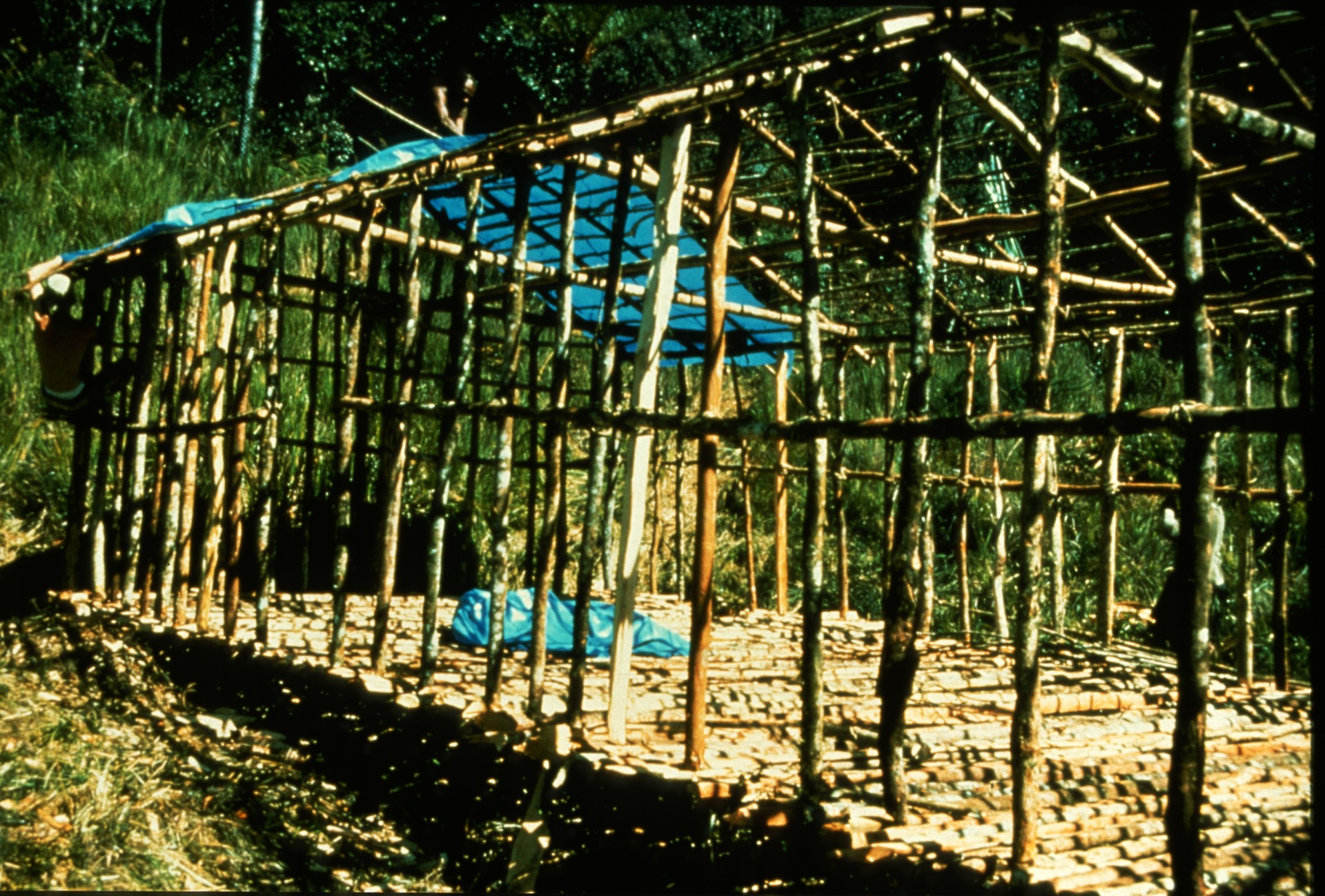 [Speaker Notes: lashed together with vines...]
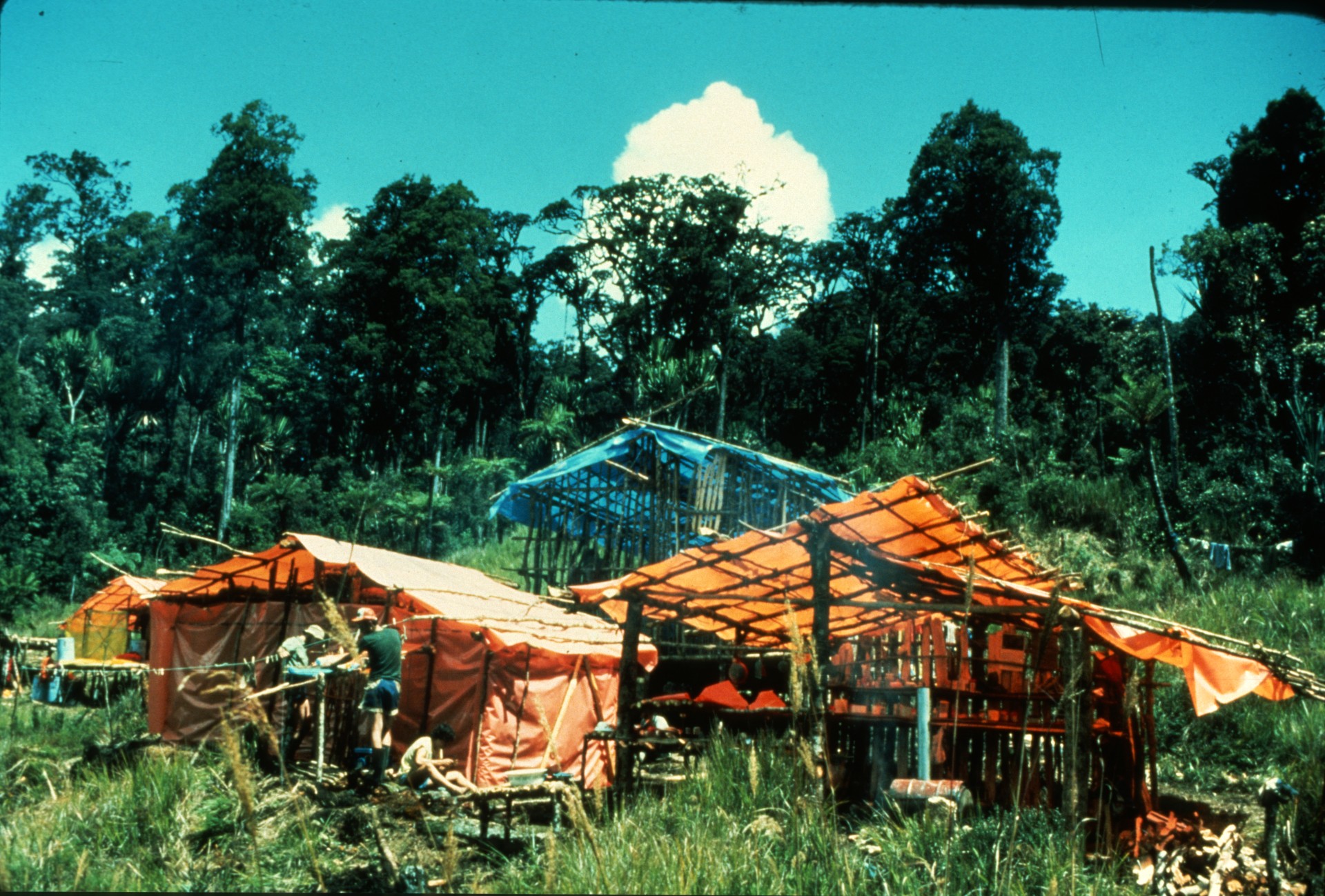 [Speaker Notes: and covered with plastic tarps to provide shelter from the heavy rains.]
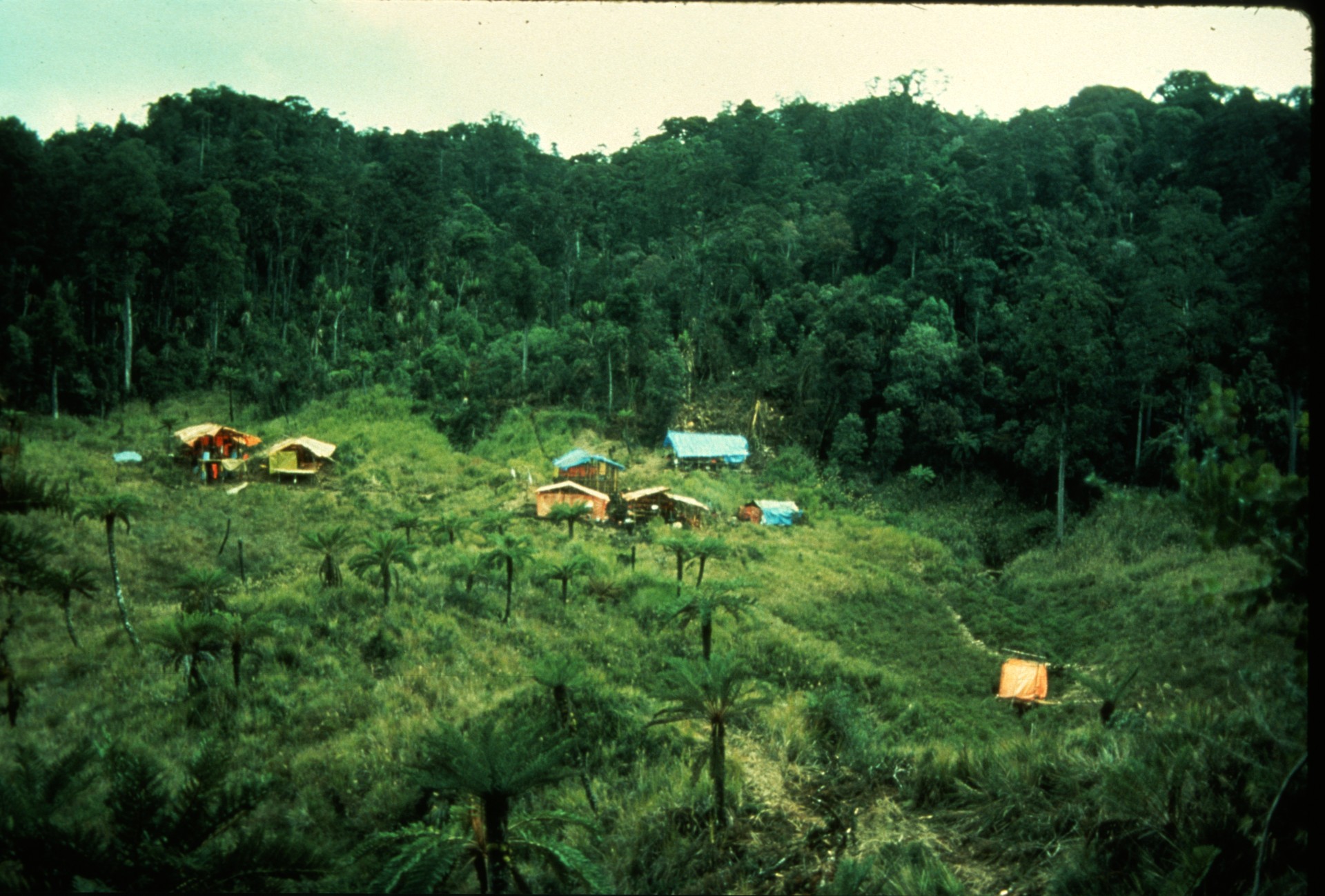 [Speaker Notes: The completed camp had 3 sleeping huts, a storeroom, a kitchen, and even a shower. A small spring provided water.]
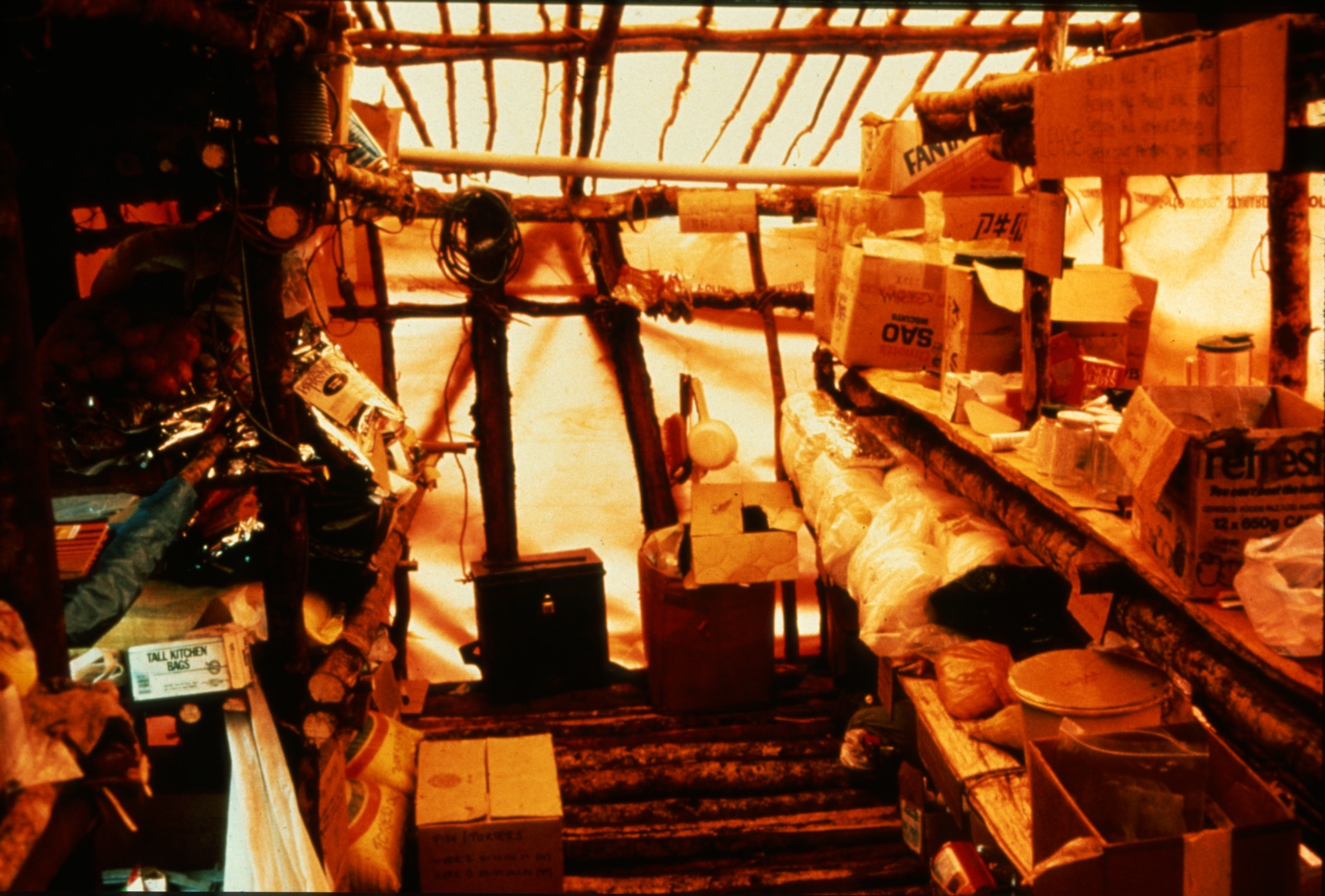 [Speaker Notes: Food, primarily fish, rice, and corned beef, was partitioned into weekly rations so as to last the
full two months.]
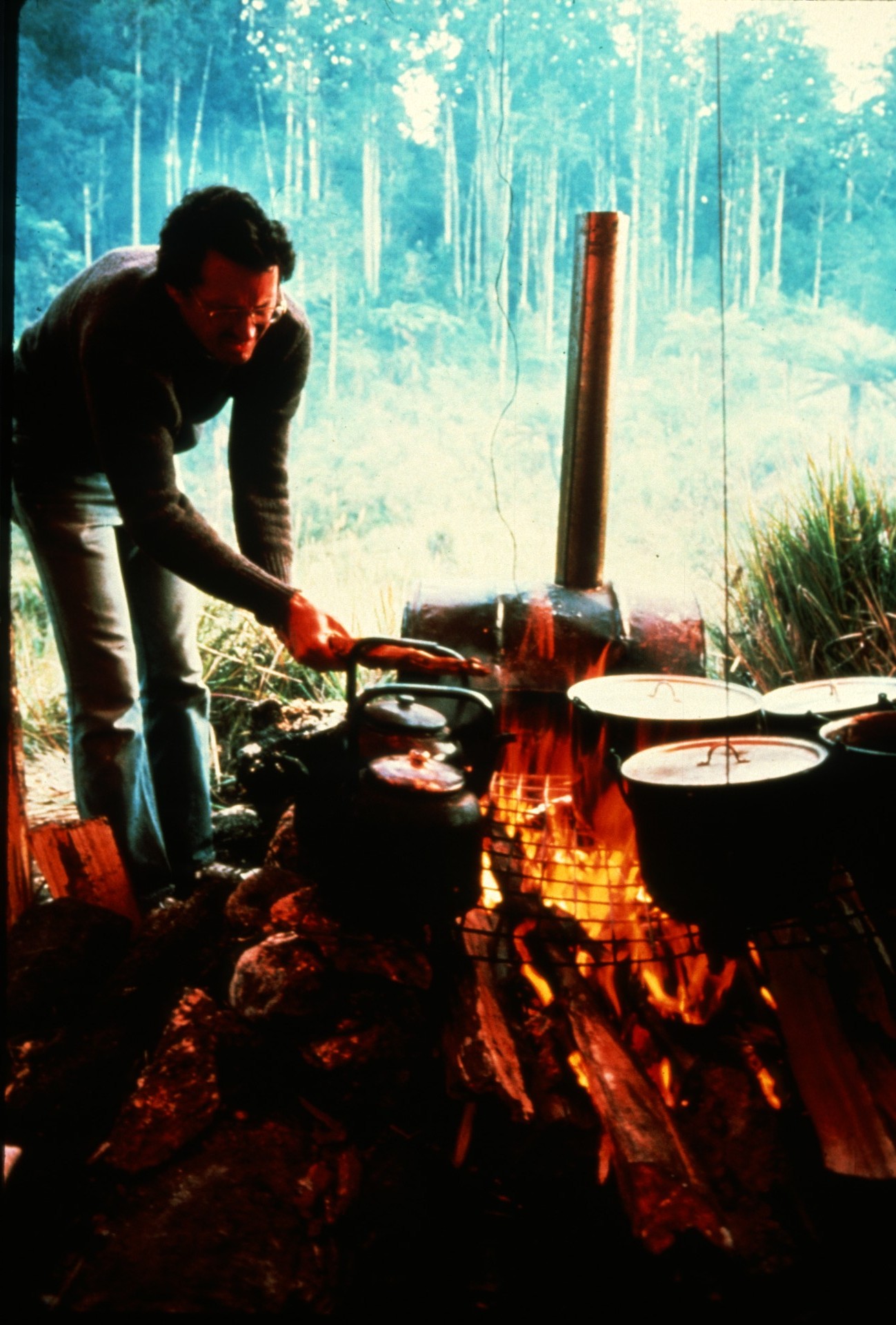 [Speaker Notes: Cooking in basecamps and fieldcamps was done on wood fires.]
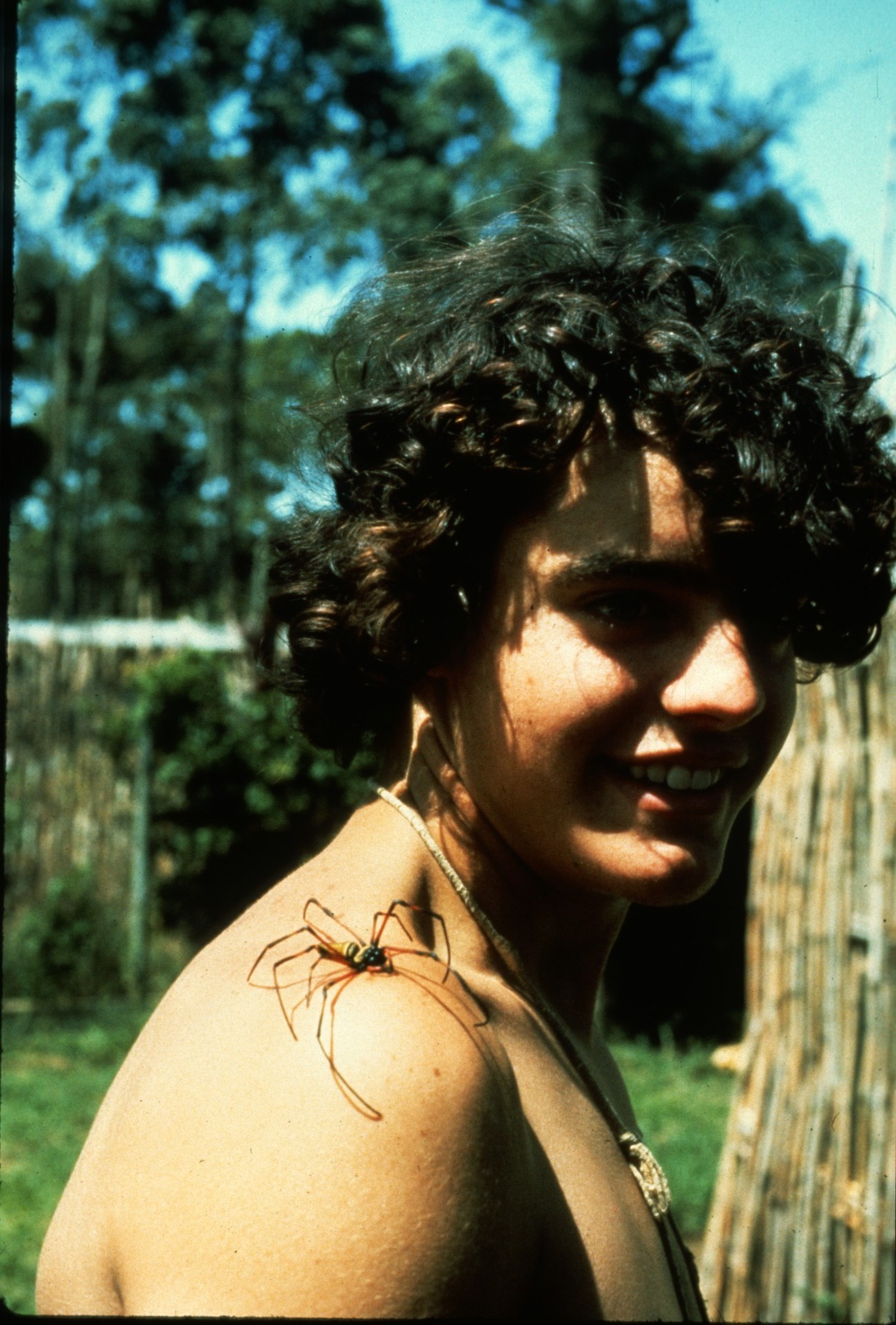 [Speaker Notes: The surrounding jungles brought in unusual insect visitors...]
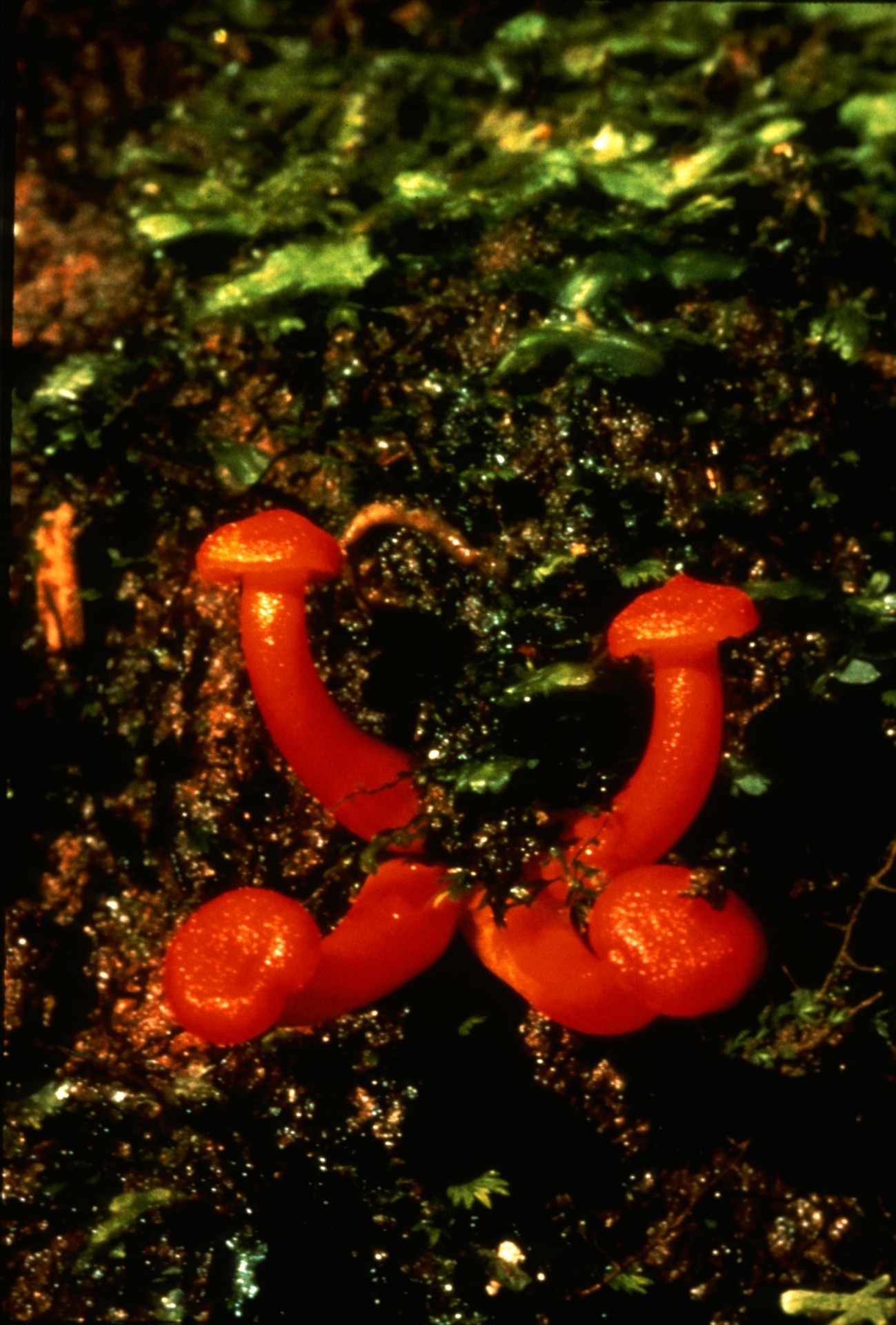 [Speaker Notes: and contained beautiful mushrooms...]
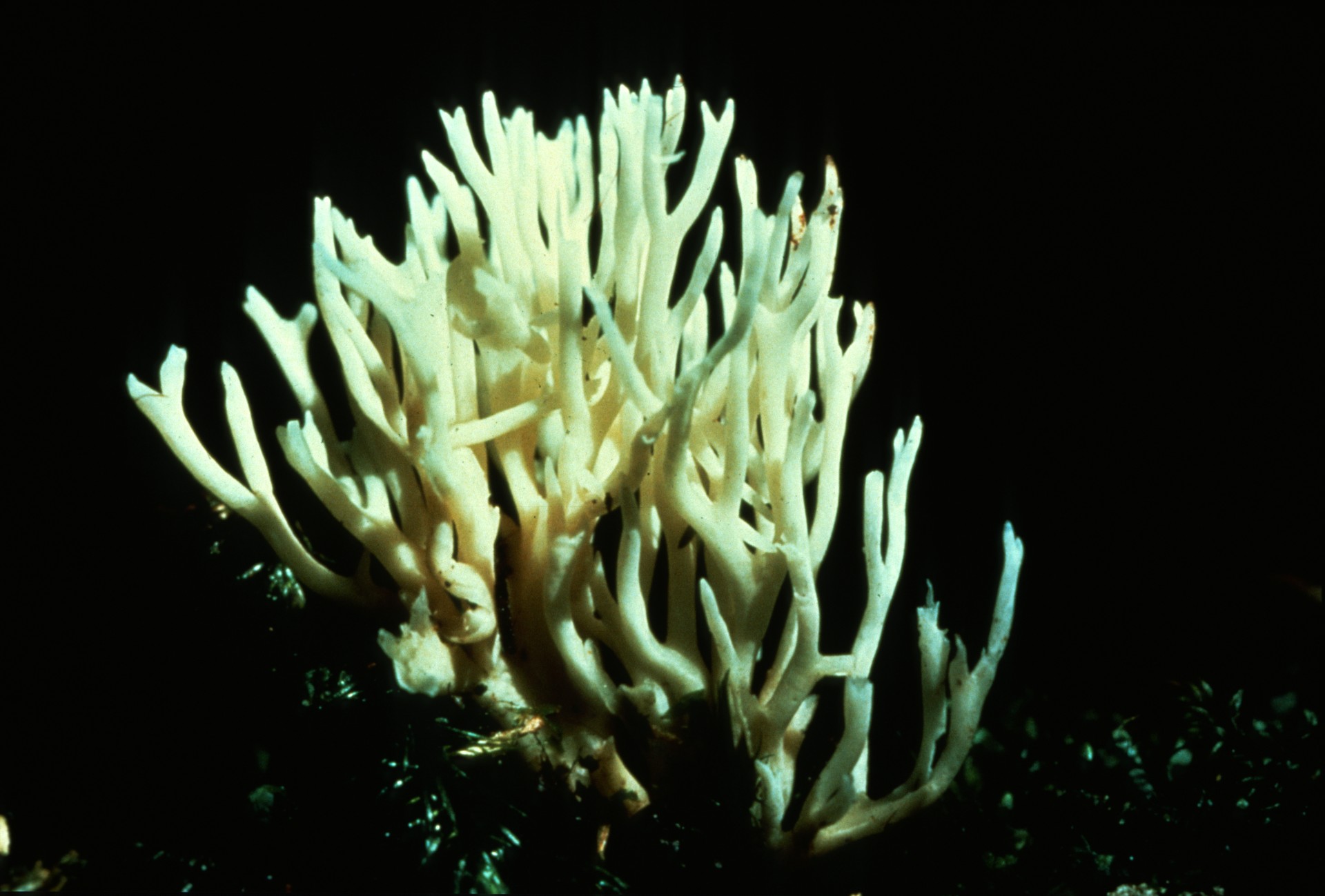 [Speaker Notes: and fungi such as this coral mushroom.]
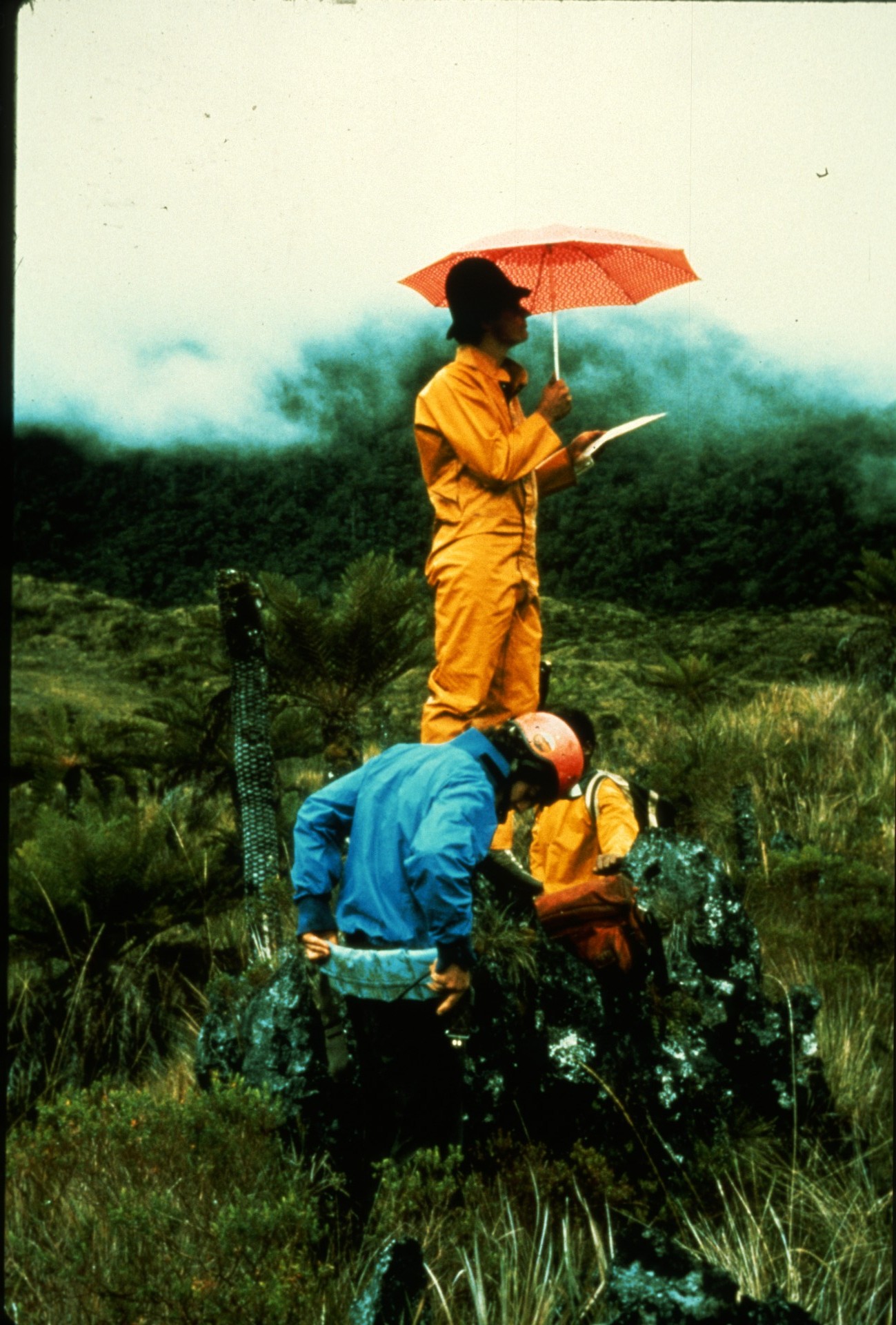 [Speaker Notes: The search for caves was not discouraged by the daily rains.]
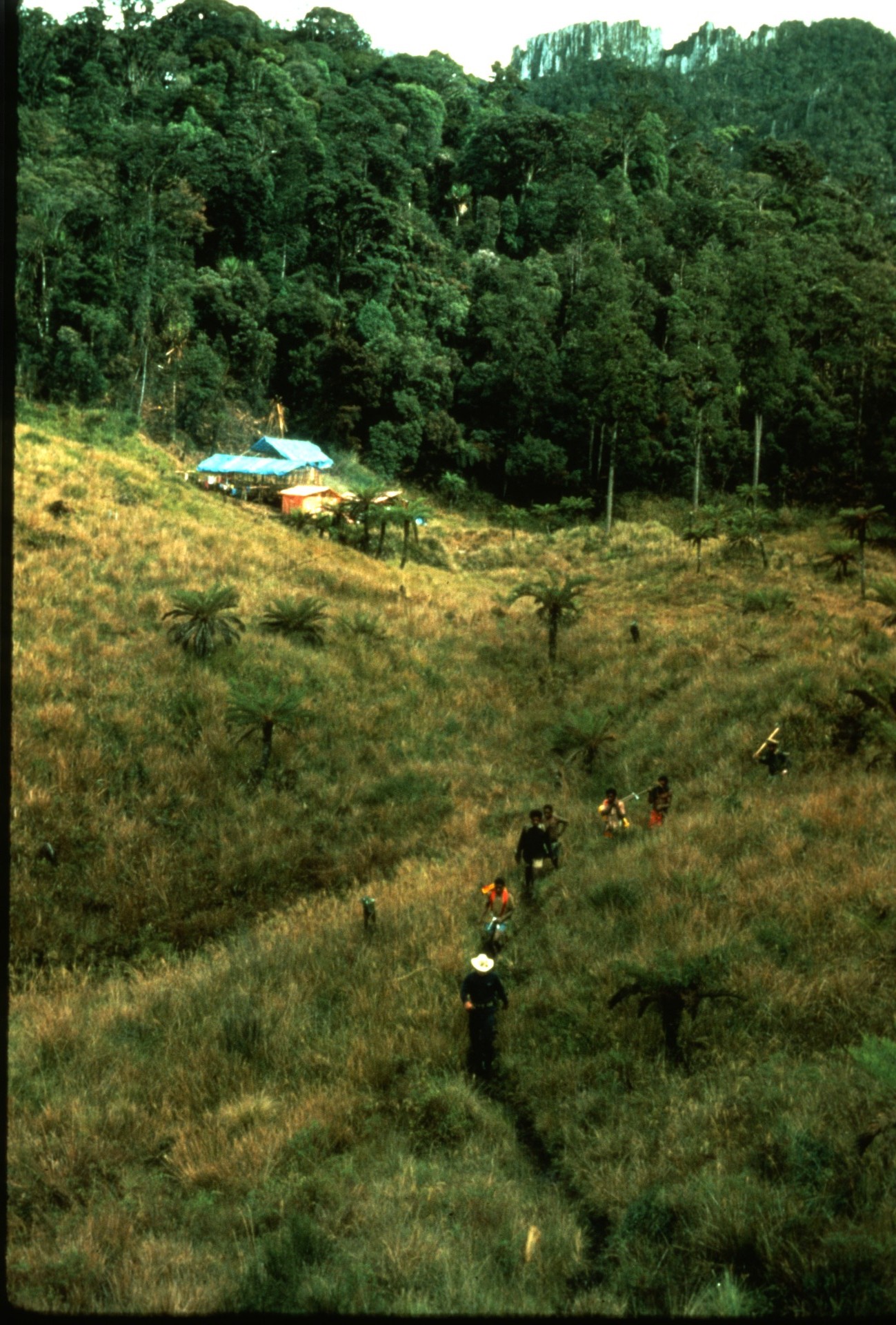 [Speaker Notes: Multi-day trips set out from basecamp with several porters who carried canned food, chopped the trail, and cut firewood for cooking.]
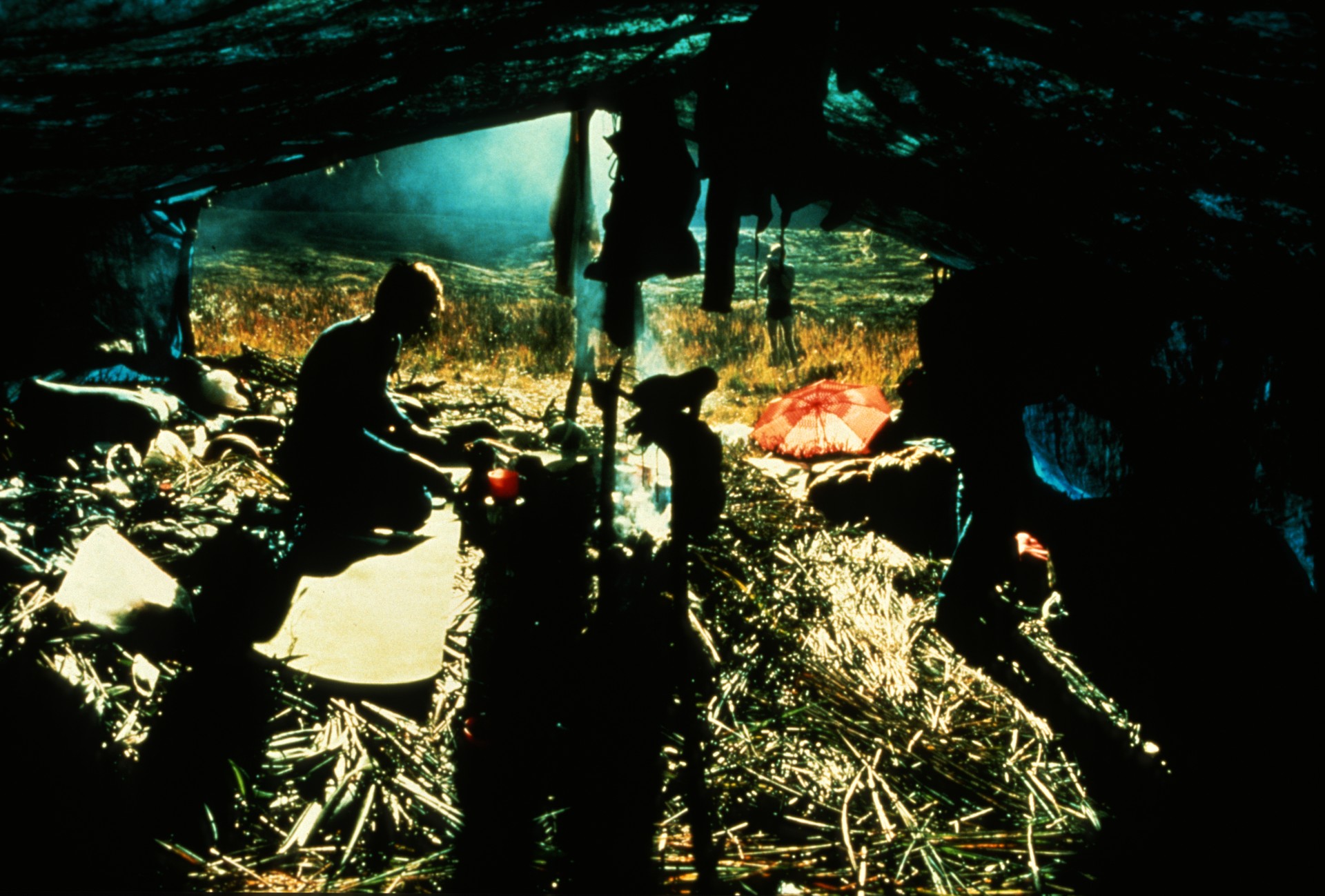 [Speaker Notes: Small fieldcamps were constructed with native help.]
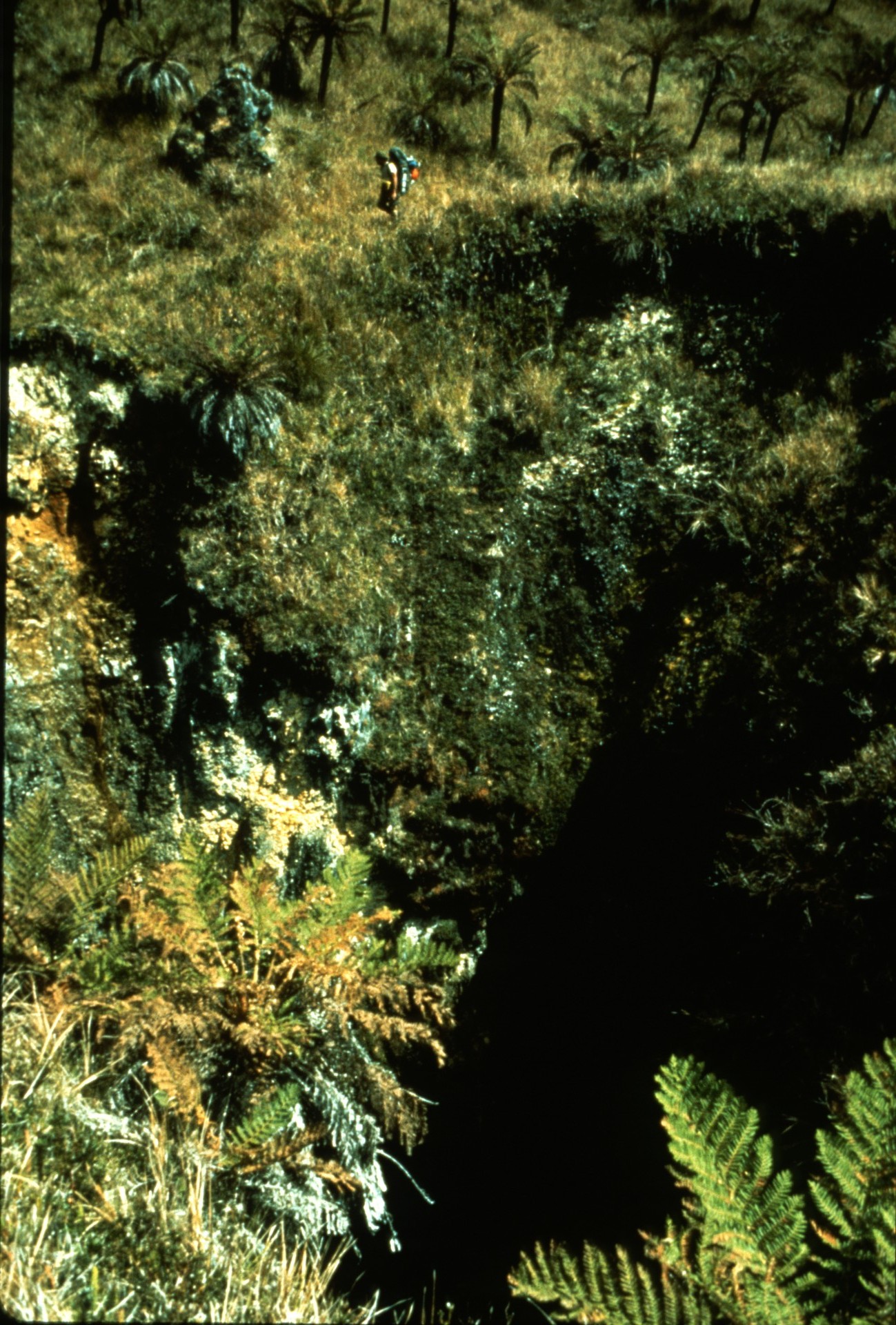 [Speaker Notes: Early finds were disappointing: blind pits...]
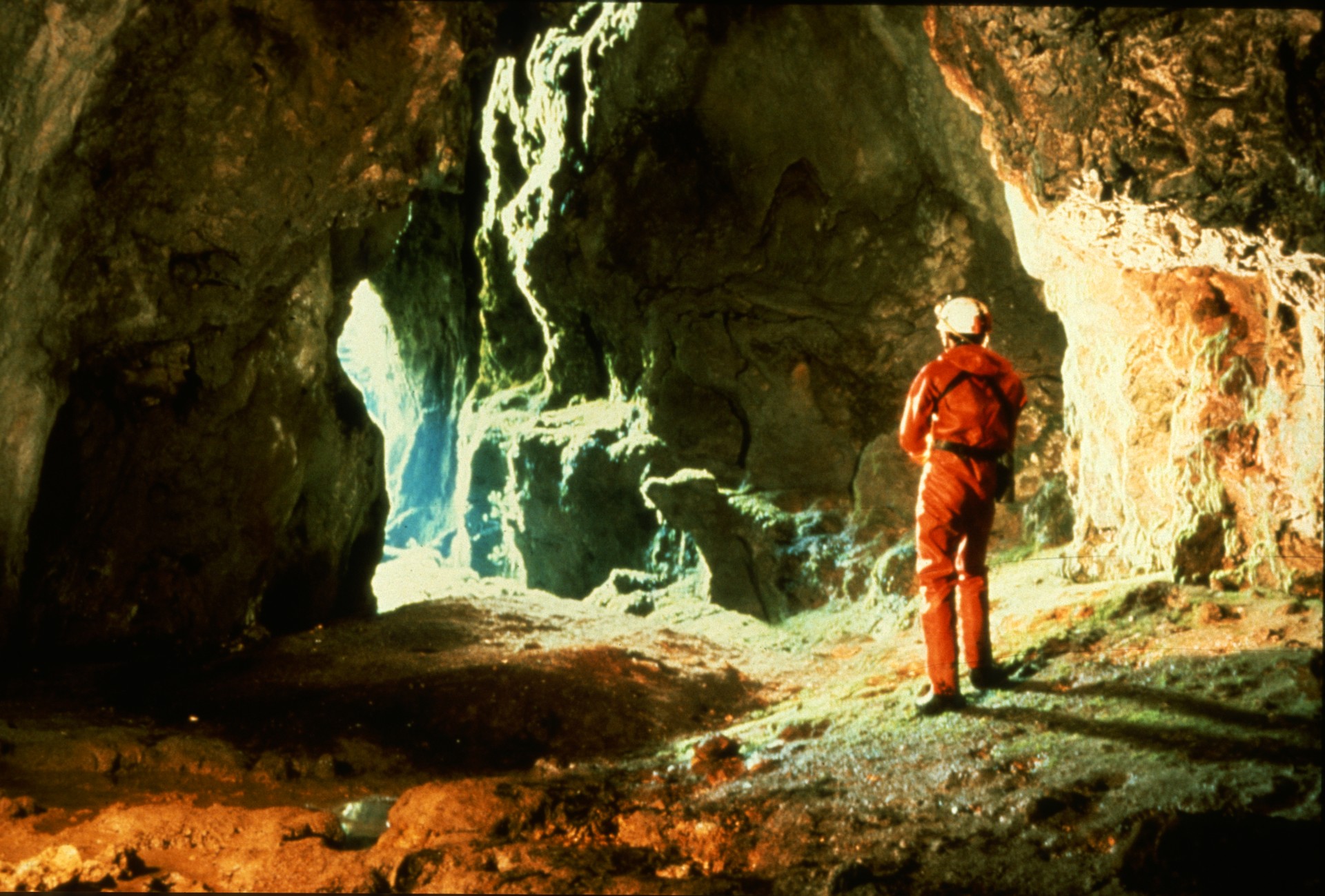 [Speaker Notes: and small but scenic shelters.]
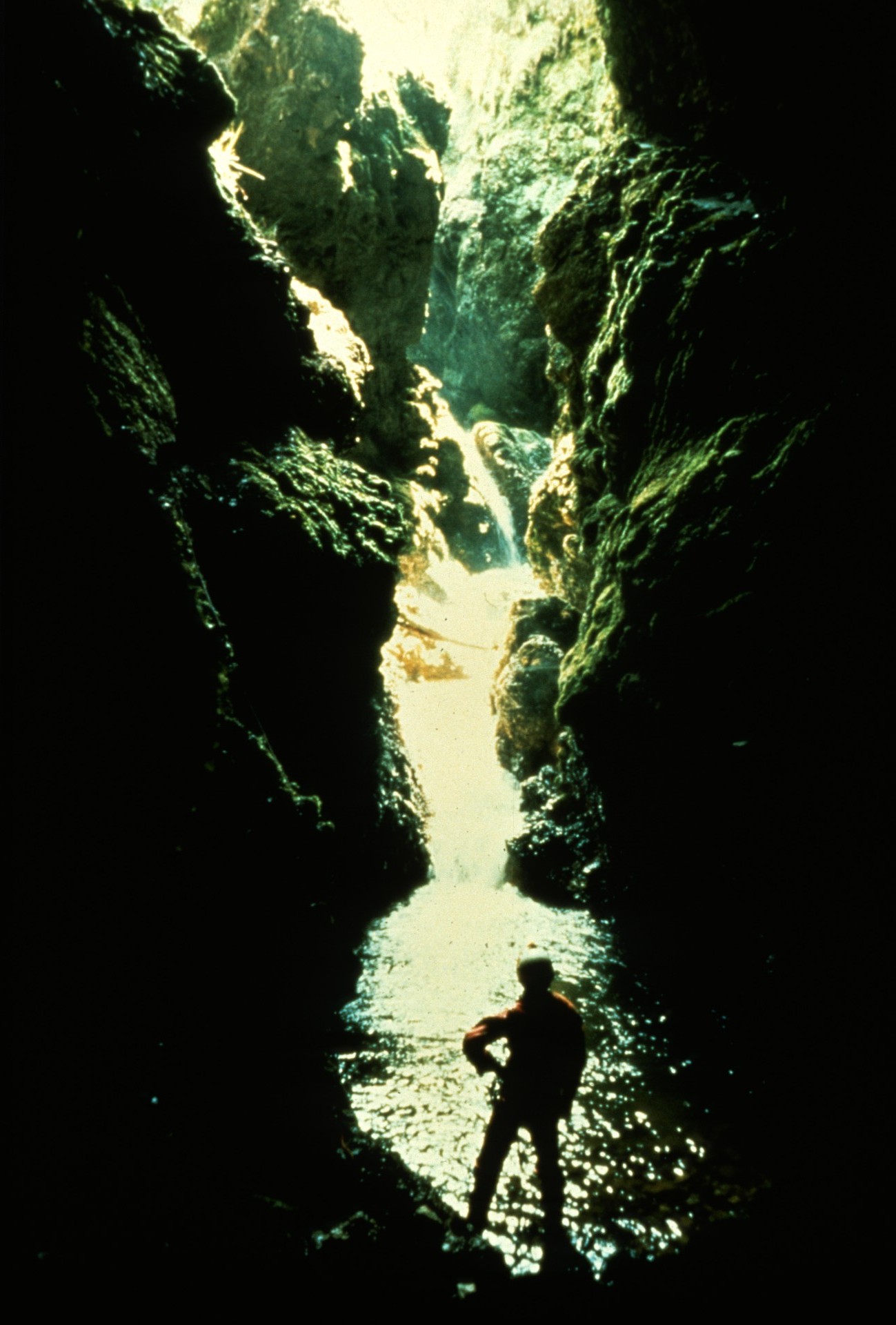 [Speaker Notes: The first significant cave was located by following a sinking stream shown on an aerial photo.]
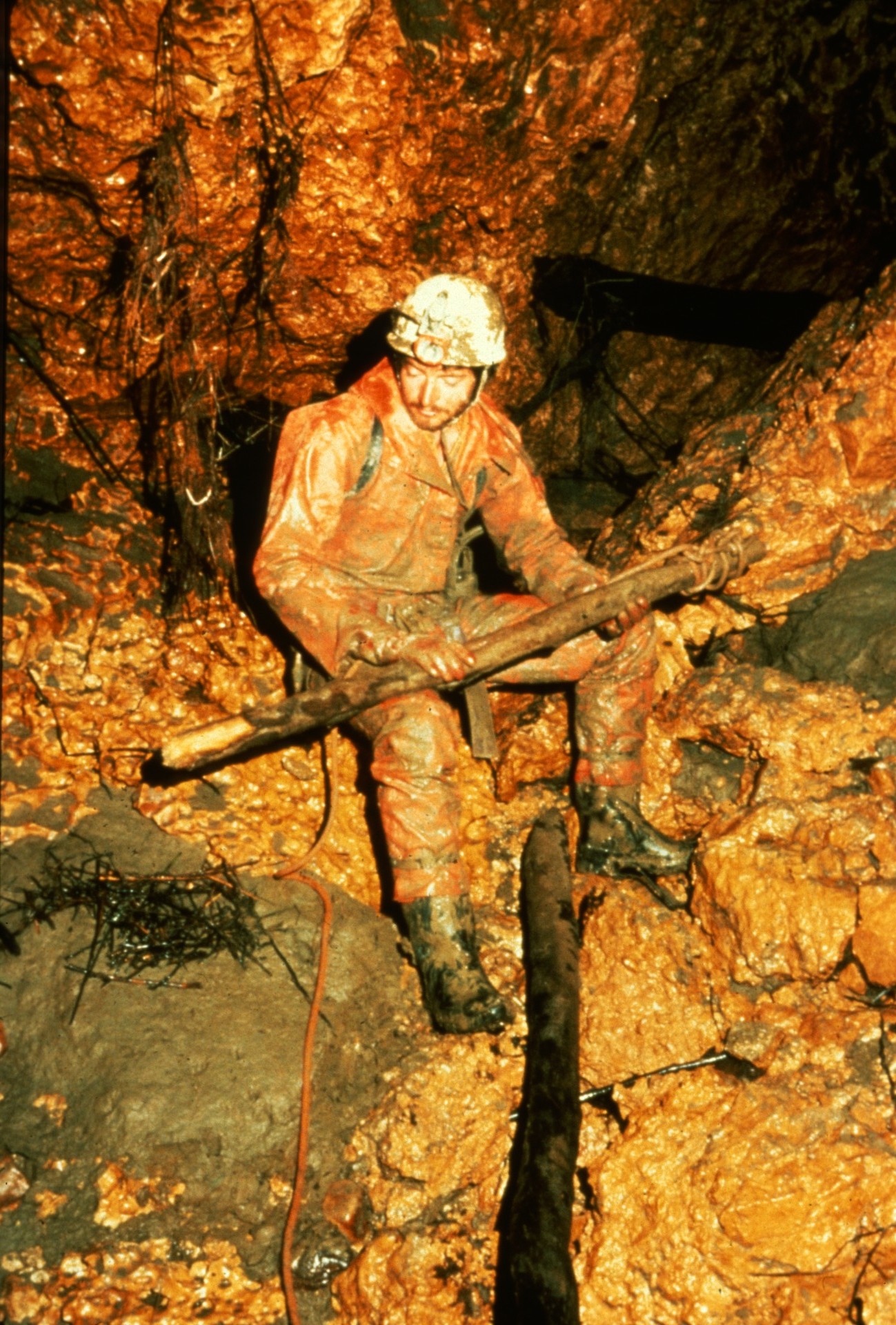 [Speaker Notes: Lack of a natural anchor forced the team to use a stick pushed into the mud for the 50' rappel at the entrance.]
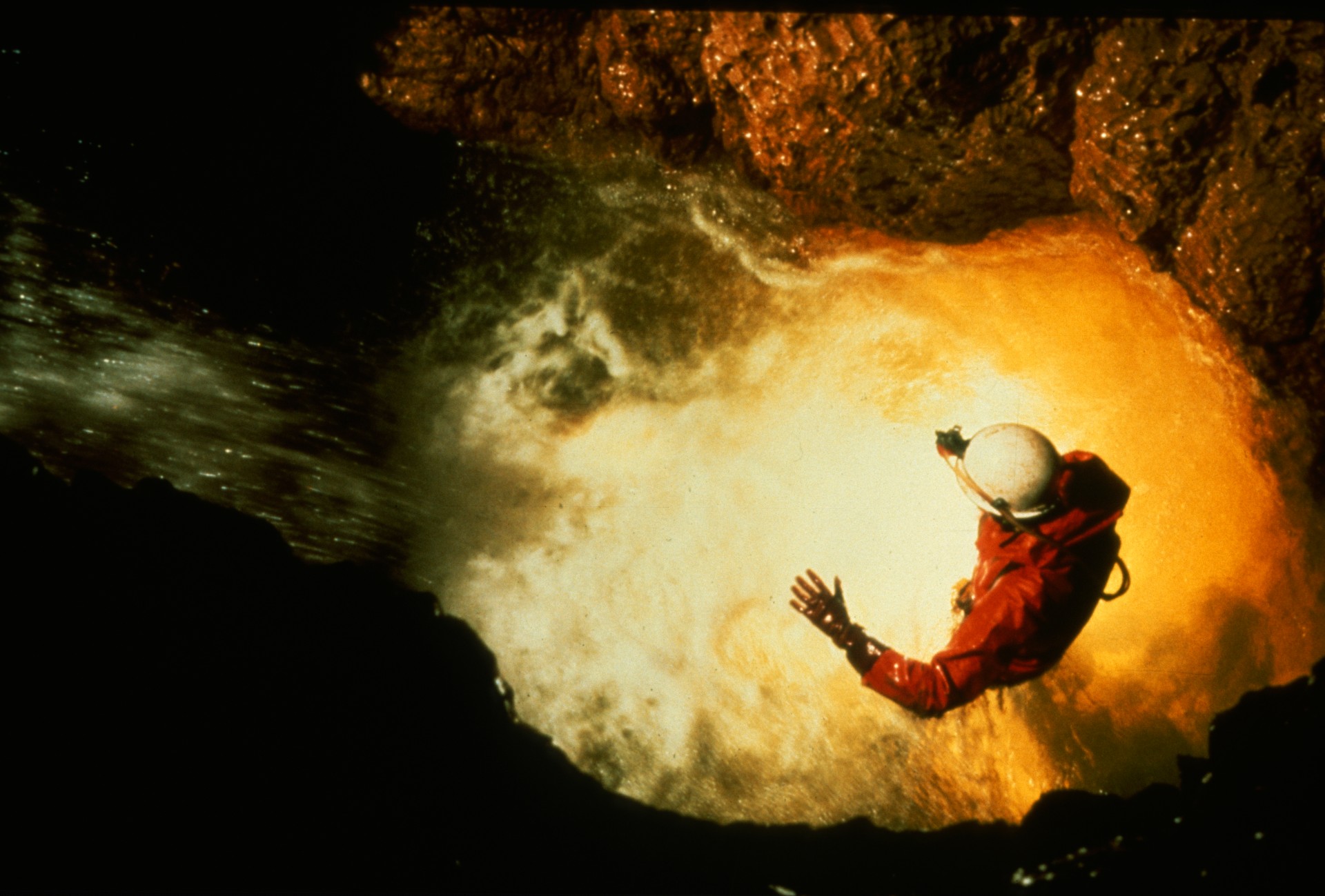 [Speaker Notes: Though only 250 meters was surveyed, it proved sporting and wet...]
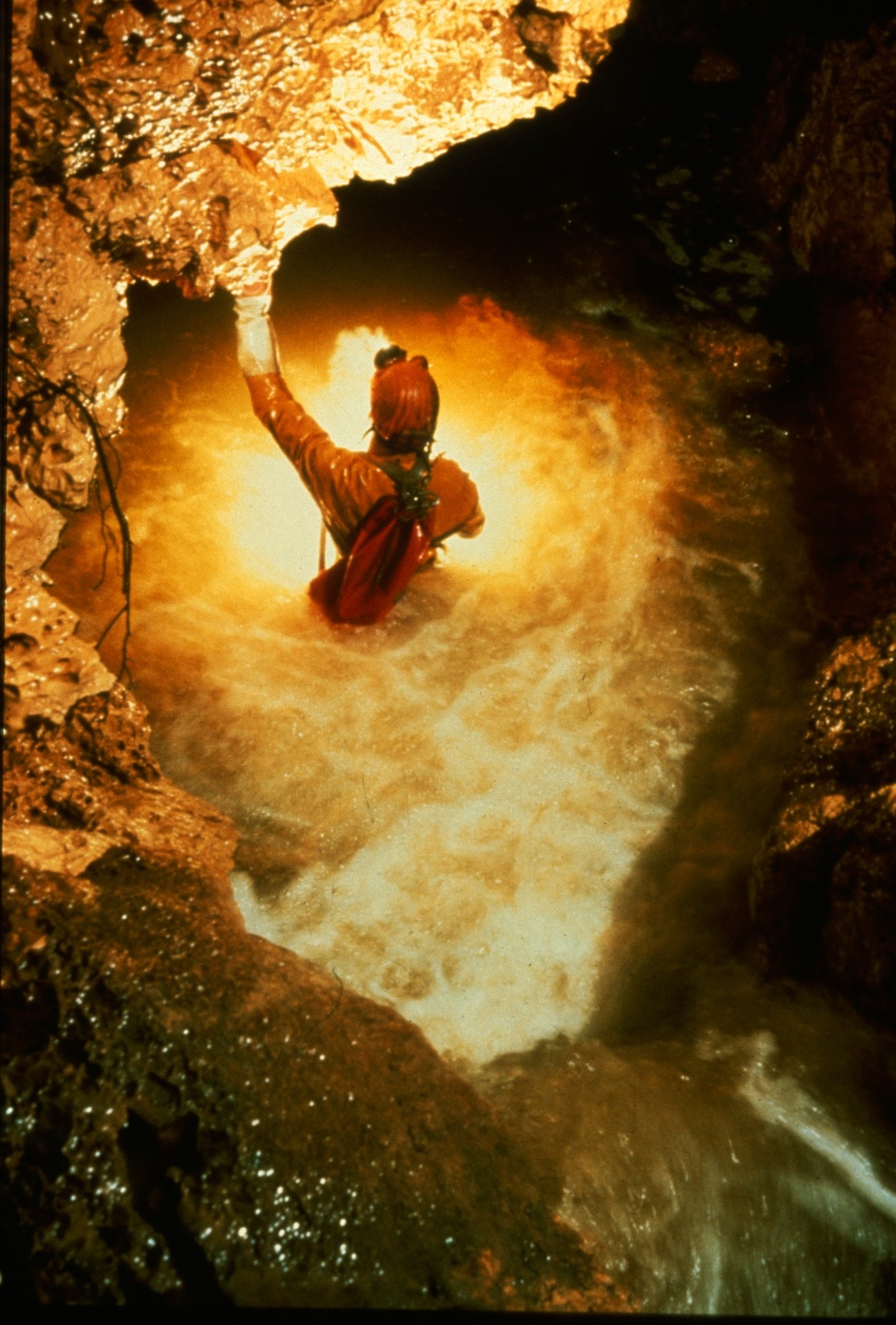 [Speaker Notes: with the danger of flooding ever present.]
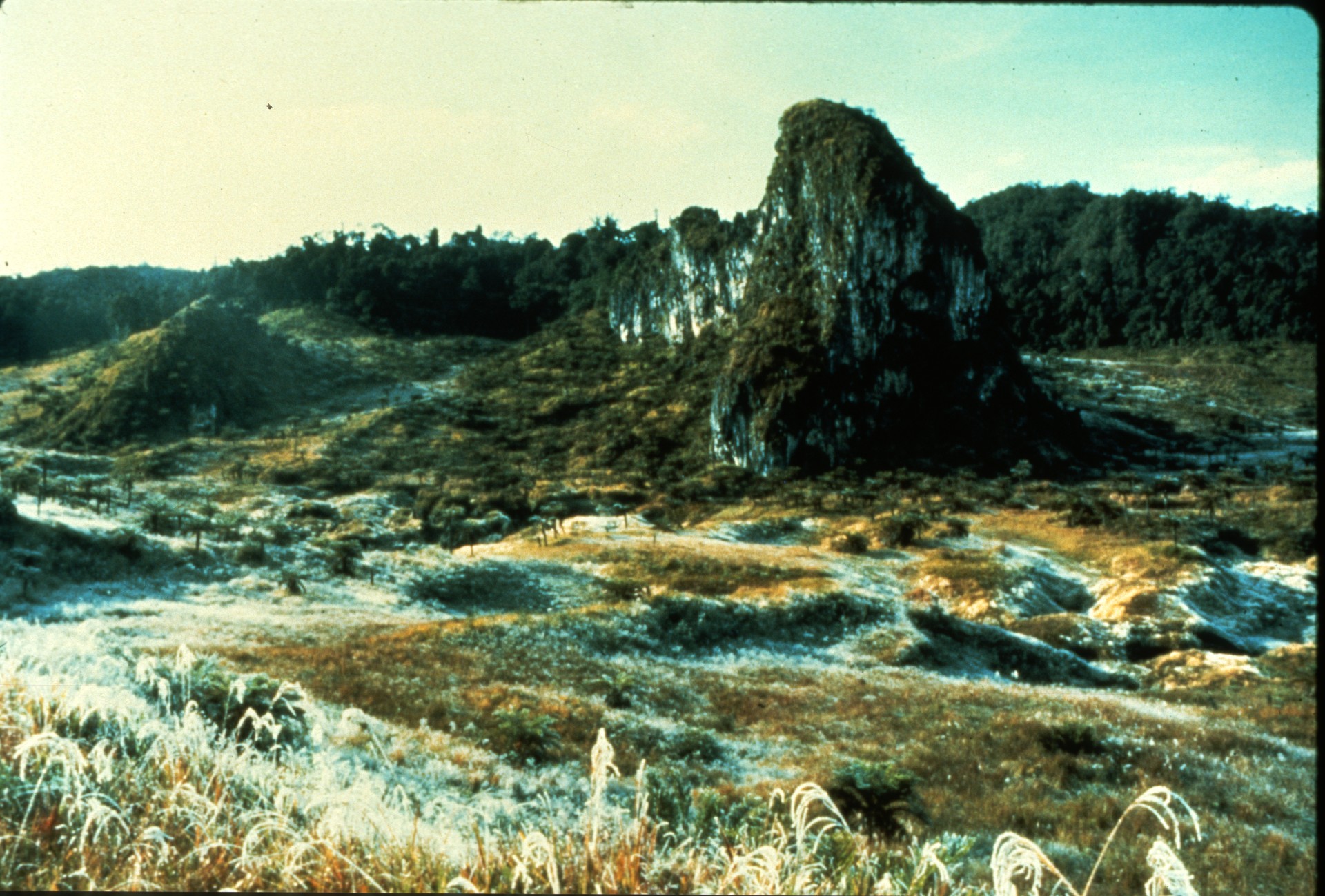 [Speaker Notes: Cavers on a reconnaissance trip to a distant clearing awoke to frost on a sinkhole plain.]
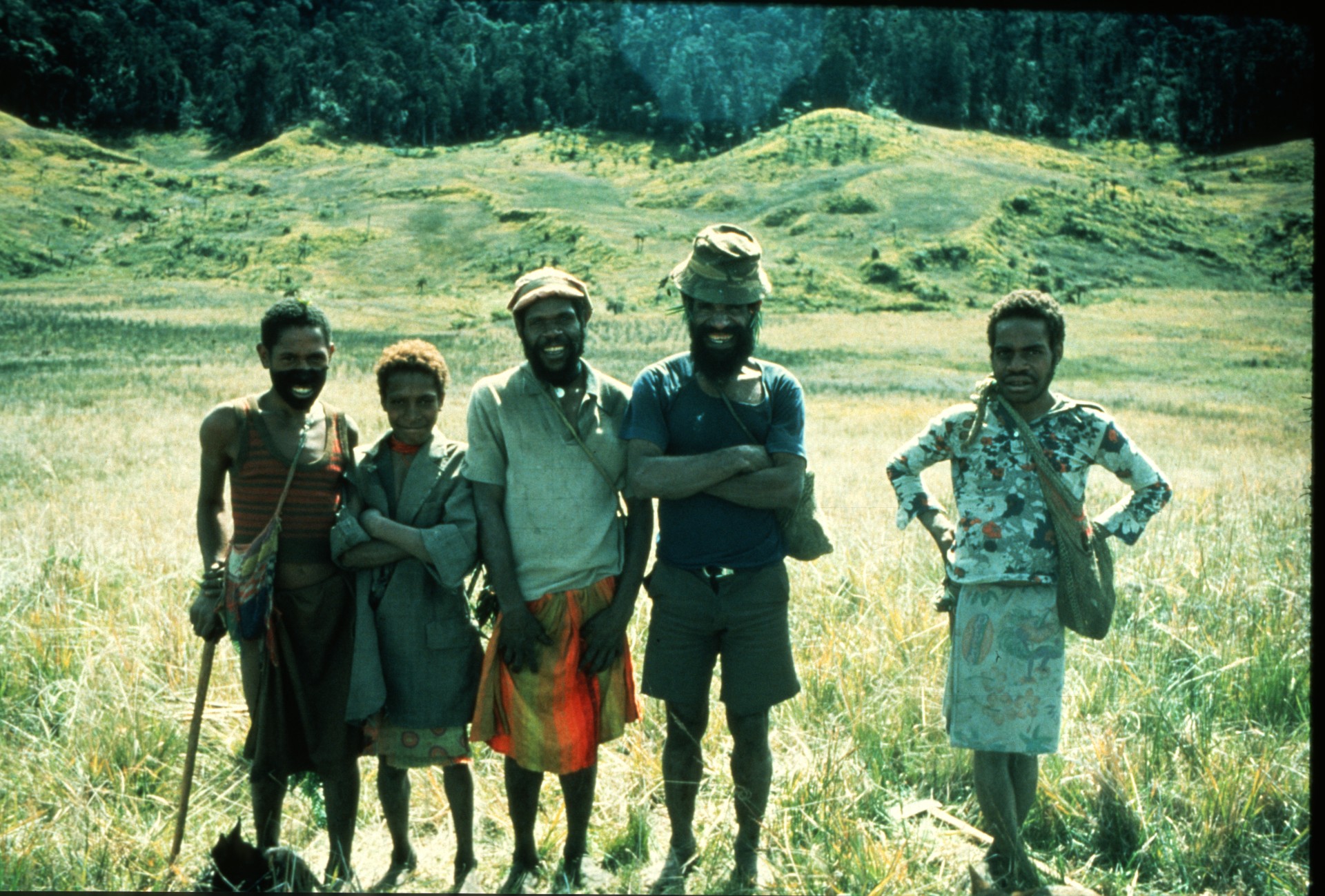 [Speaker Notes: The crew was greeted by a native hunting party..]
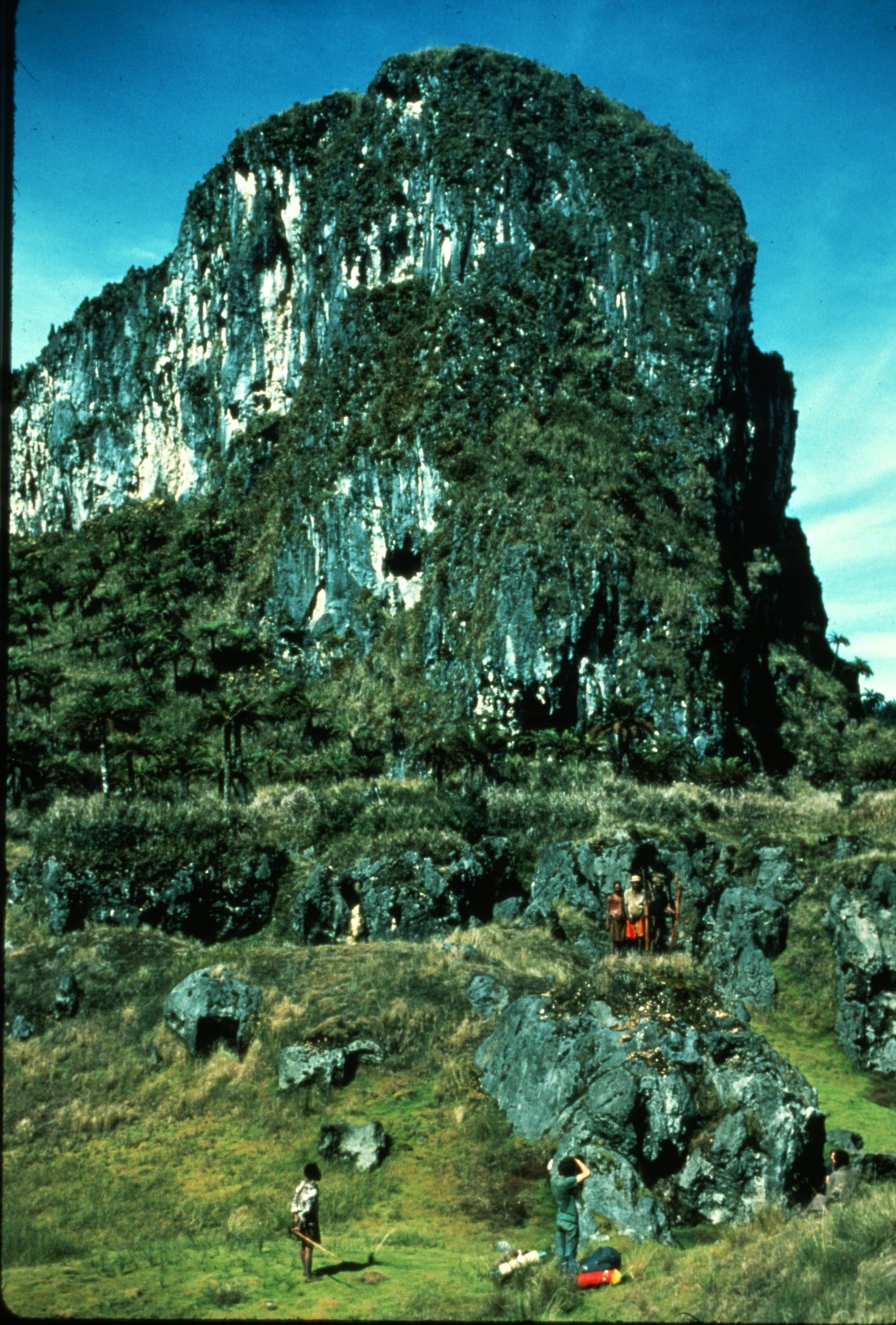 [Speaker Notes: who looked on while they searched the pinnacle for caves.]
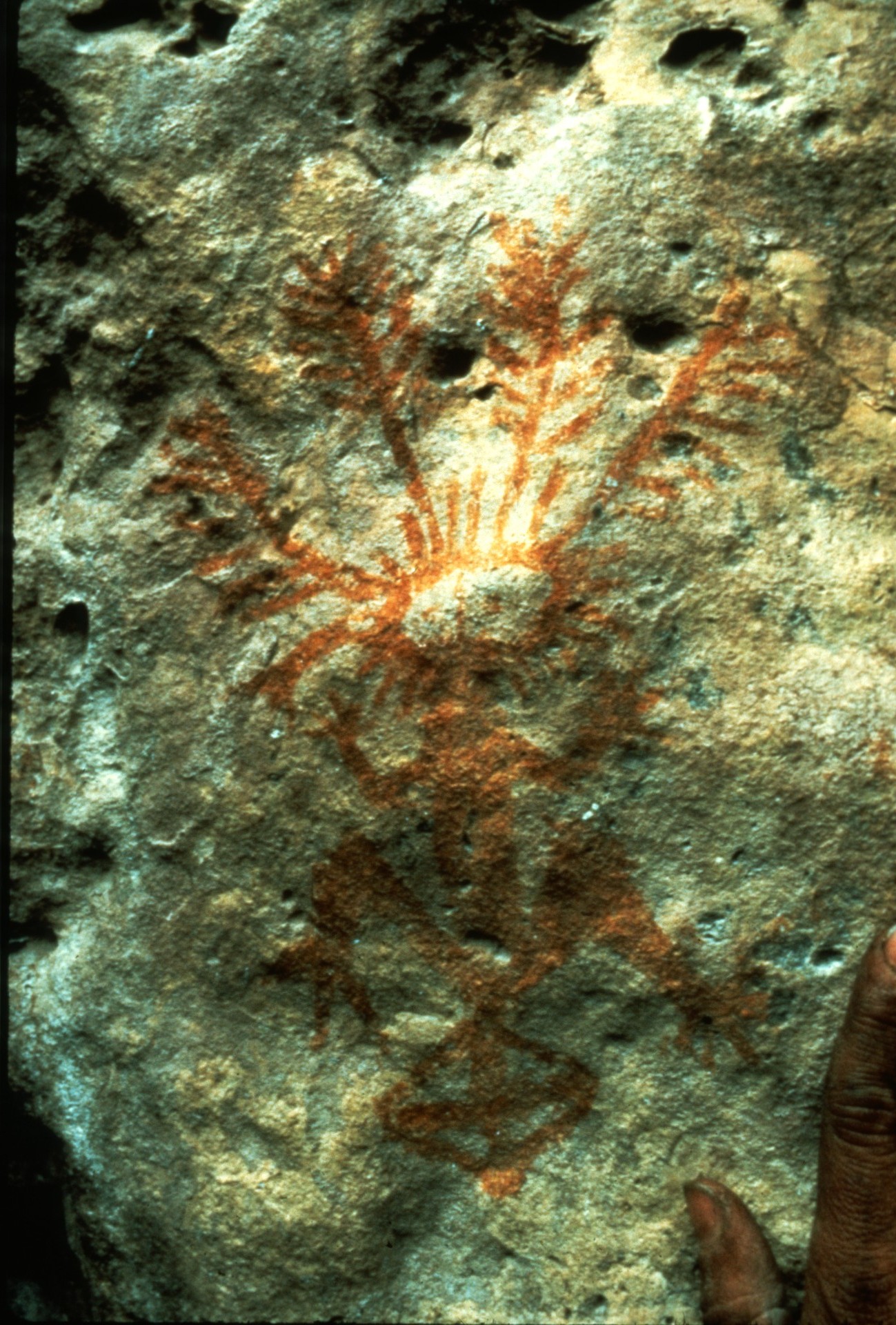 [Speaker Notes: A small shelter in the pinnacle yielded this pictograph.]
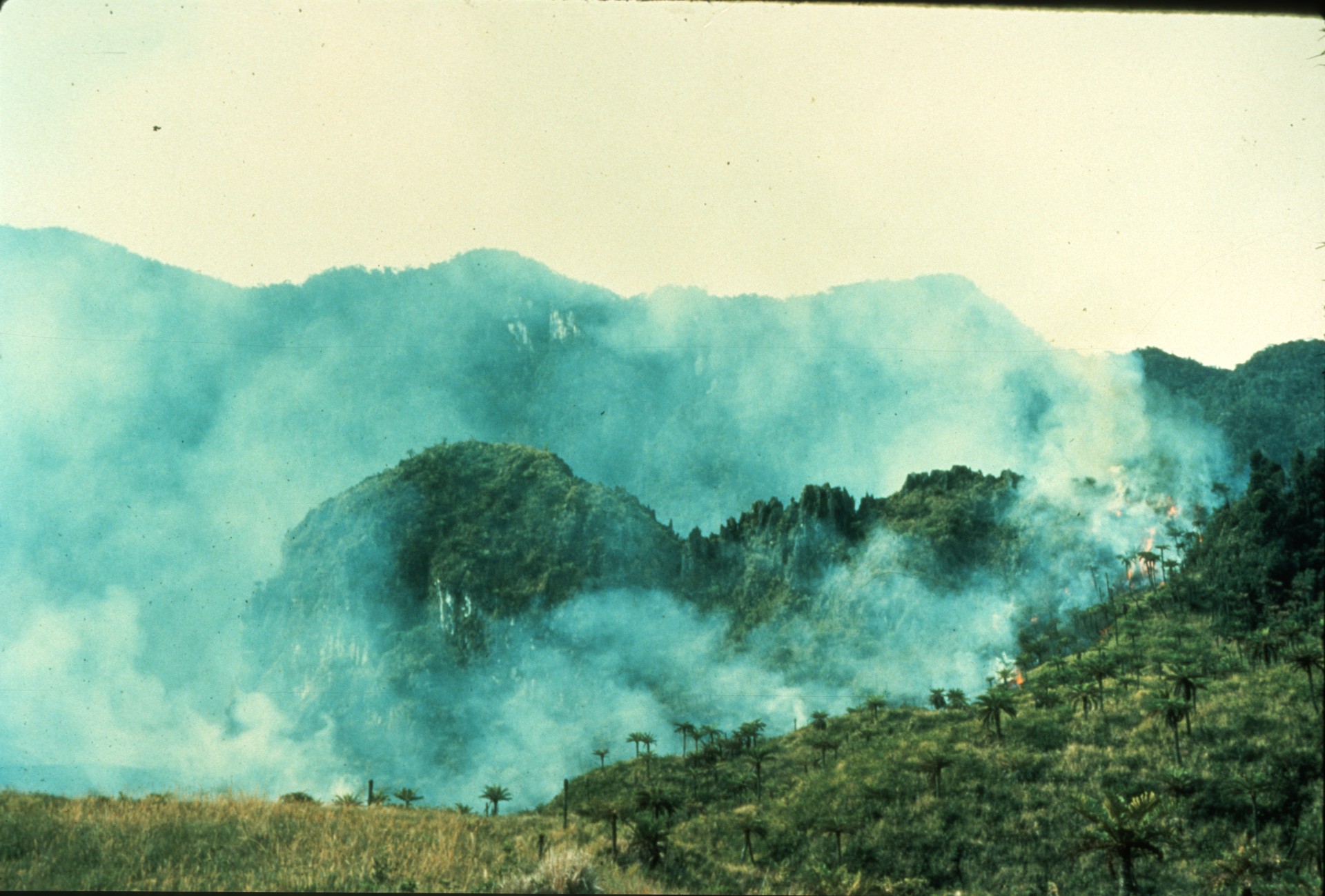 [Speaker Notes: The hunting party became bored and lit a fire to amuse themselves. It went out of control, forcing a hasty retreat.]
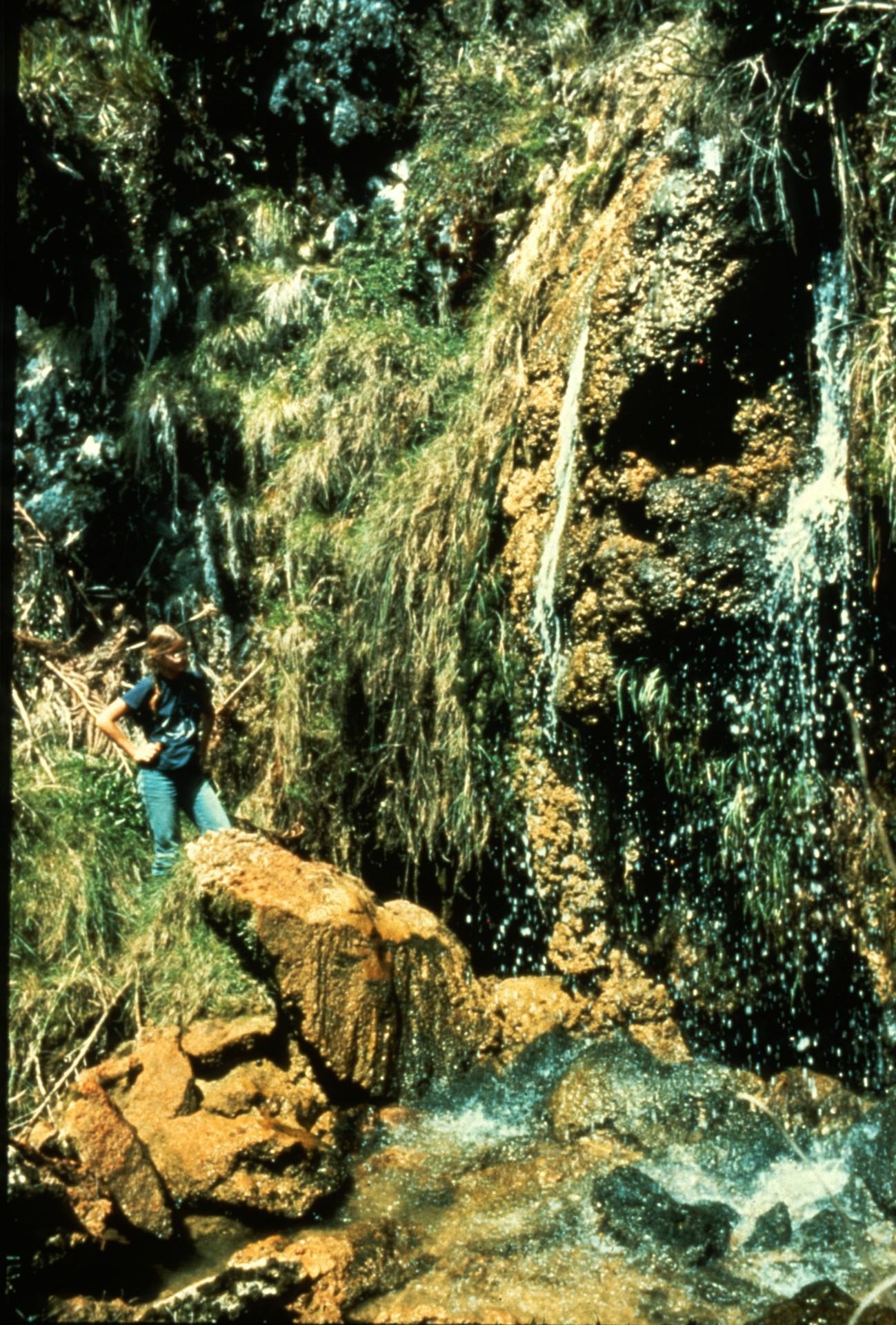 [Speaker Notes: In a distant corner of this clearing, a waterfall sank and was pushed 100' to a sump of liquid mud.]
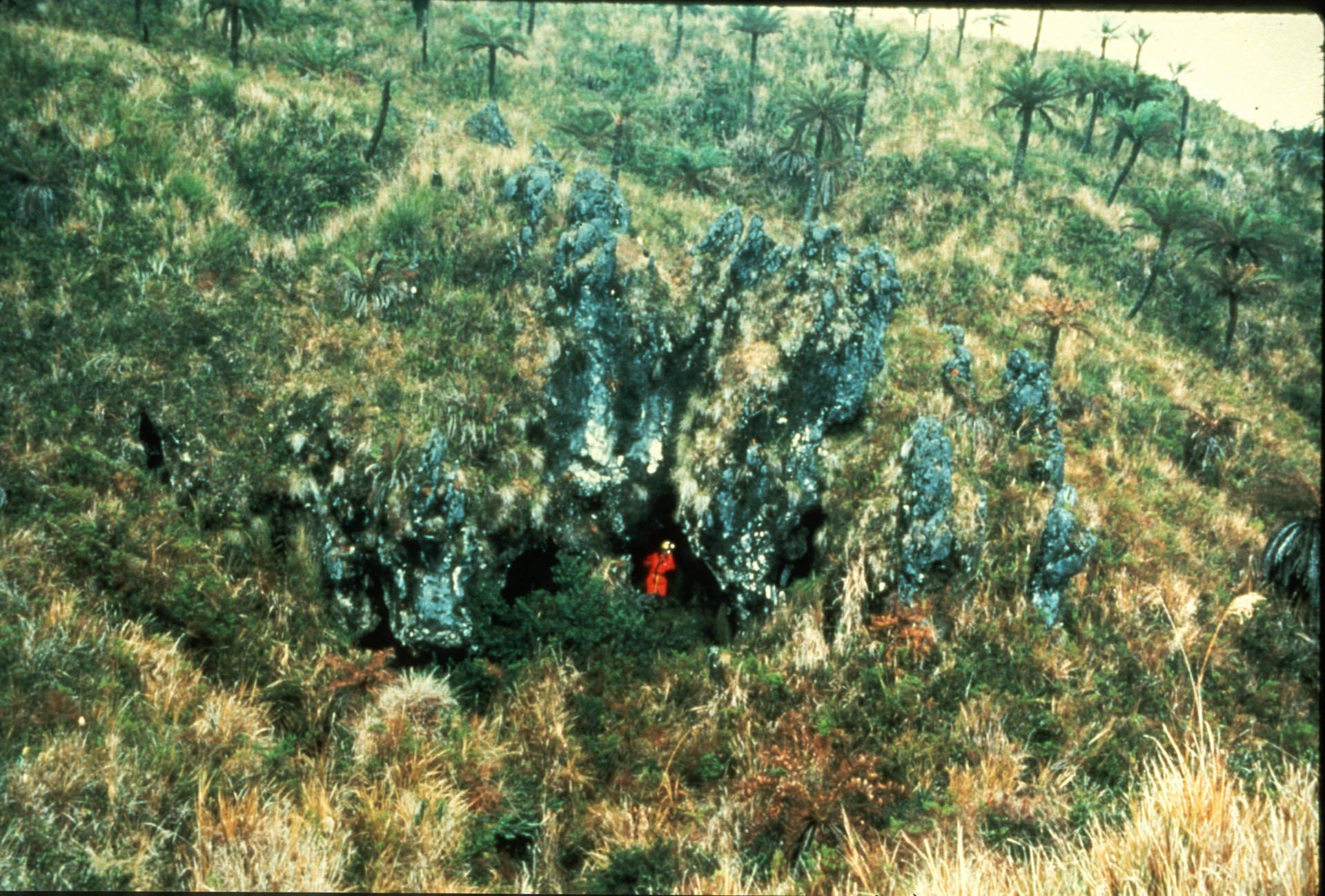 [Speaker Notes: Nearby, a small maze in an eroded pinnacle yielded the legbone...]
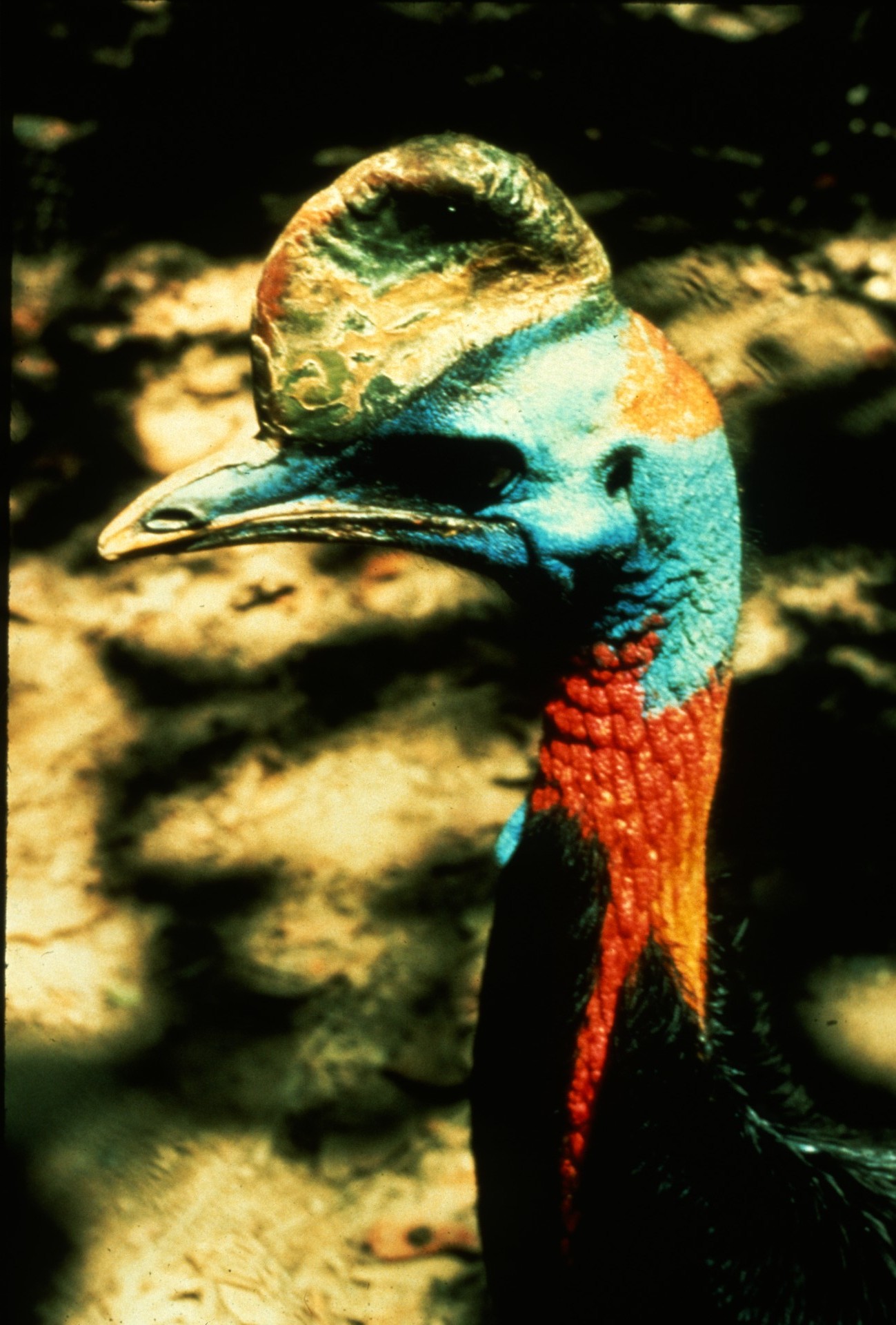 [Speaker Notes: Of a cassowary, a fierce, meter tall bird prized by natives.]
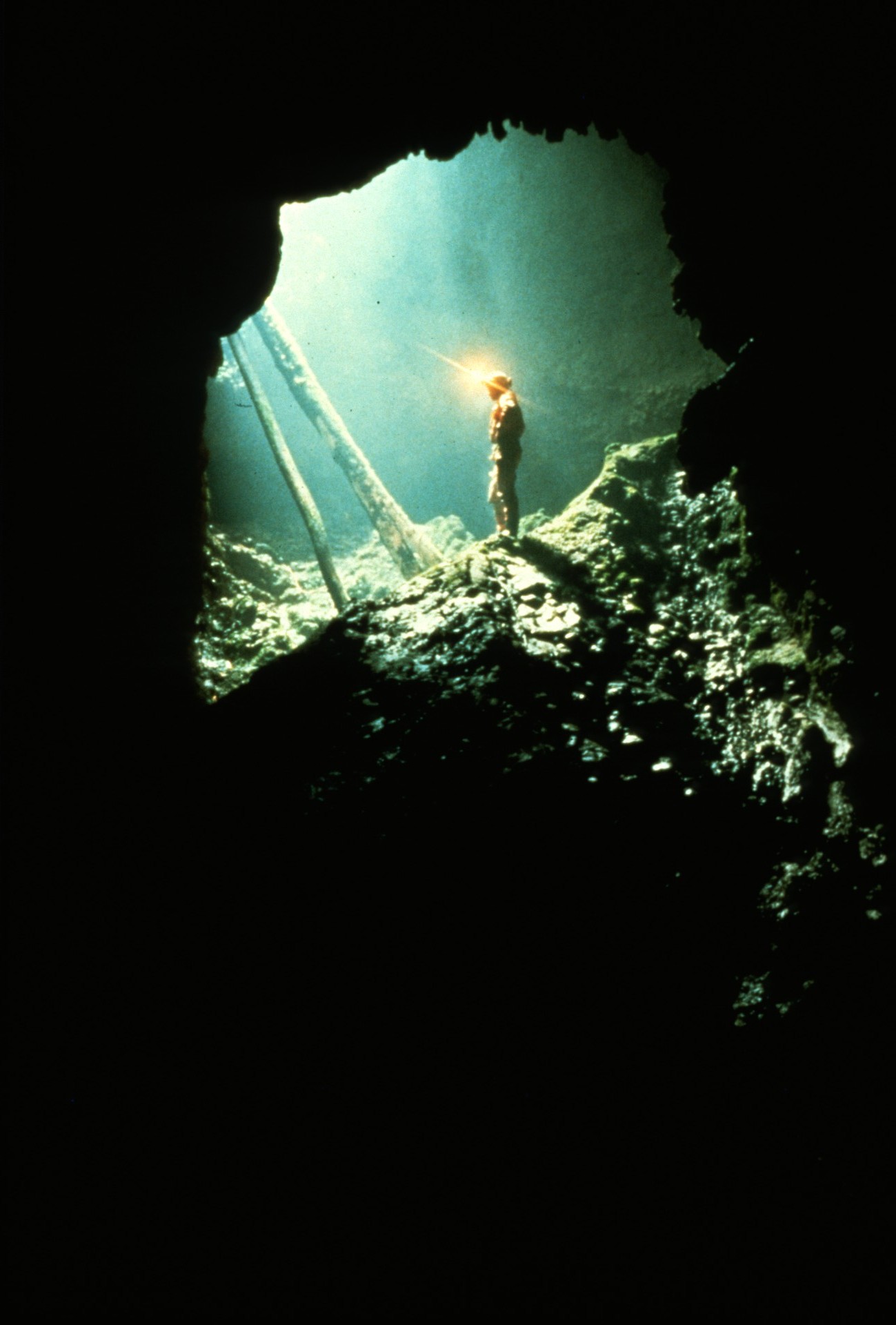 [Speaker Notes: An opening behind the pinnacle cave unexpectedly lead to...]
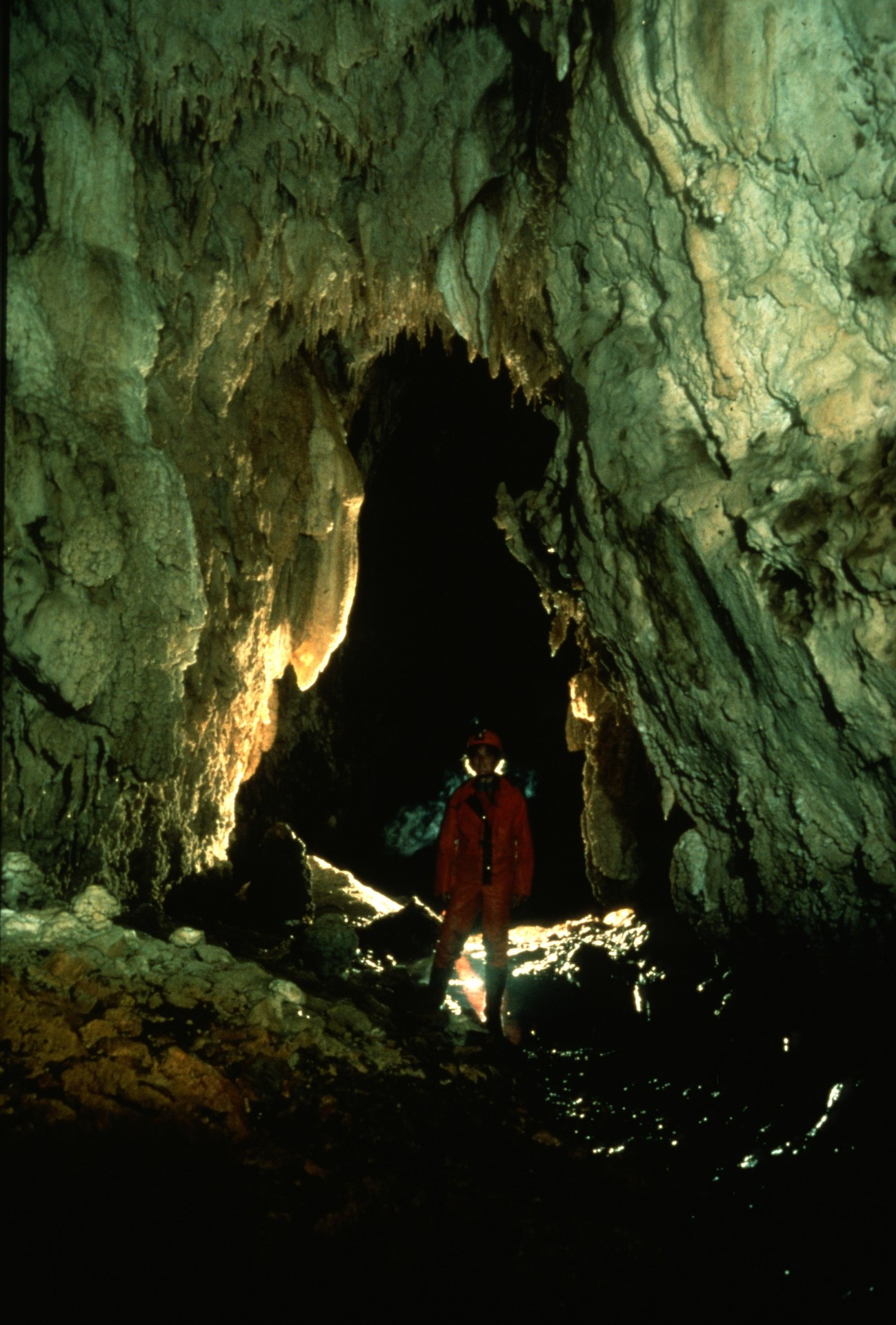 [Speaker Notes: a beautiful river passage emerging from the other end of the mud sump seen earlier in the waterfall cave.]
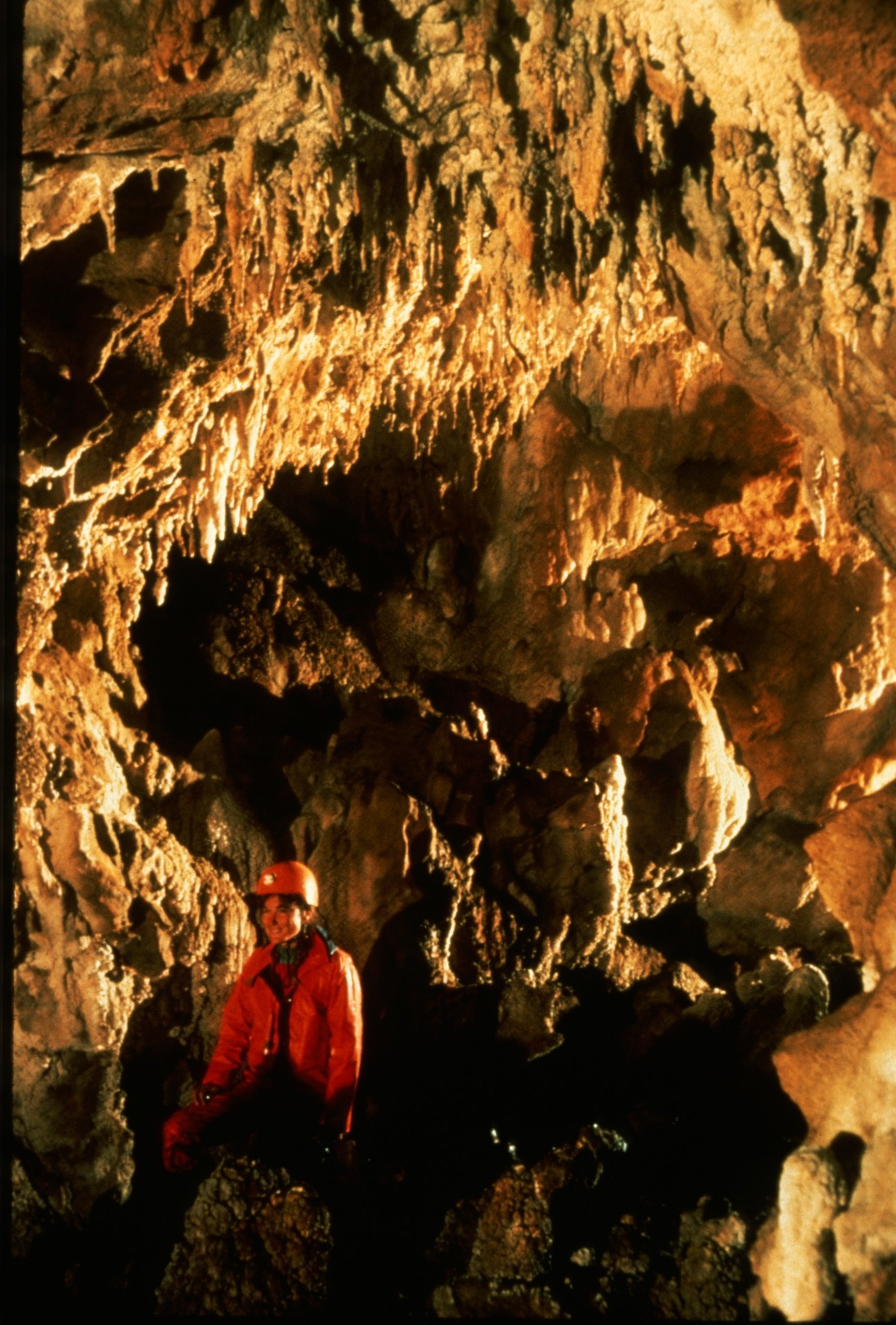 [Speaker Notes: Its 700 meters were well decorated...]
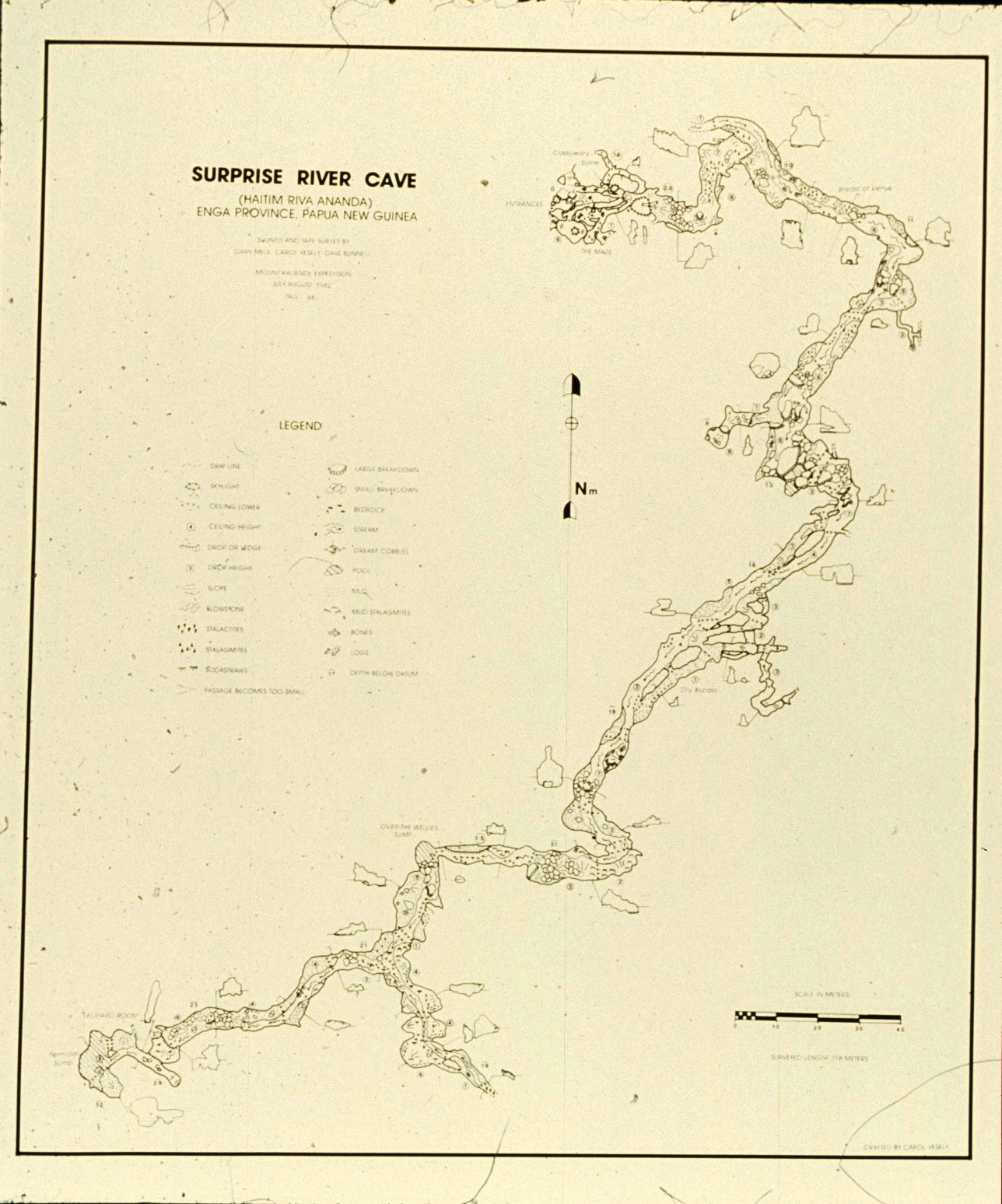 [Speaker Notes: Because the stream passage was totally unexpected, the cave was named "Surprise River".]
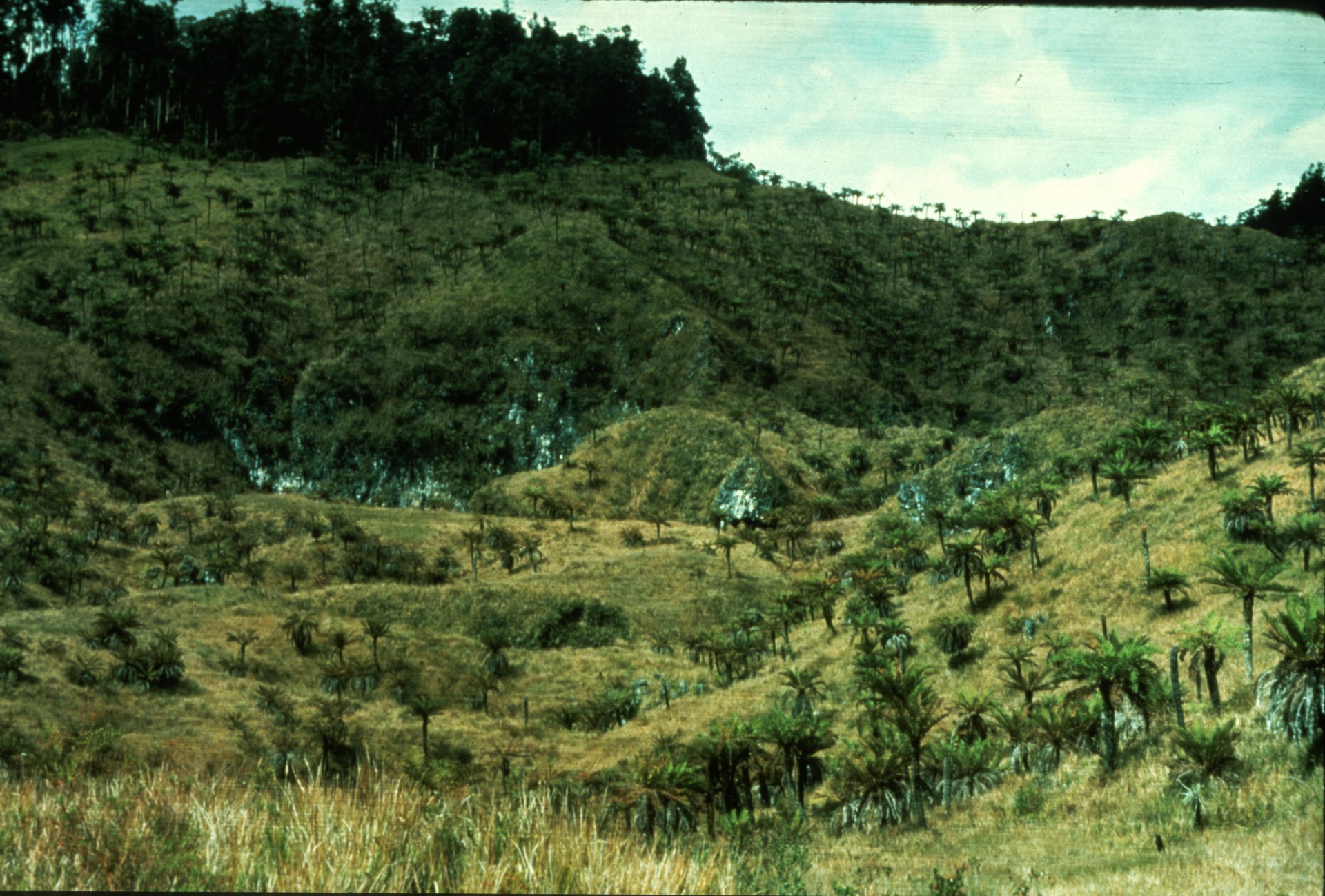 [Speaker Notes: Investigation of a nearby cliff...]
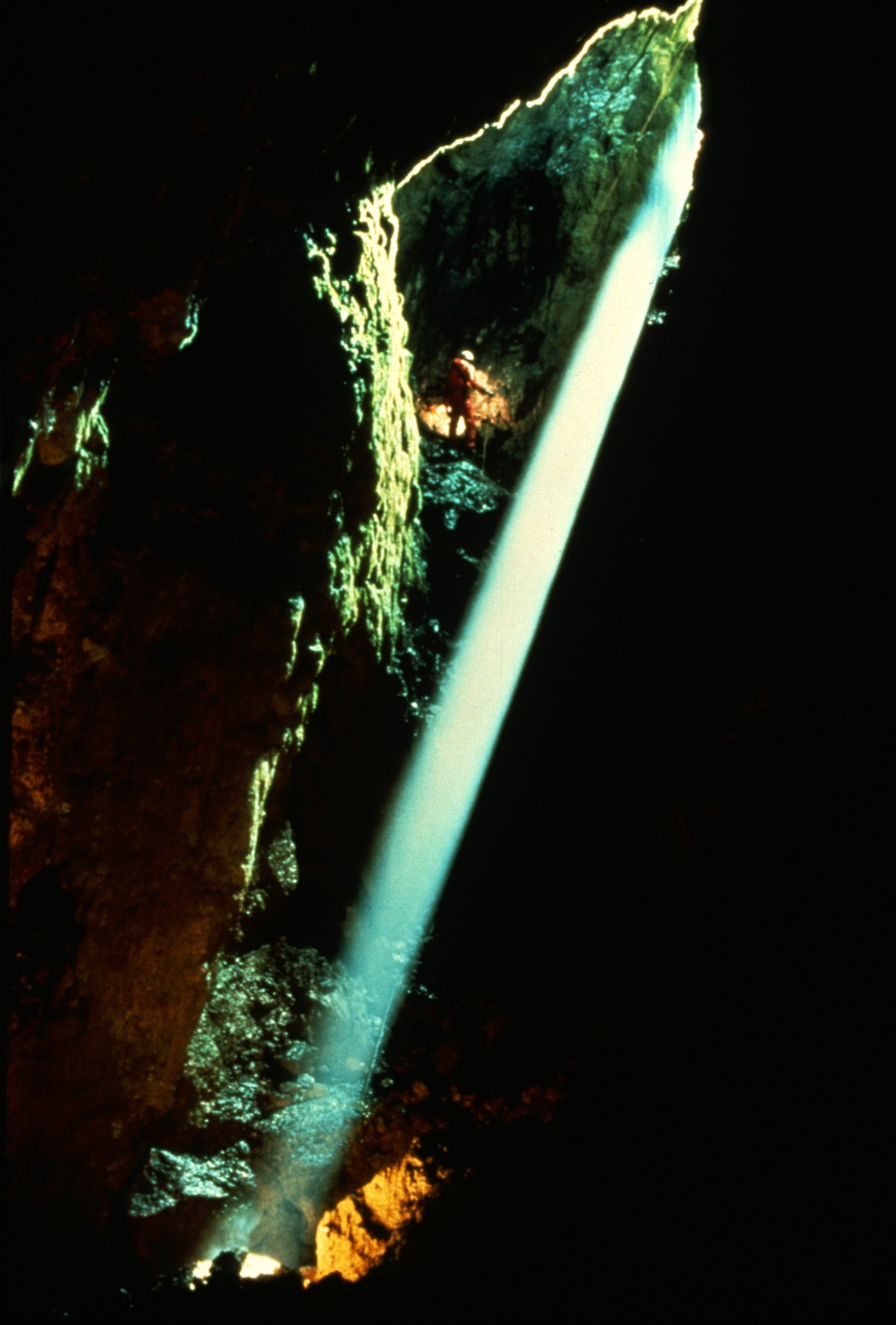 [Speaker Notes: lead to a 60’ drop into a chamber illuminated by a spectacular sunbeam.]
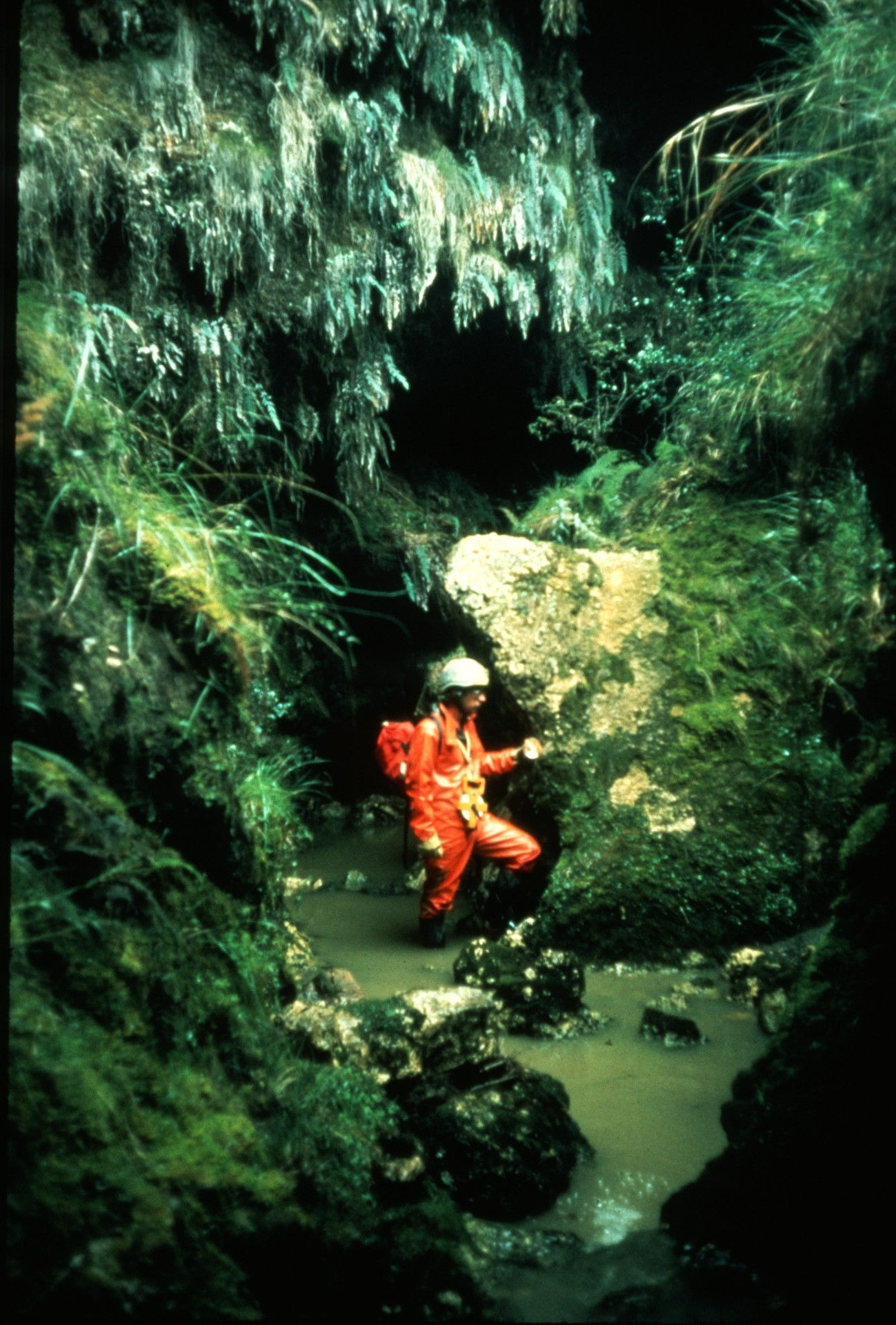 [Speaker Notes: Several kilometers away a team followed a stream canyon through several short tunnels...]
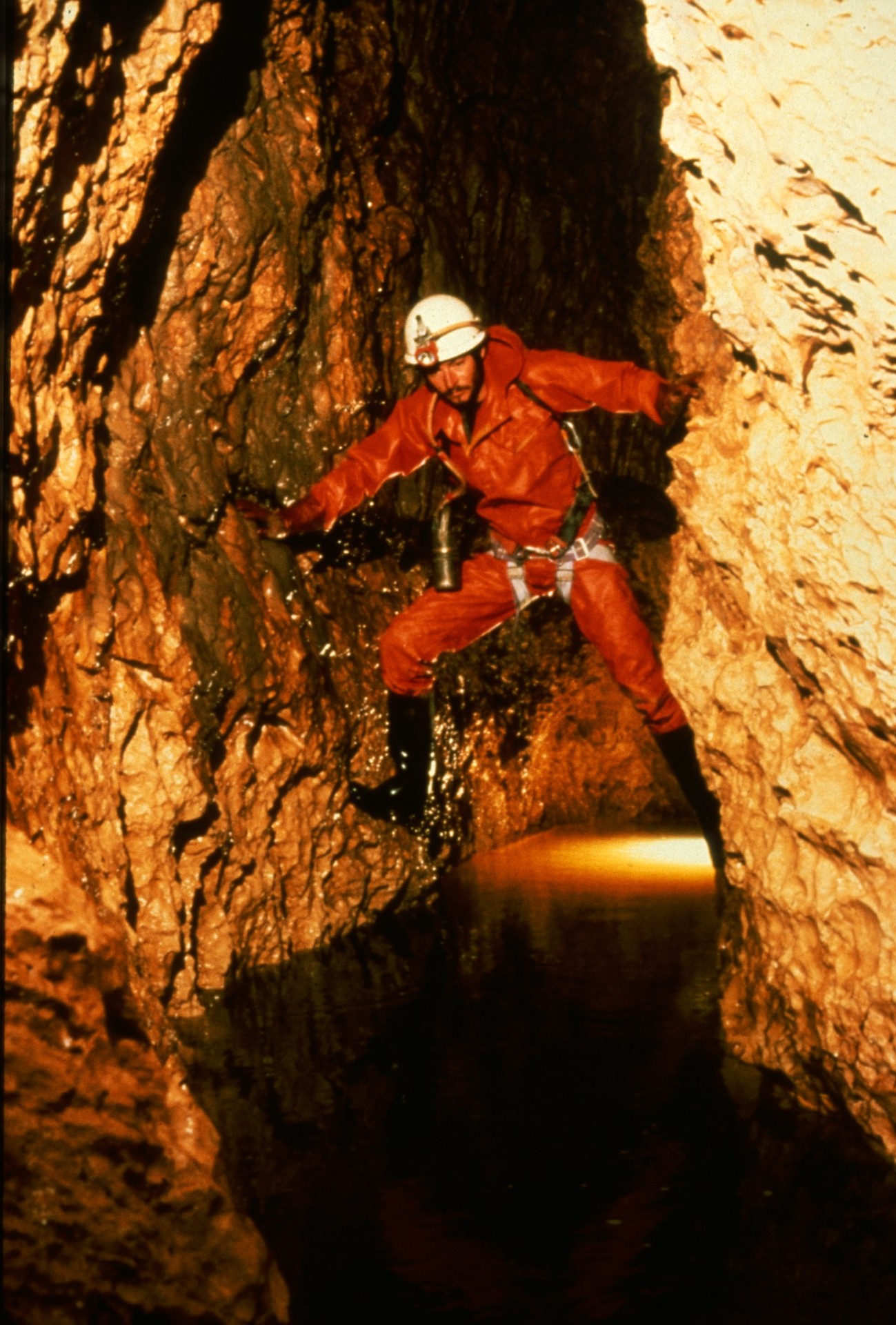 [Speaker Notes: which finally lead to the main cave.]
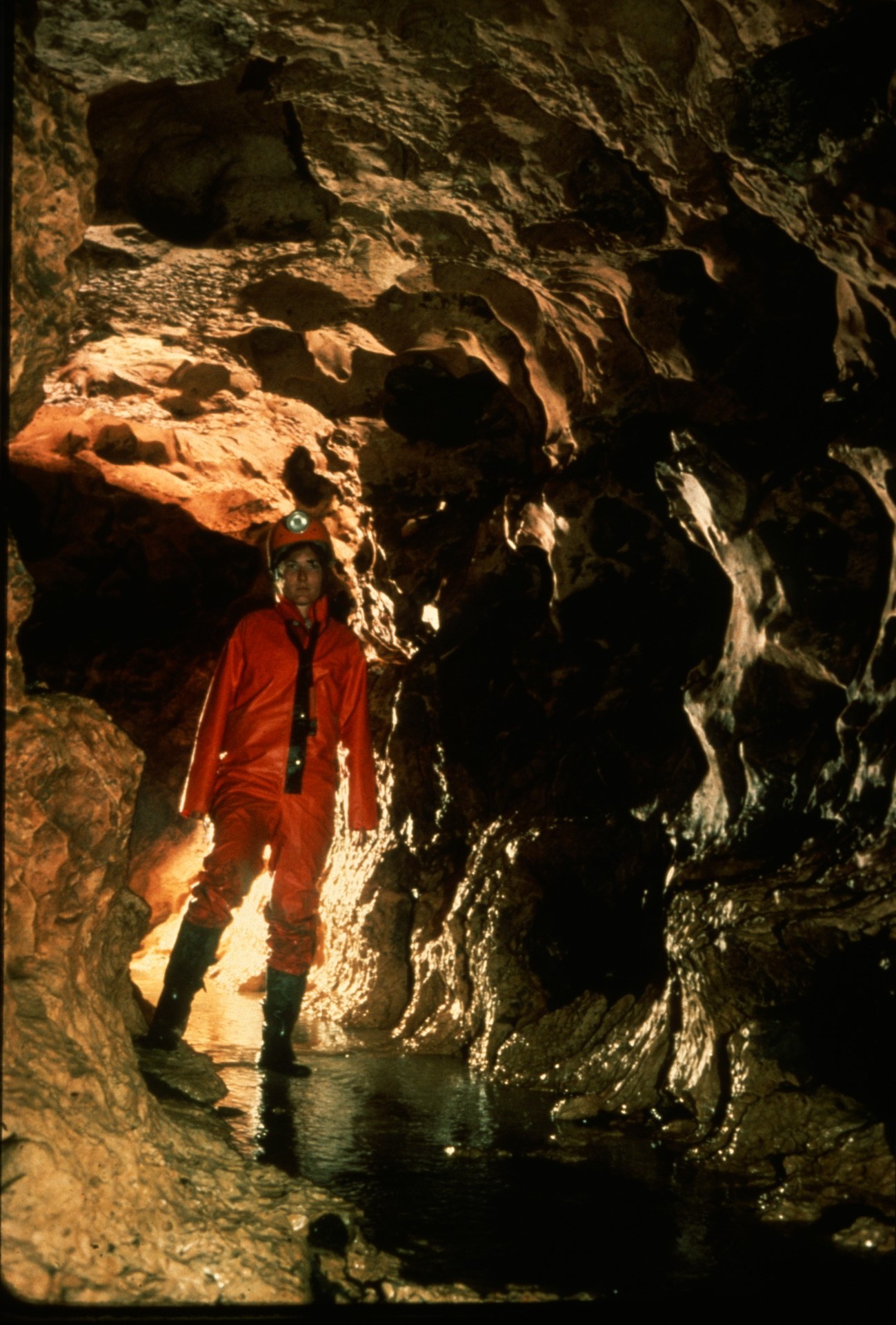 [Speaker Notes: Iba Lu Kundu was devoid of formations but contained attractive heavily scalloped walking passage.]
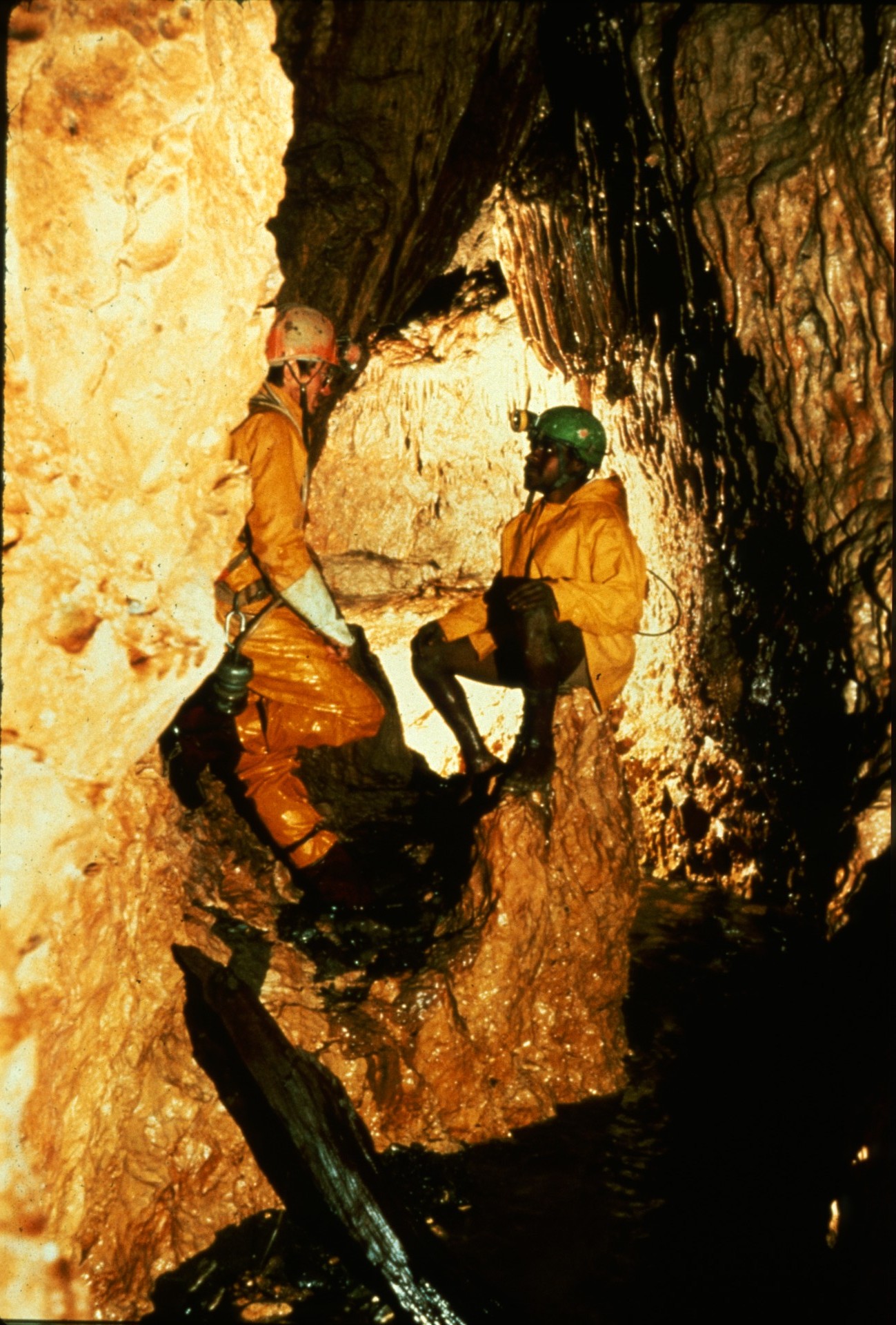 [Speaker Notes: It also provided a first caving experience for a barefoot native.]
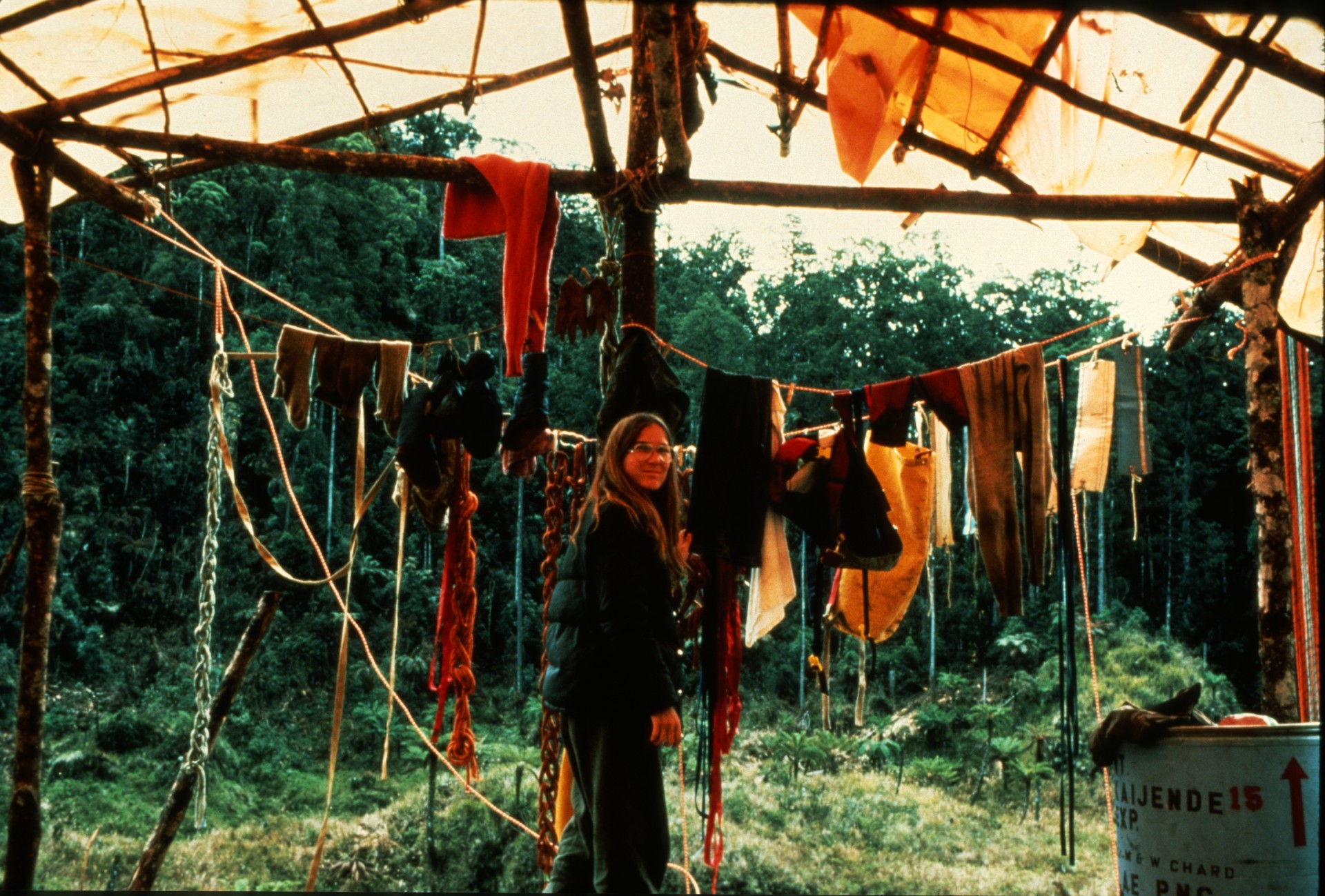 [Speaker Notes: After each week-long foray into the wilds, teams returned to the comparative luxury of basecamp for cleaning and repairing gear and replenishing supplies.]
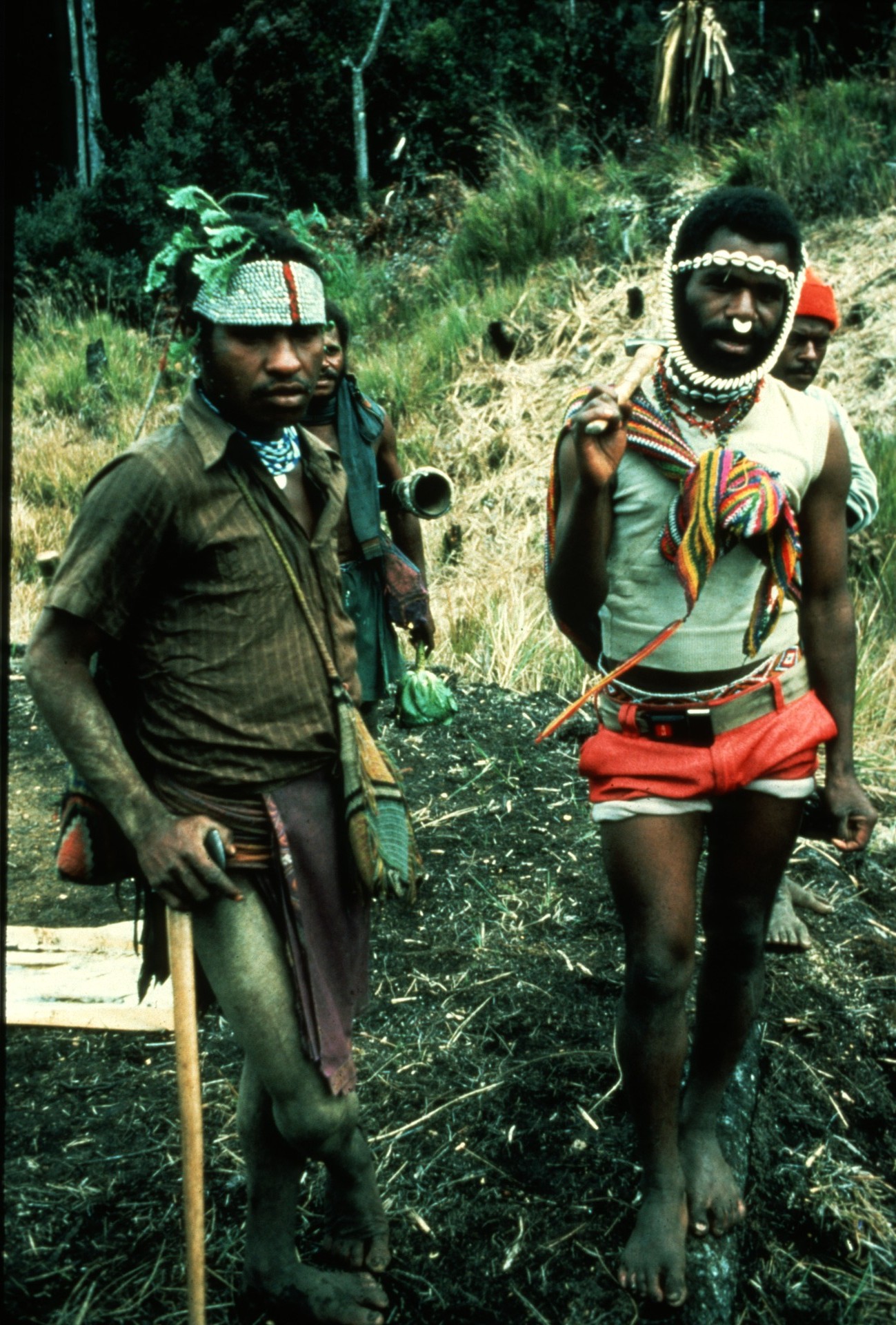 [Speaker Notes: Because it lay beside a local hunting trail, basecamp received some interesting visitors.]
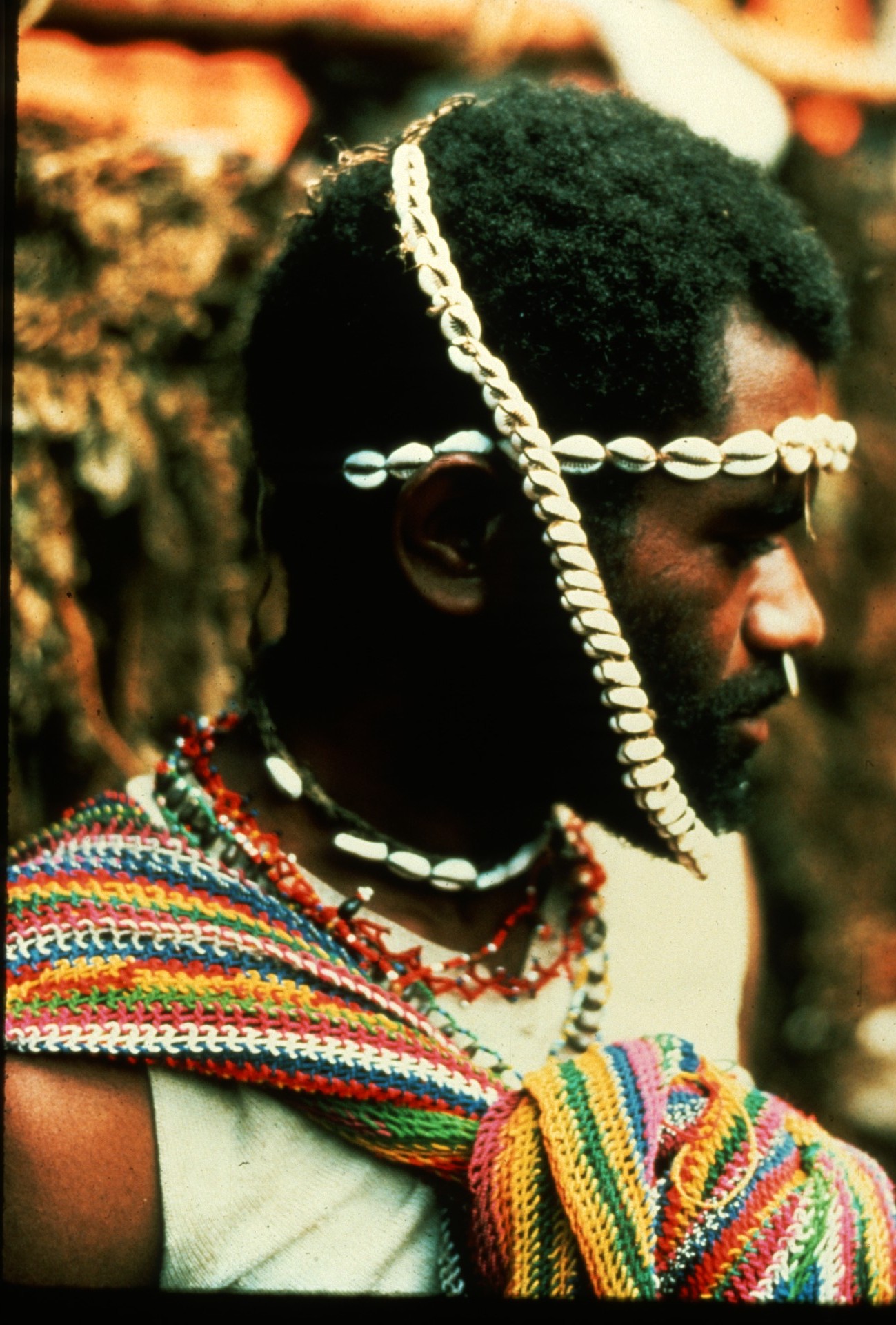 [Speaker Notes: These colorful characters were interested in trading their handmade jewelry for anything from soap to old t-shirts.]
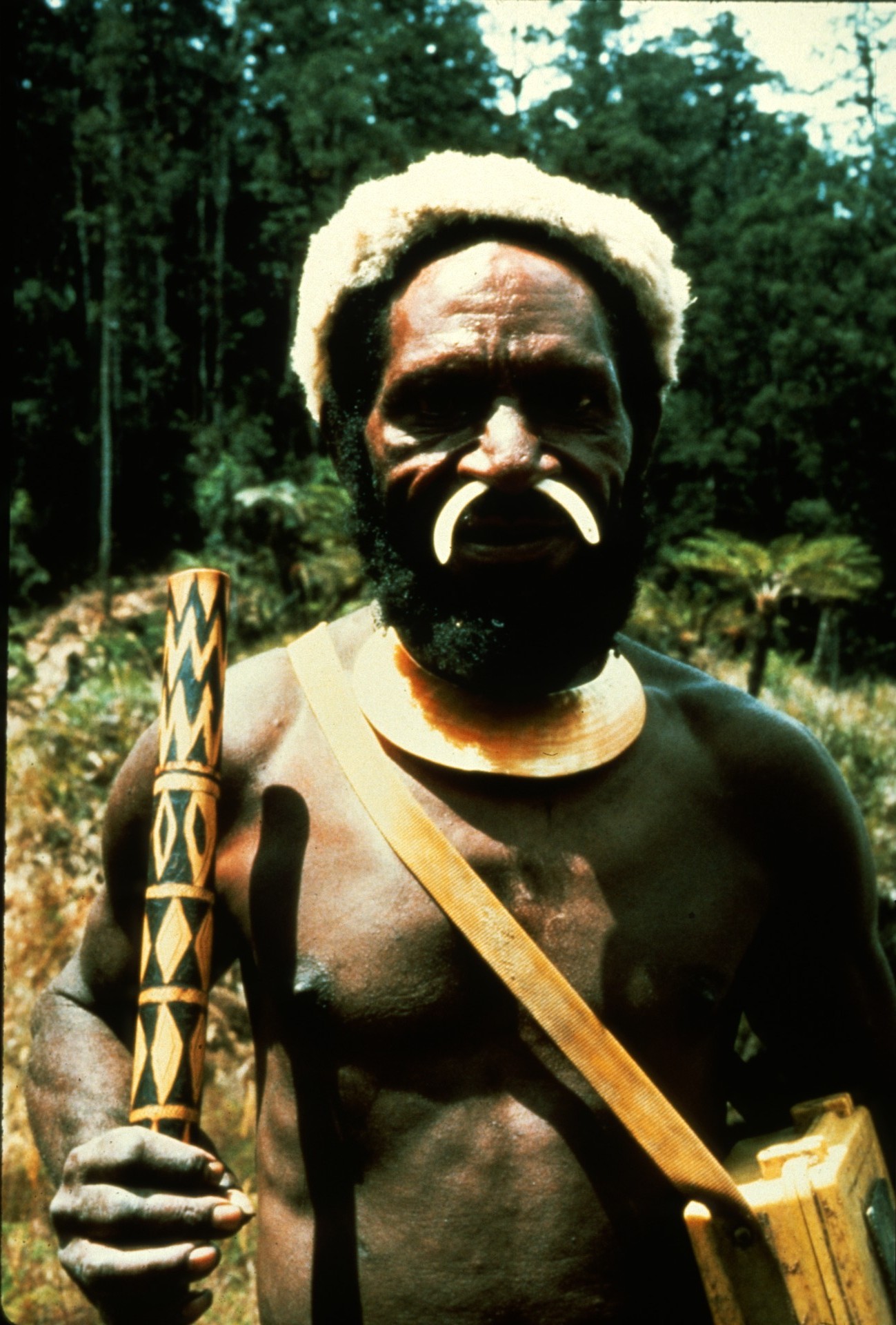 [Speaker Notes: Encarle sports his bamboo smoking pipe, a "schmook-mambu."]
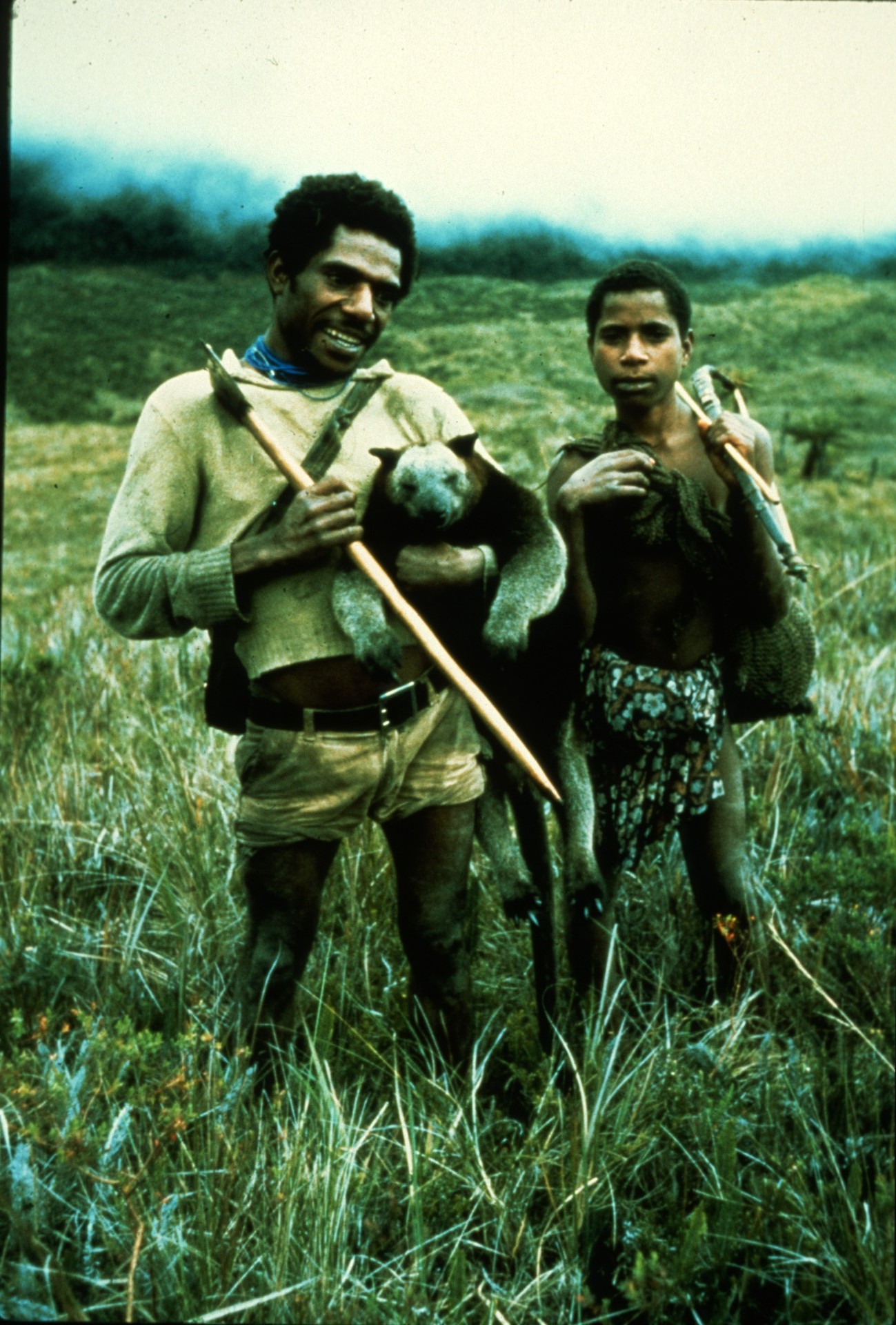 [Speaker Notes: What would you trade for this tree kangaroo?]
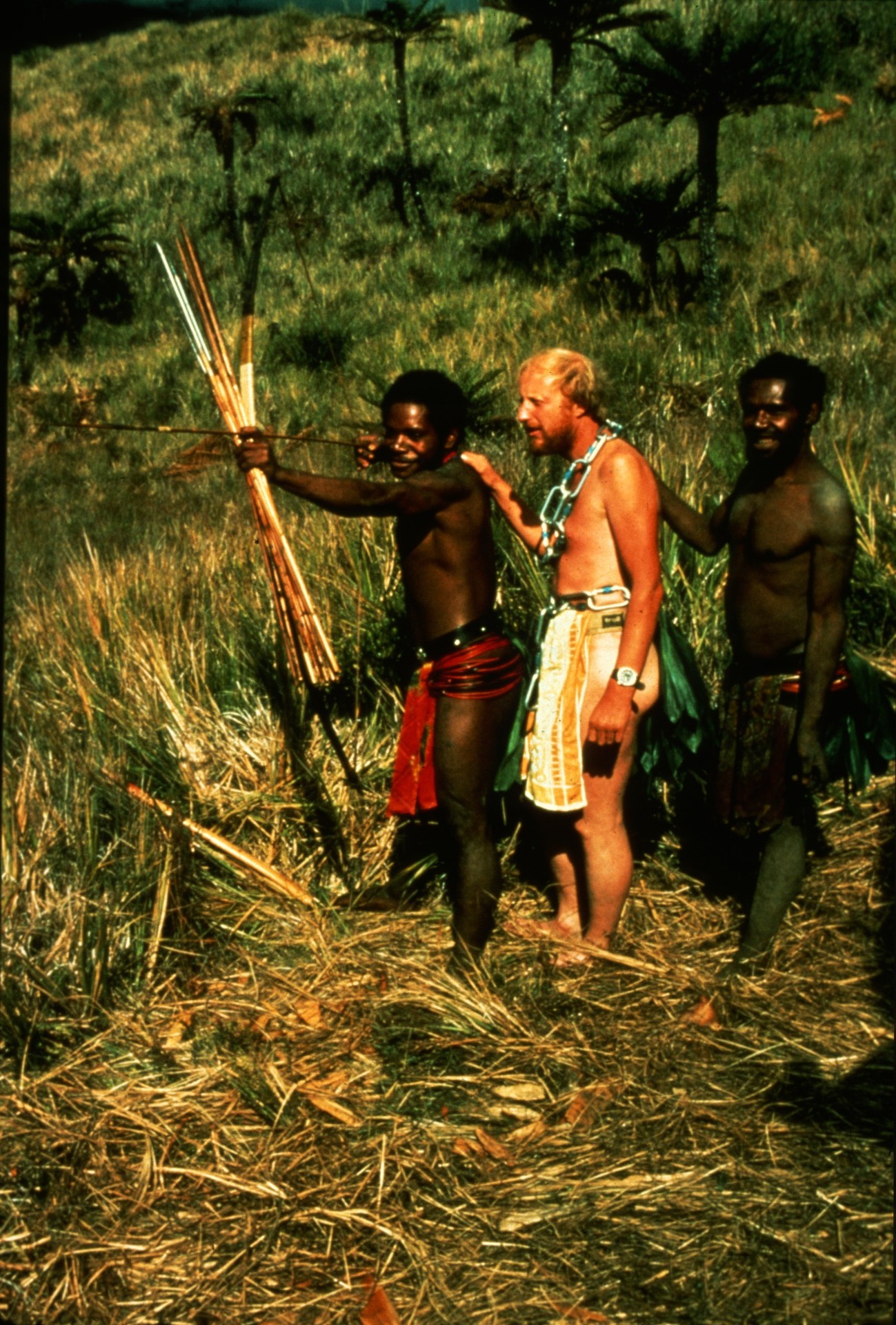 [Speaker Notes: After two months in the jungle the distinction between westerner and native became blurred.]
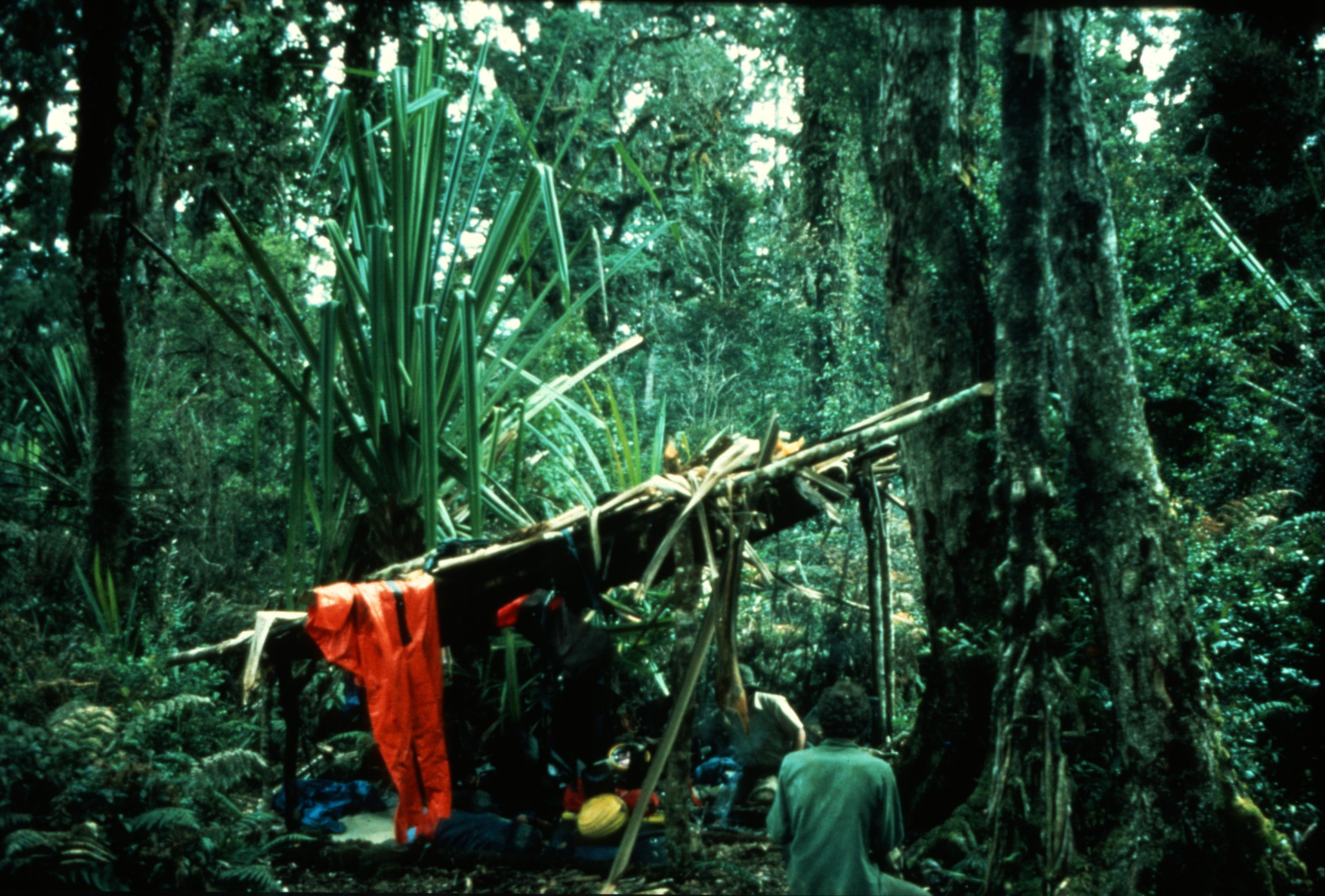 [Speaker Notes: Even in the deep jungle, abandoned hunting shelters could be found and used by expedition teams.]
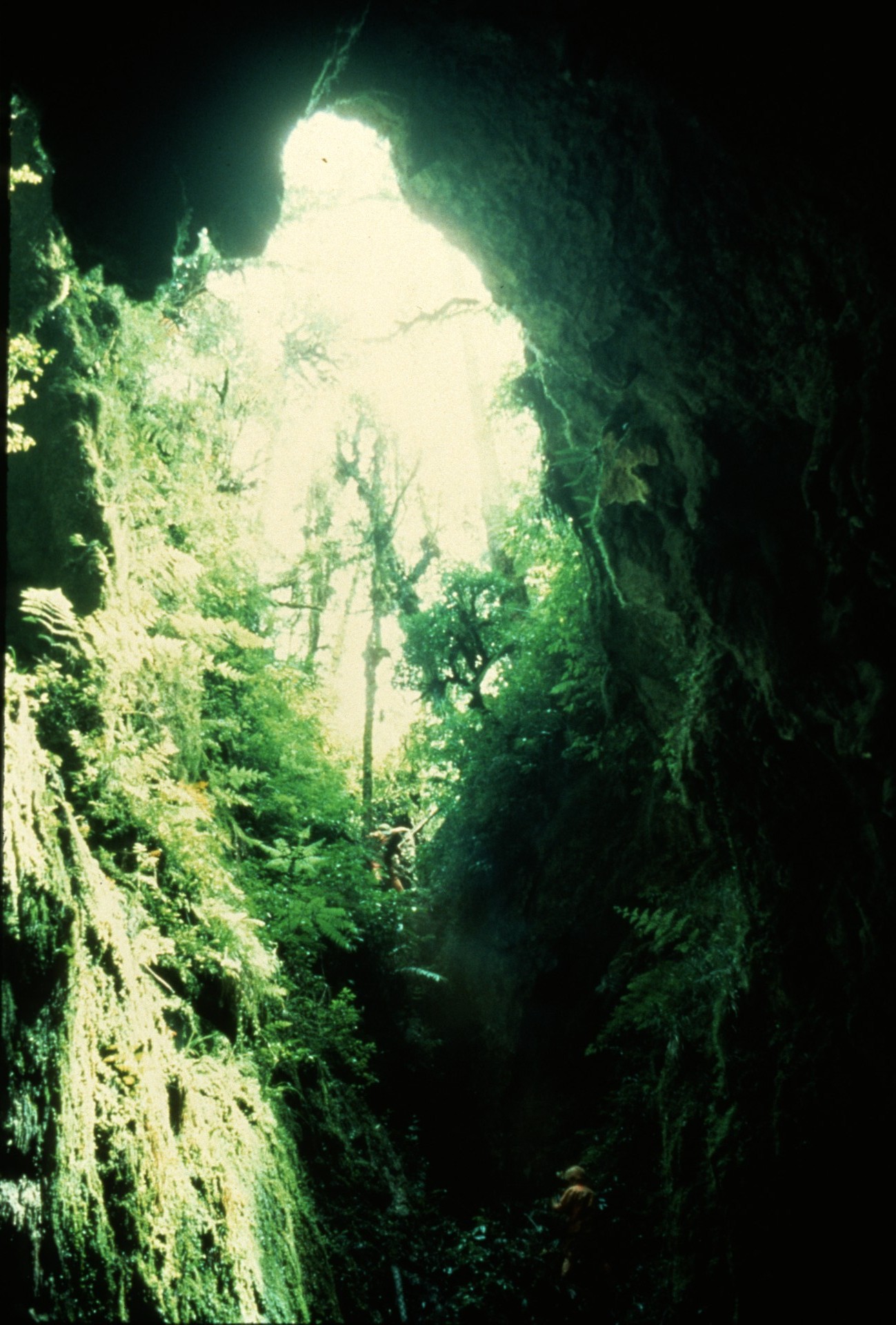 [Speaker Notes: Near one such, a search for water lead to the unexpected discovery of this impressive pit.]
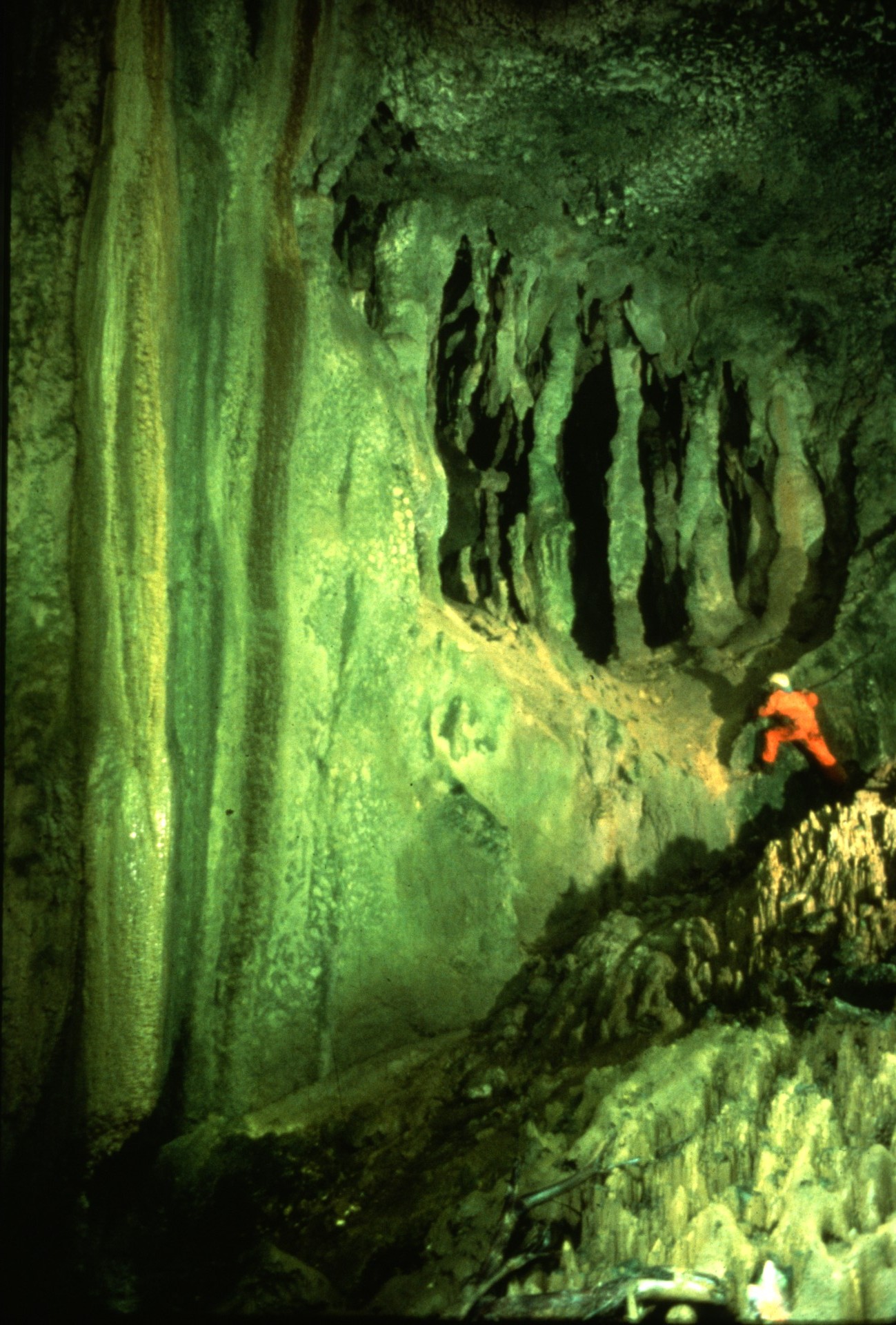 [Speaker Notes: Still within sight of daylight, the Jailbreak passage lead to another large sinkhole entrance.]
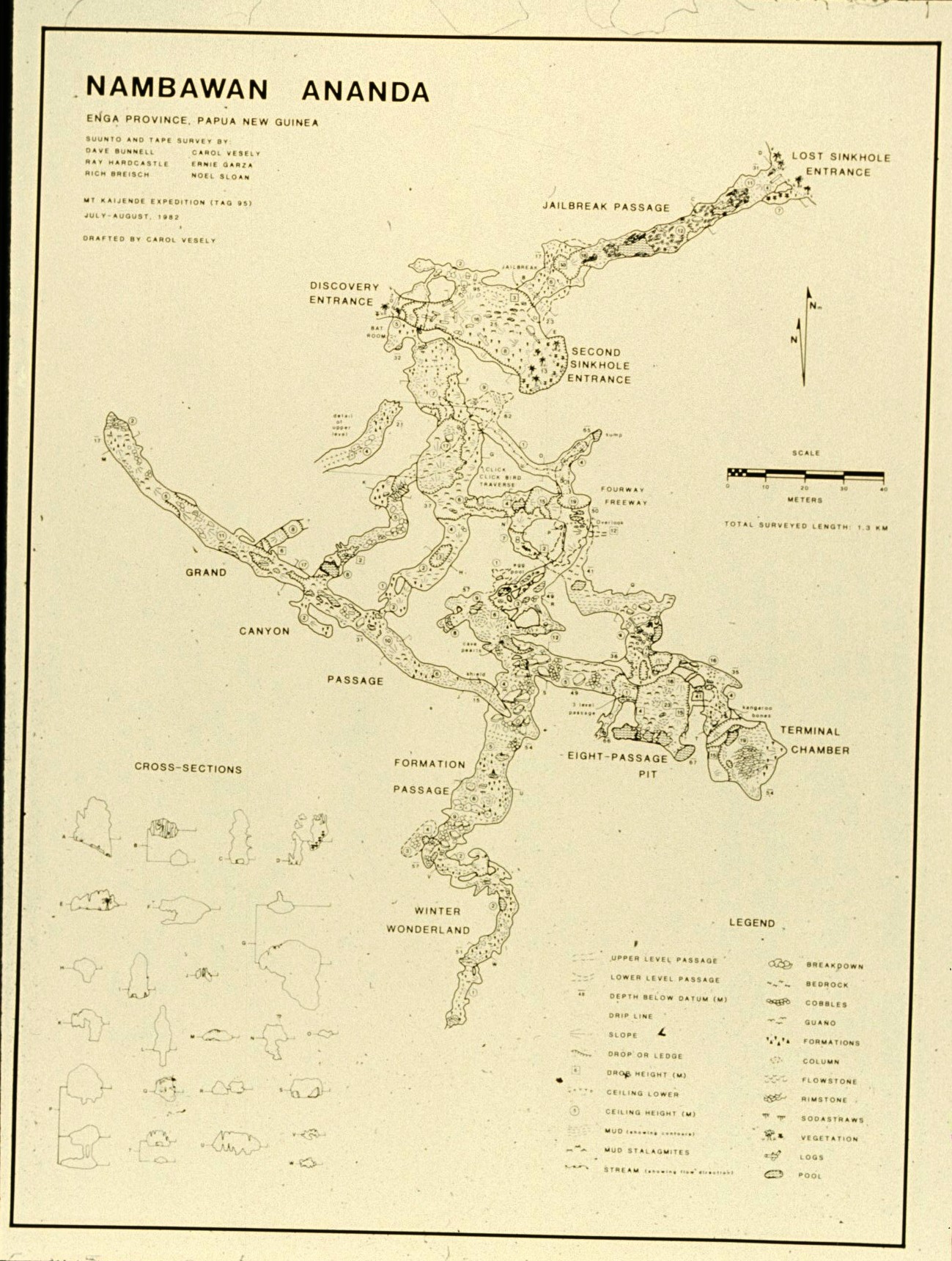 [Speaker Notes: Believing they had discovered the best cave of the trip, the discovery team christened it "Nambawan Ananda" (the best cave).]
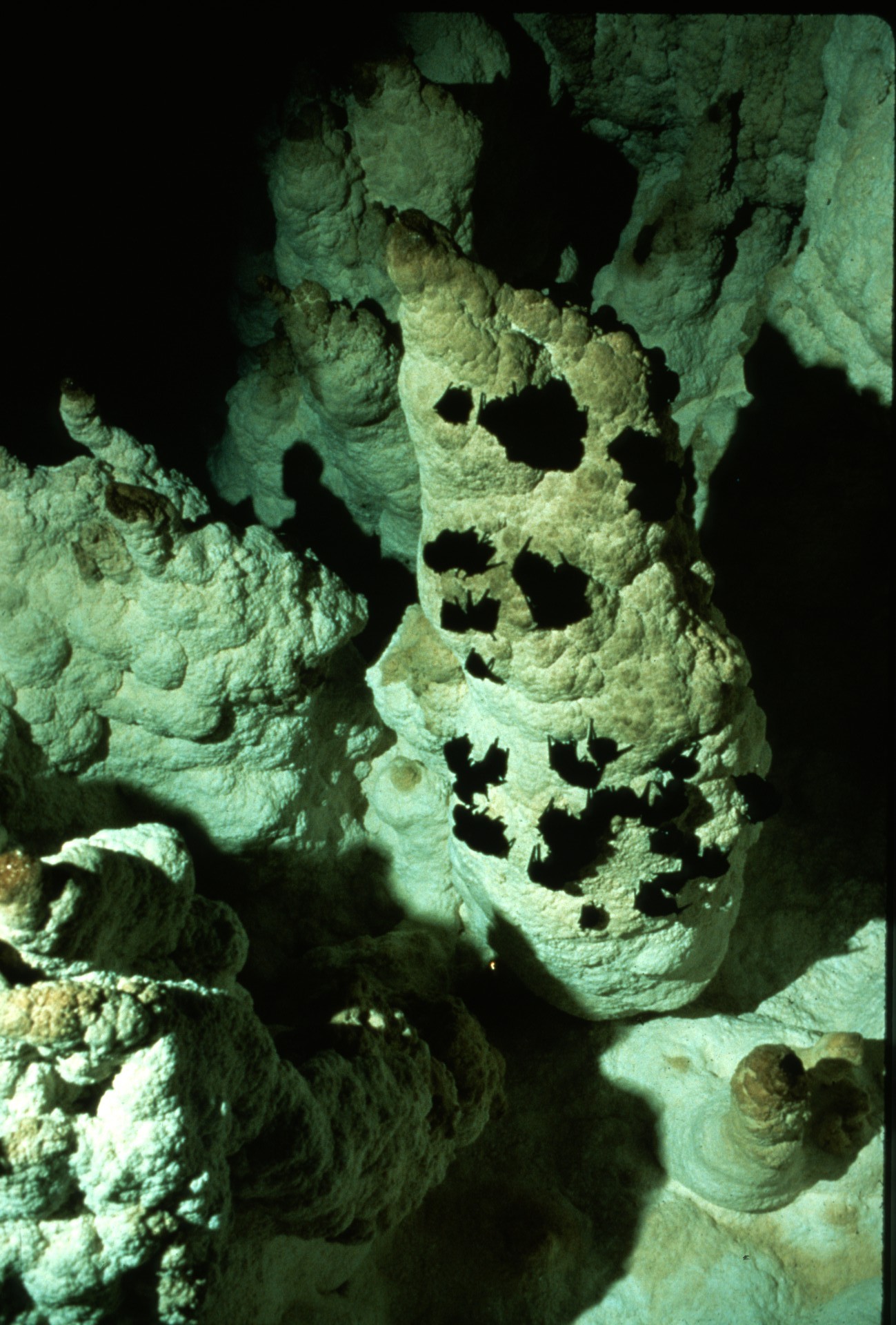 [Speaker Notes: Just inside the main entrance the cavers encountered a bat colony that was never seen again after the first trip.]
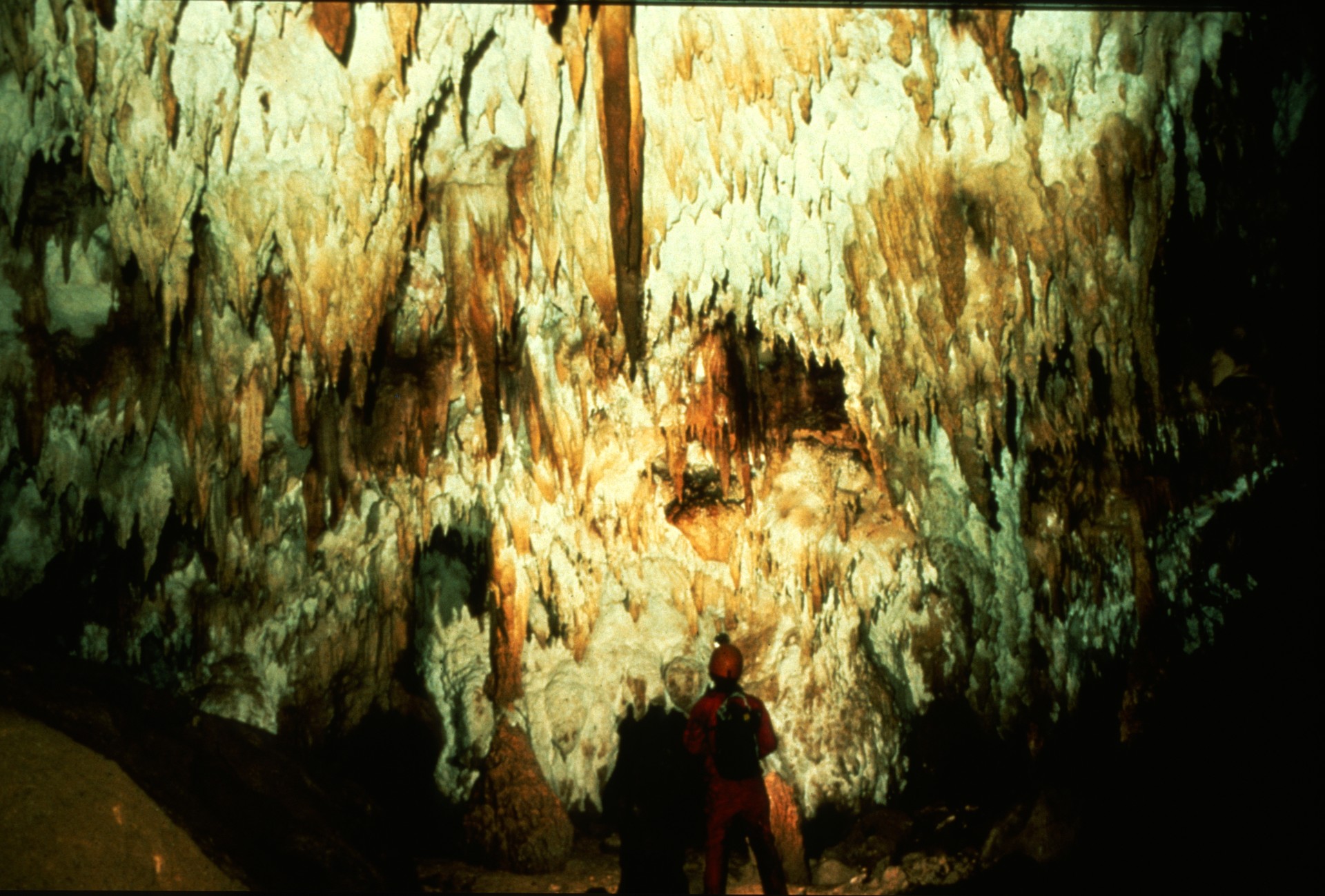 [Speaker Notes: Profuse decorations were found in the very first chamber.]
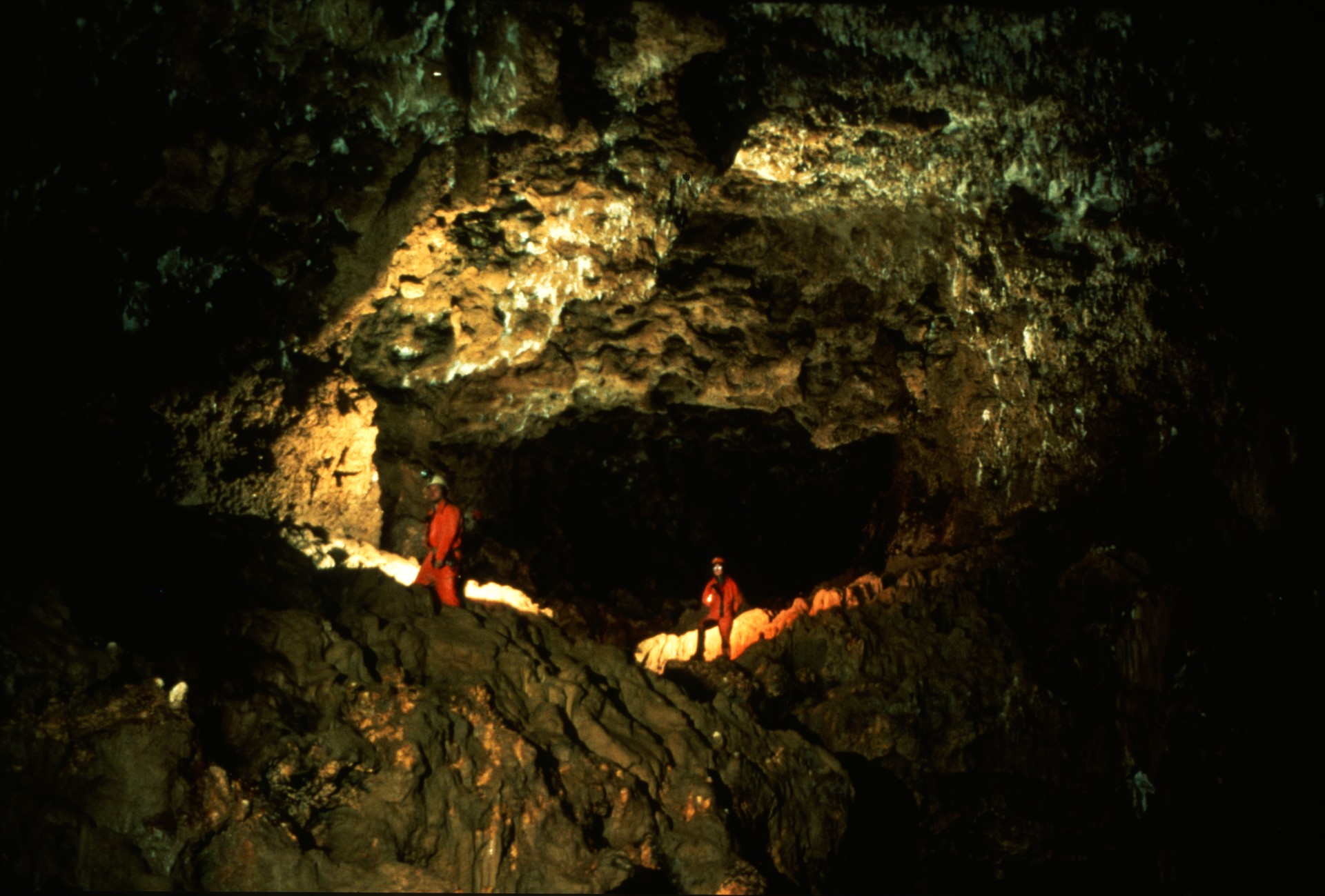 [Speaker Notes: The cavers traversed a muddy slope above a pit while echo-locating birds flew overhead.]
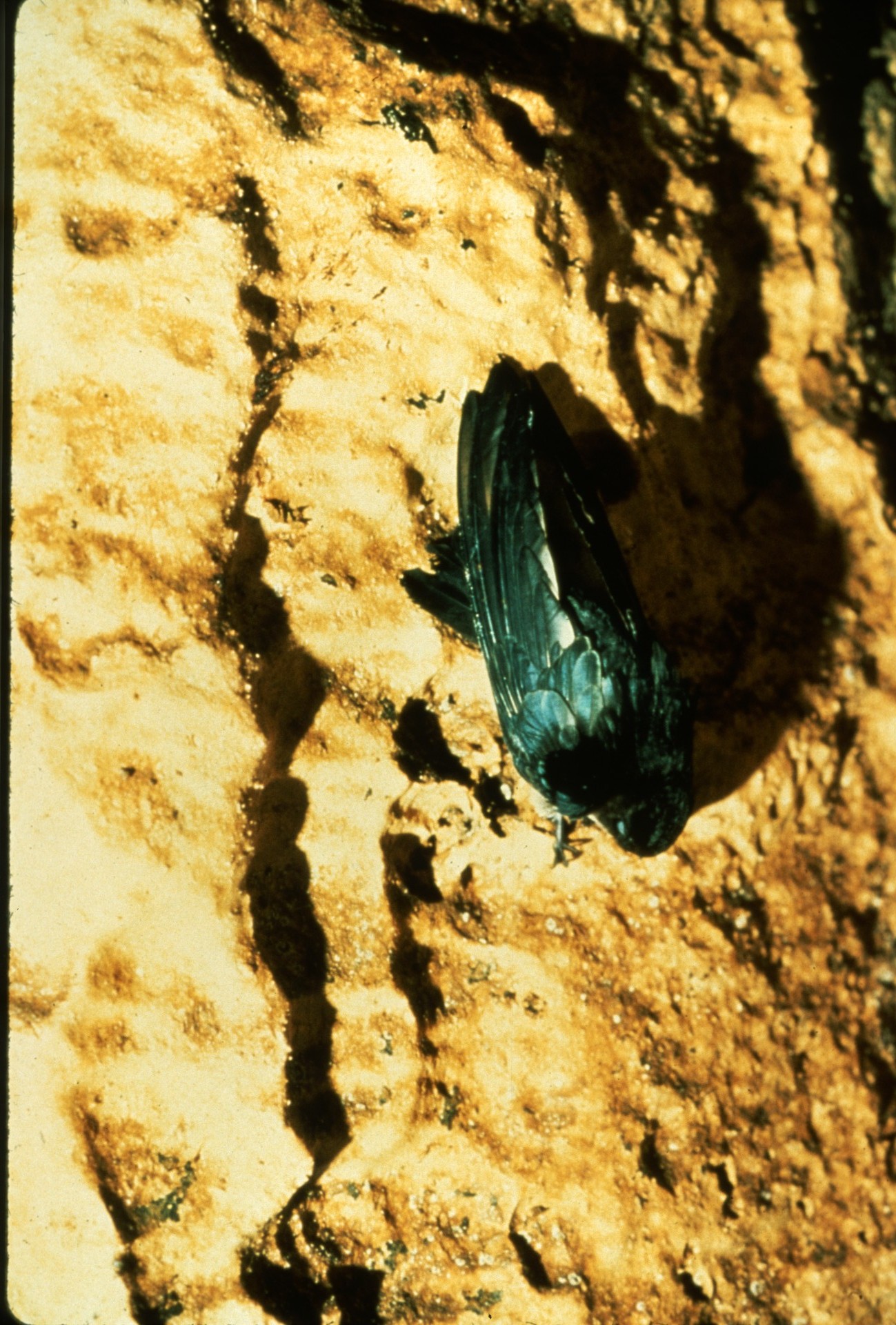 [Speaker Notes: The Glossy-backed Swiftlets make an audible clicking sound which allows them to navigate to their homes deep in the cave.]
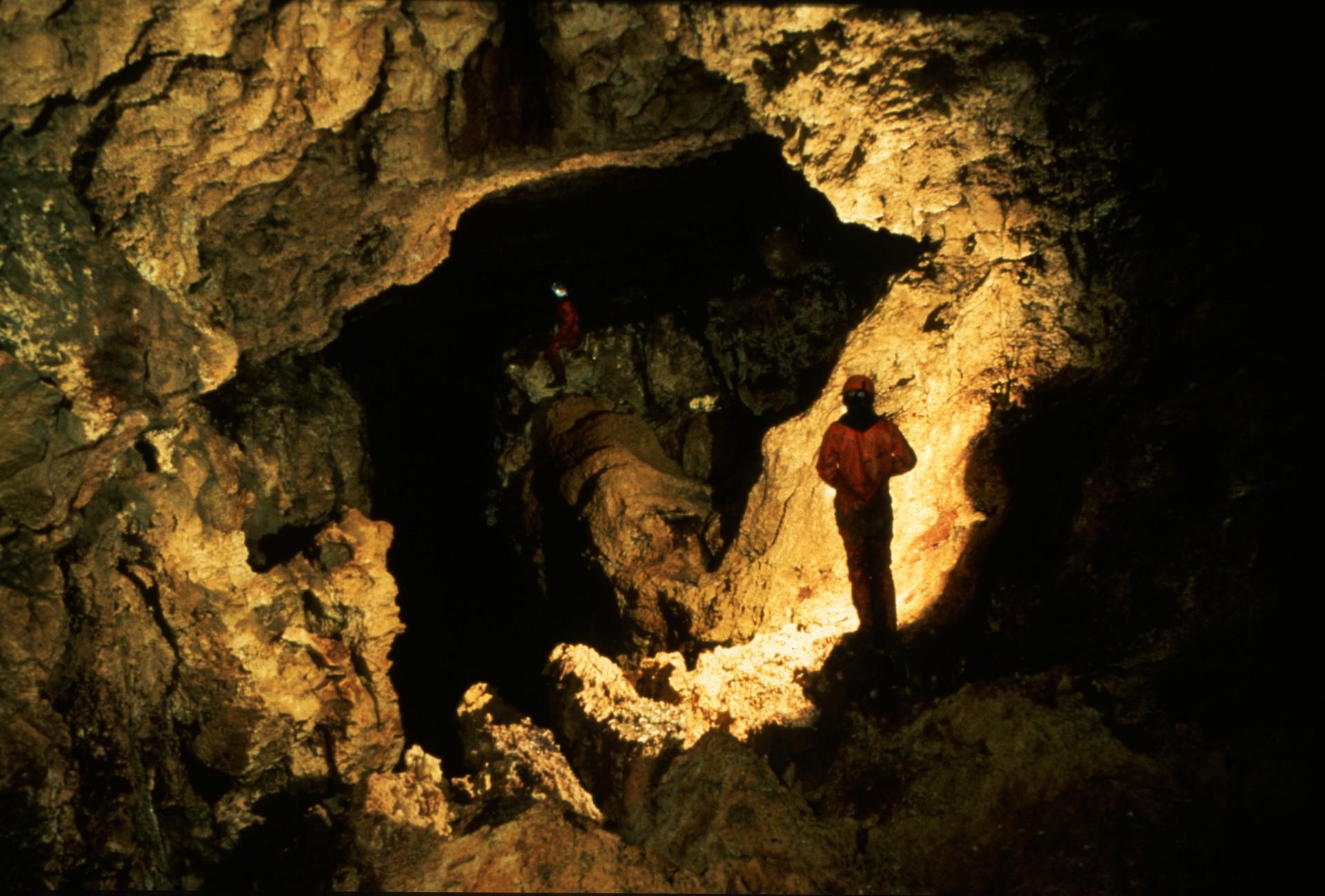 [Speaker Notes: Large passages took off in all directions.]
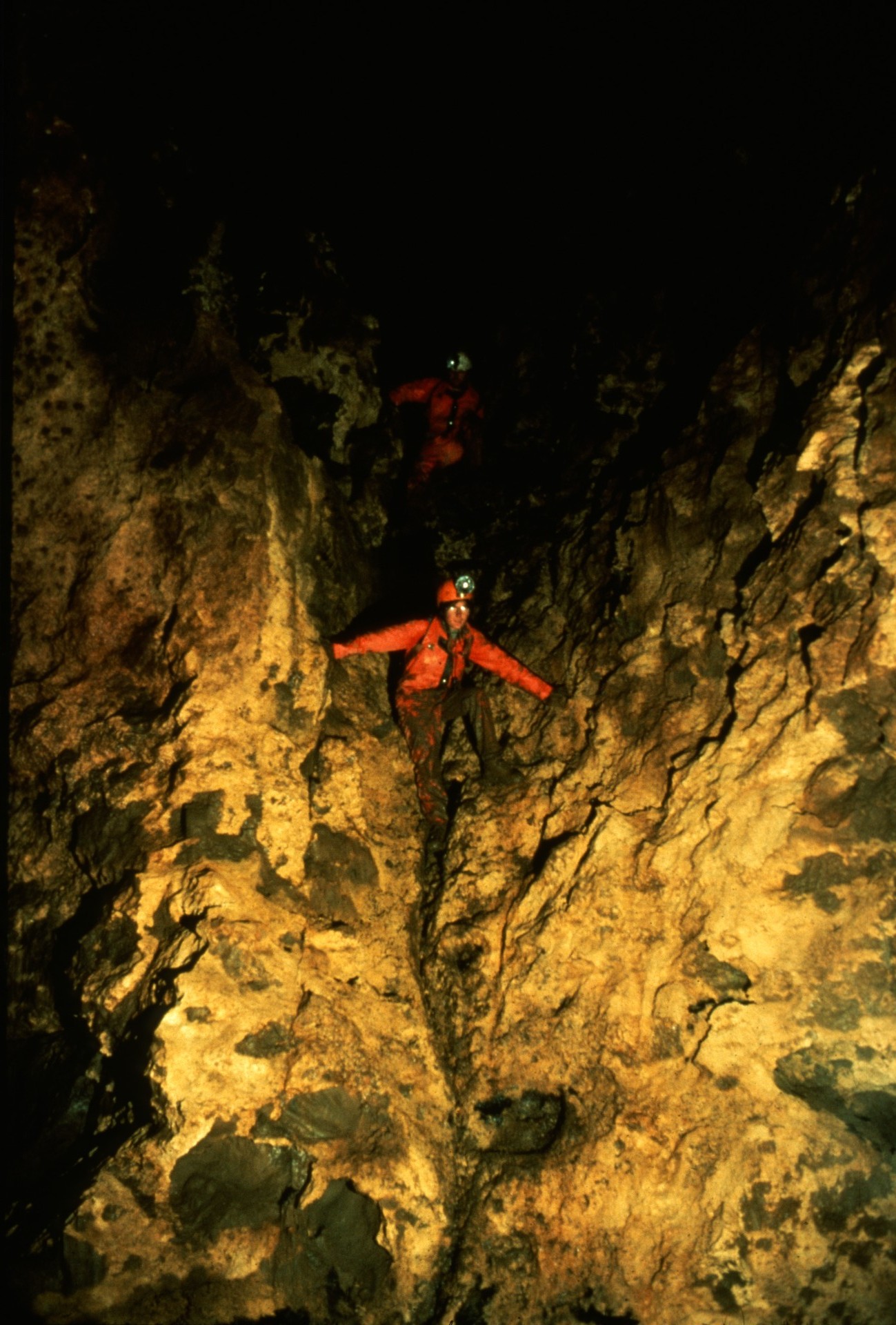 [Speaker Notes: Though no vertical gear was needed, slippery freeclimbs were common.]
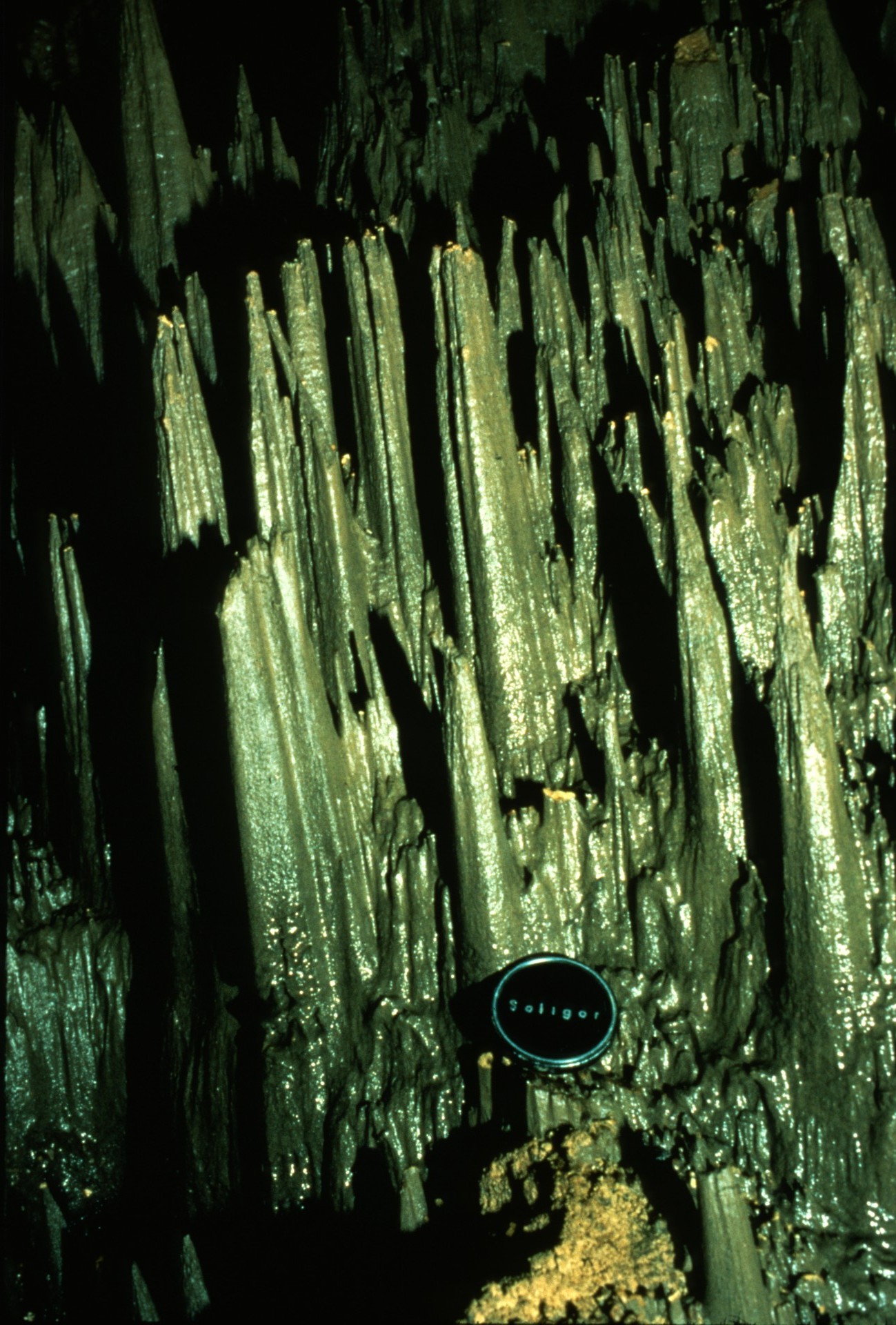 [Speaker Notes: The copious mud produced a variety of forms including these reminiscent of the pinnacle karst.]
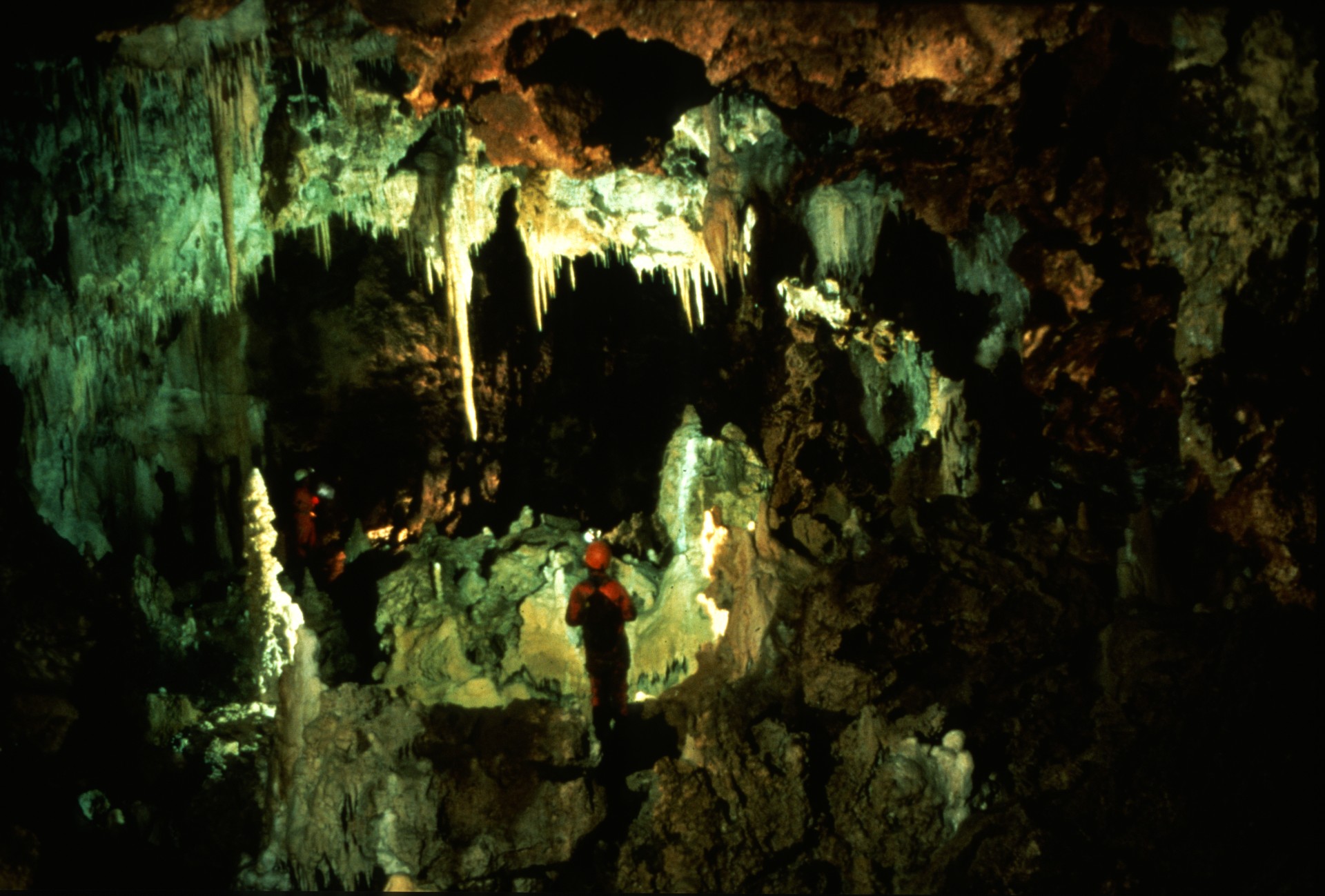 [Speaker Notes: The further the cavers pushed the more beautiful the cave became.]
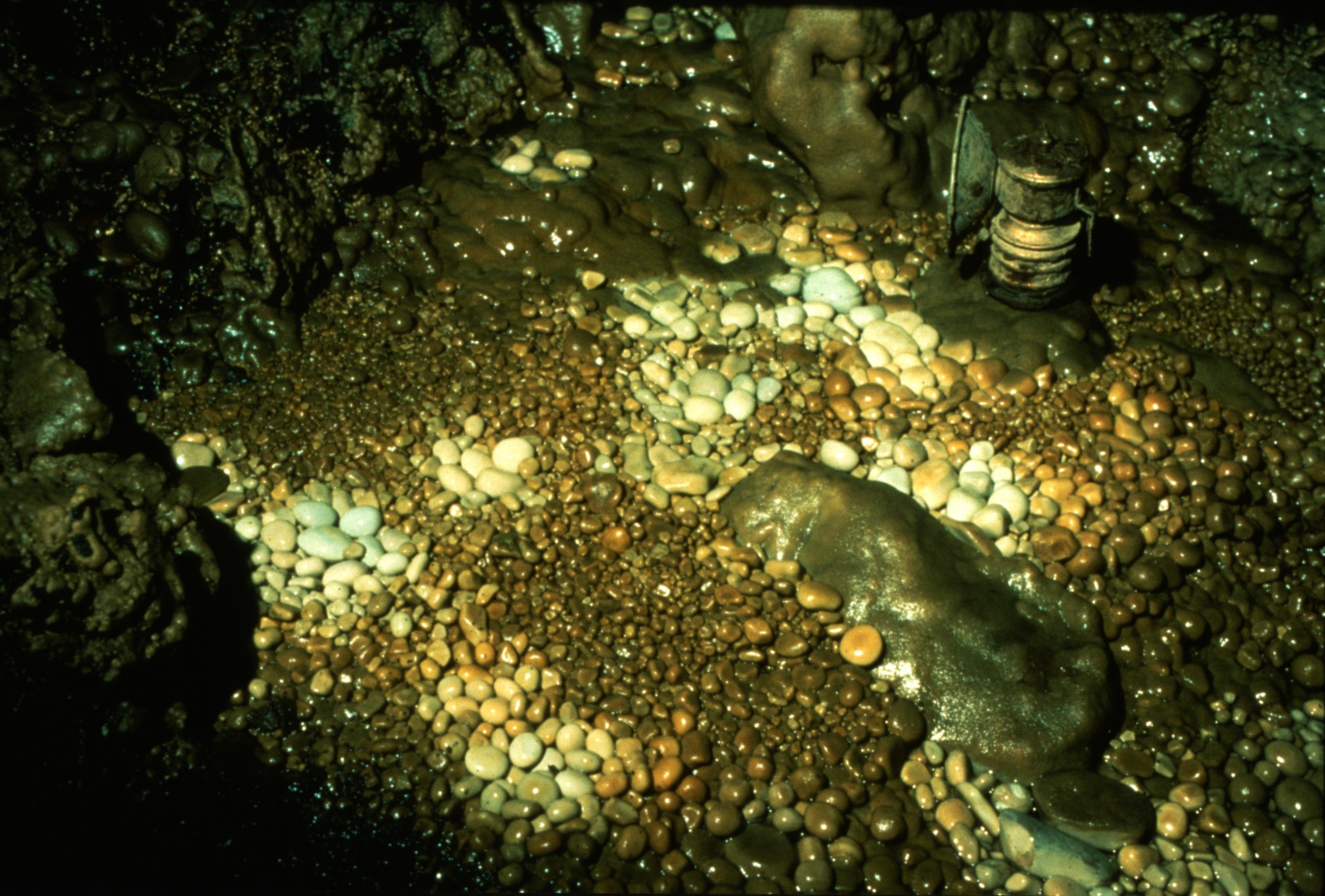 [Speaker Notes: The floor was so densely covered with cave pearls that portions of the formation room were never traversed.]
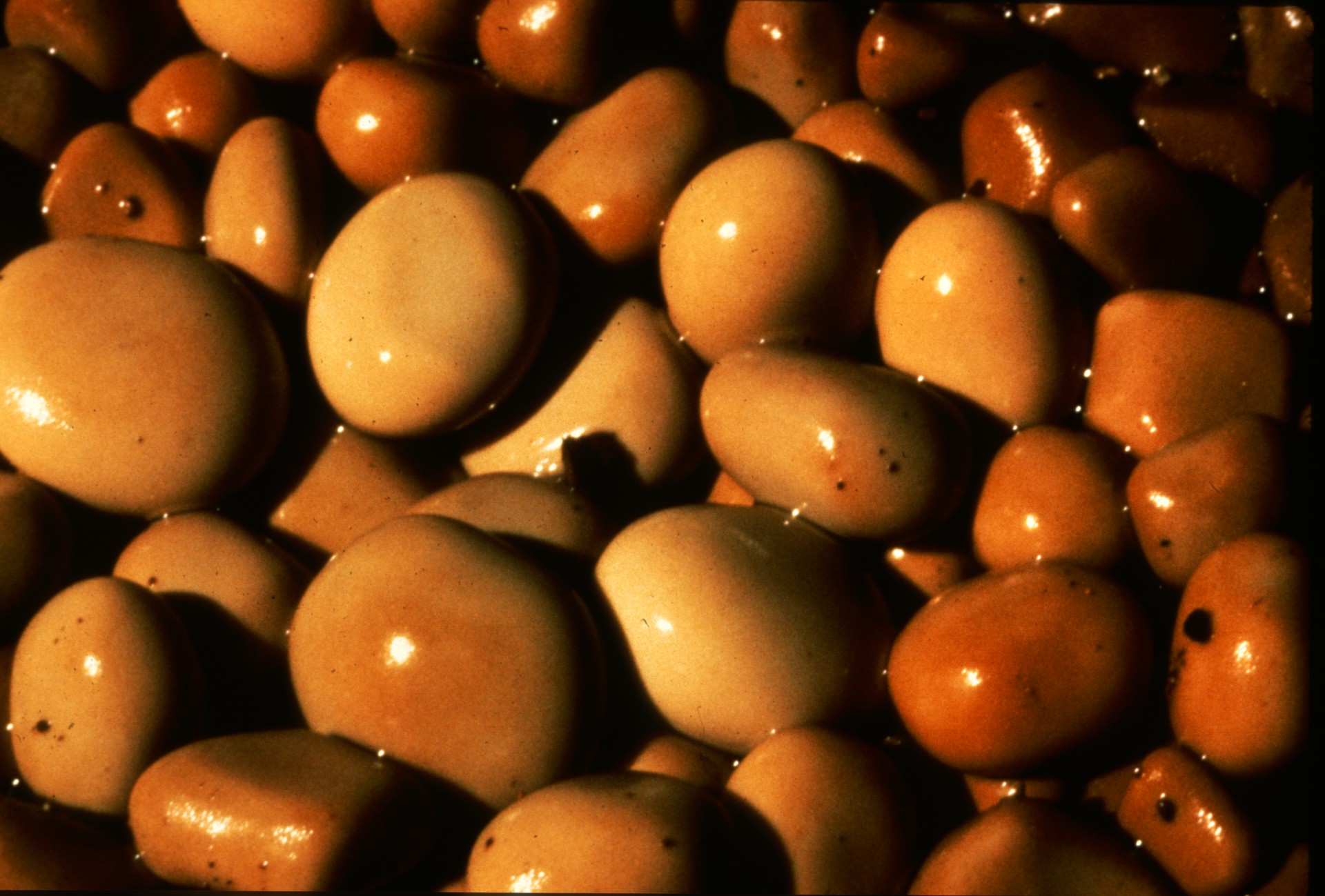 [Speaker Notes: Pearls upon pearls...]
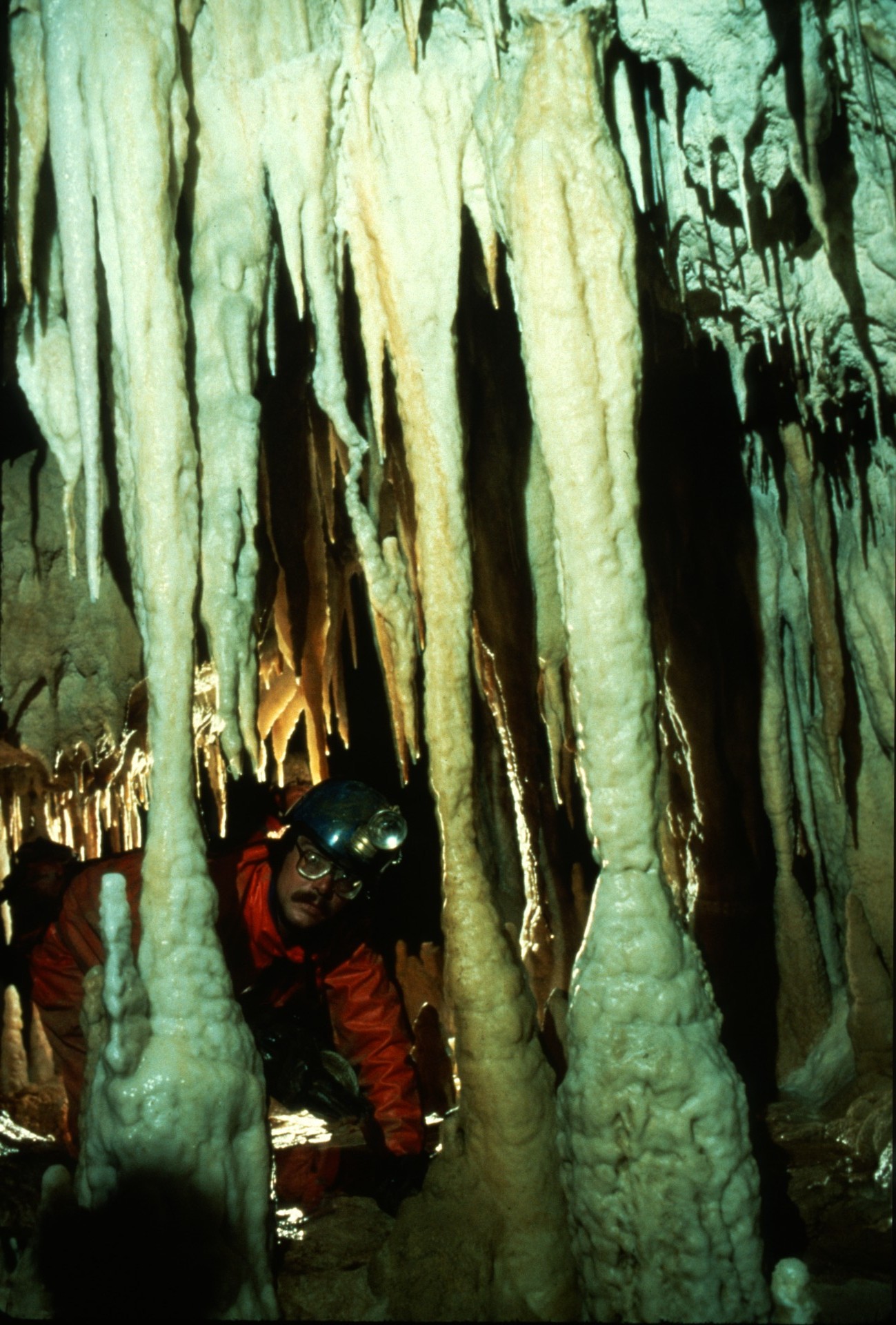 [Speaker Notes: At one point the formations threatened to choke off the passage.]
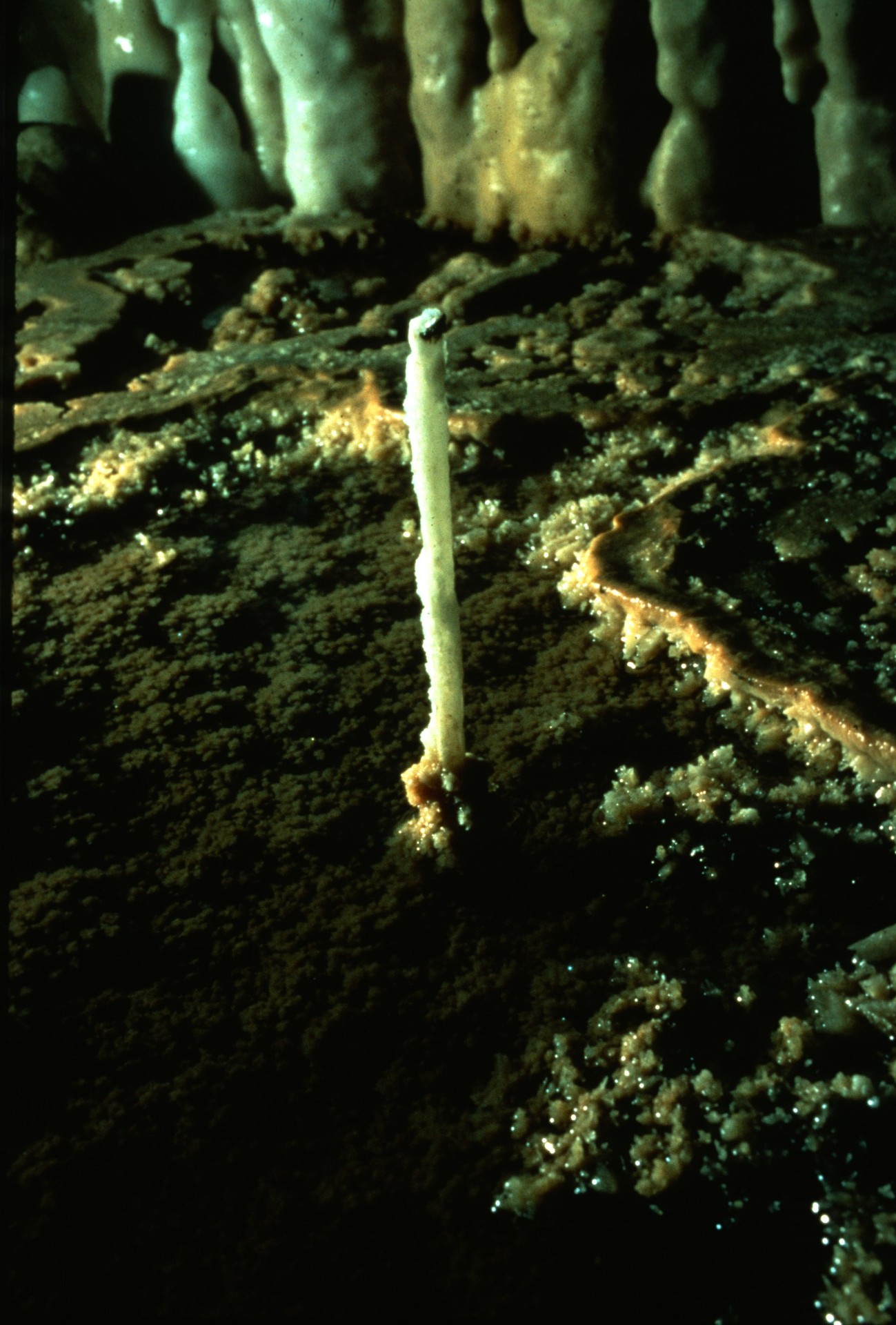 [Speaker Notes: The delicacy of the formations demanded that the teams take special care to preserve their beauty.]
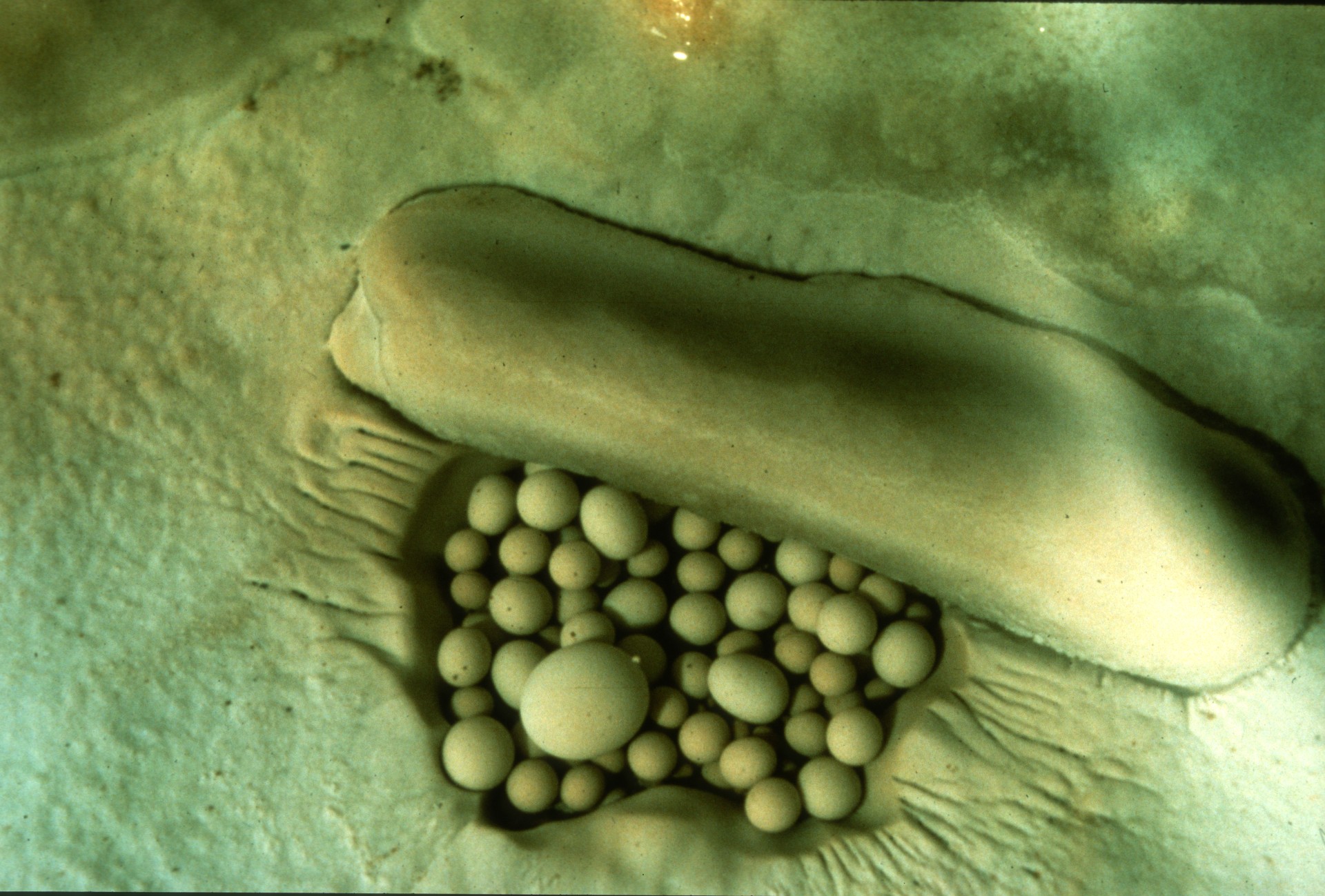 [Speaker Notes: At the far reaches of the cave was the Winter Wonderland, where floor to ceiling were covered with white calcite and delicate nests of pearls.]
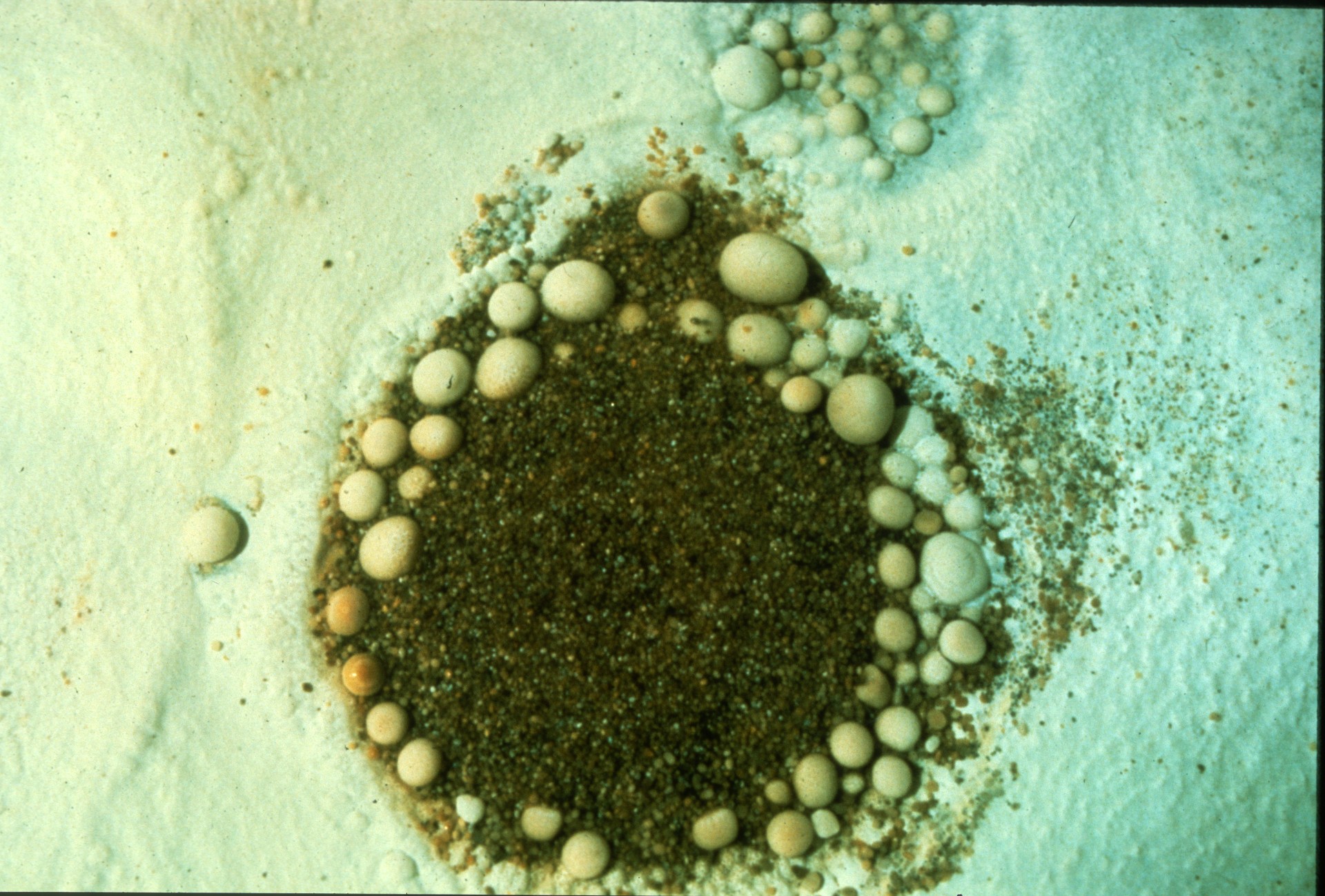 [Speaker Notes: This ring of pearls was little more than an inch in diameter.]
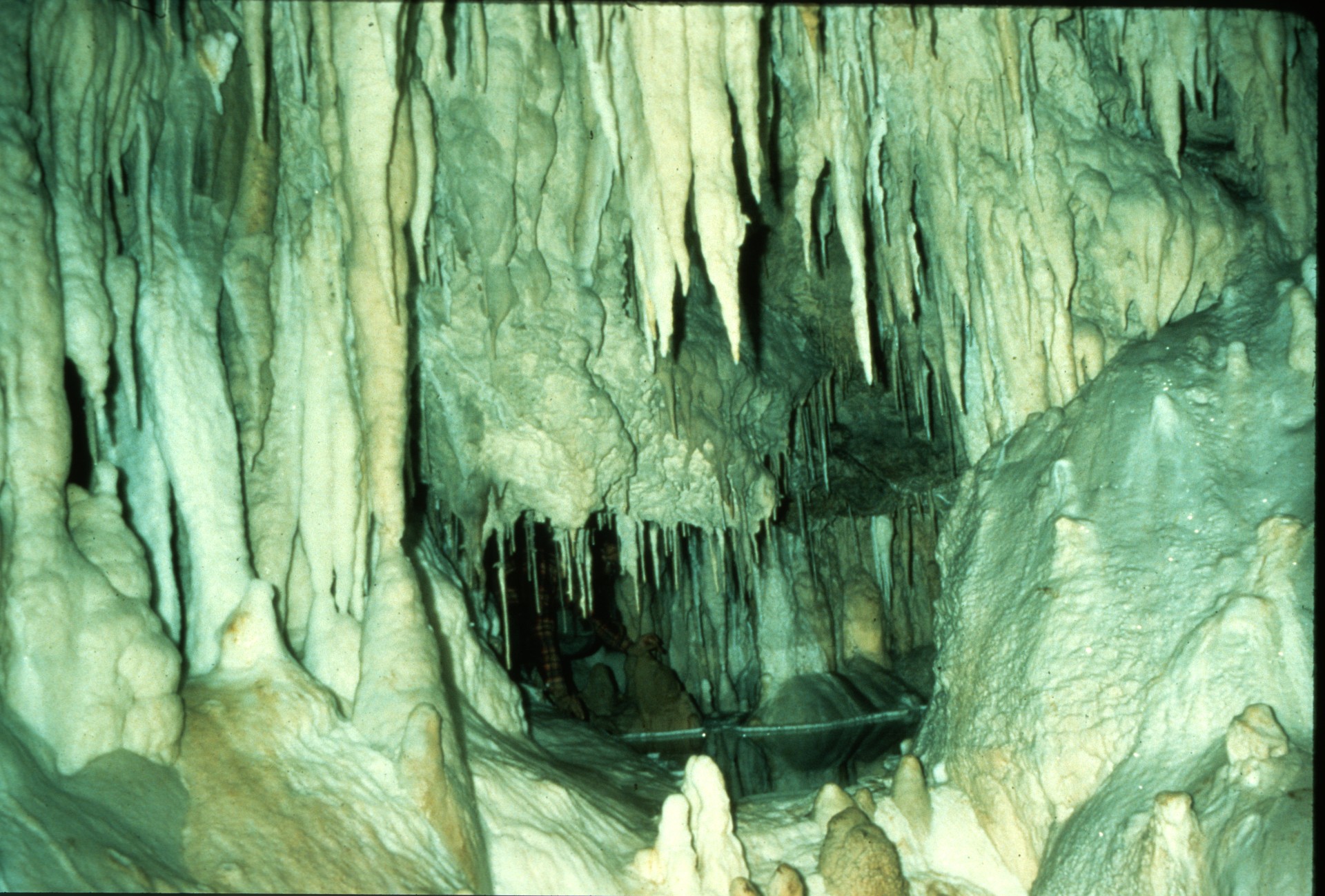 [Speaker Notes: . At the end of the Wonderland was a delicate, pure white crystal pool. The smallest caver removed her muddy boots and coveralls to explore to an end shortly beyond.]
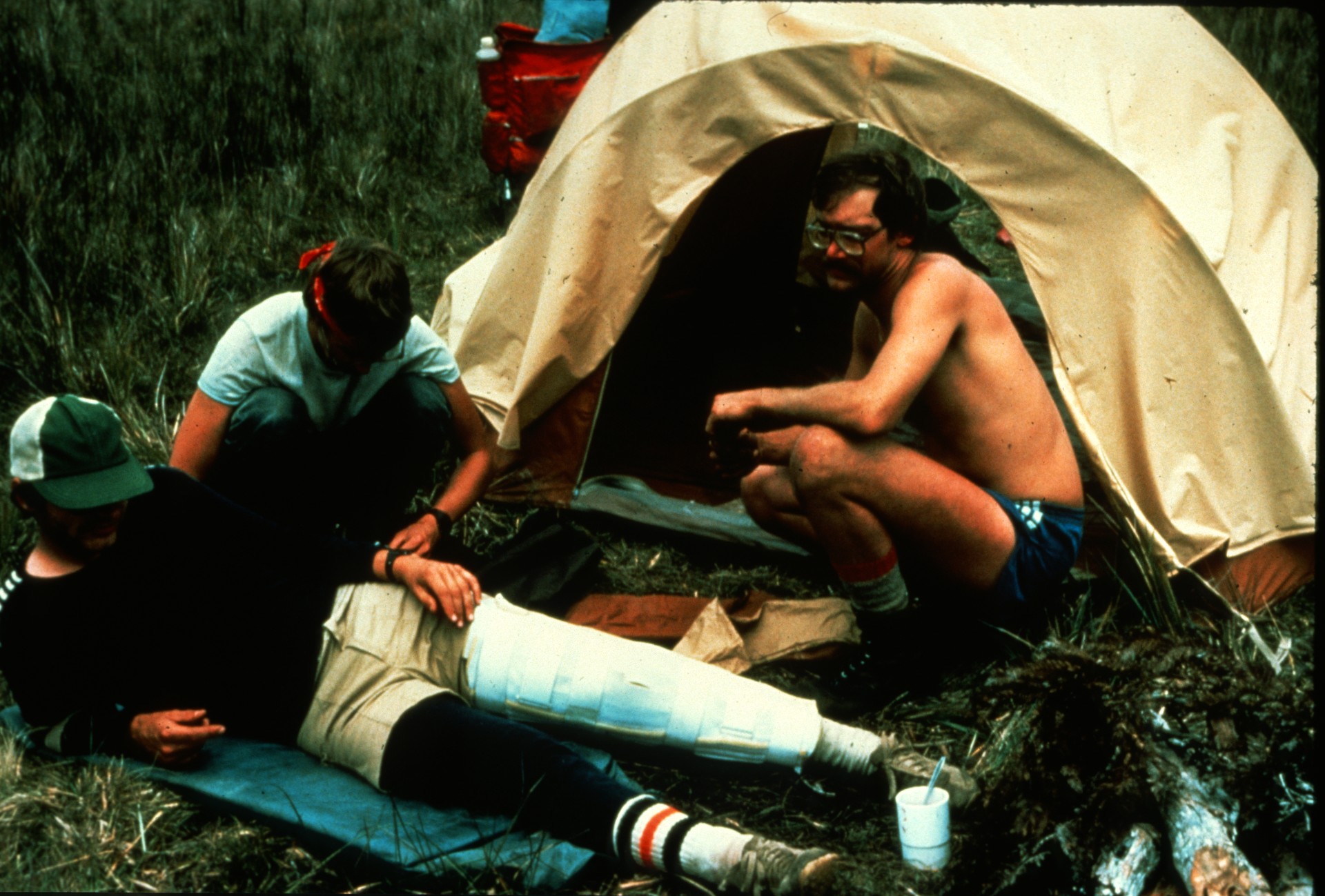 [Speaker Notes: Jungle trekking was not without its hazards. Expedition member Jim Pisarowicz severely injured his leg by falling into a small pothole hidden by brush in a clearing...]
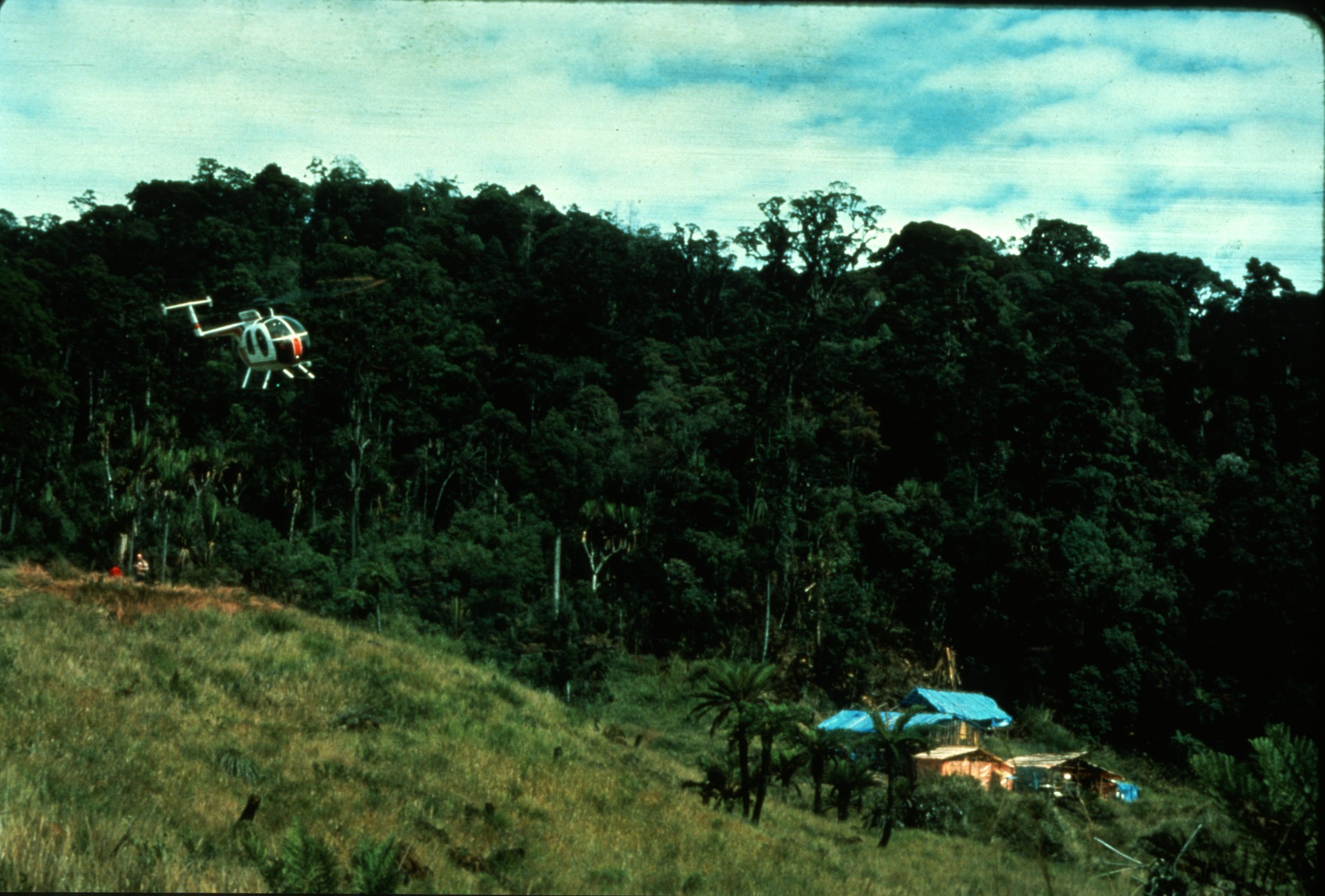 [Speaker Notes: requiring a helicopter rescue arranged by radio.]
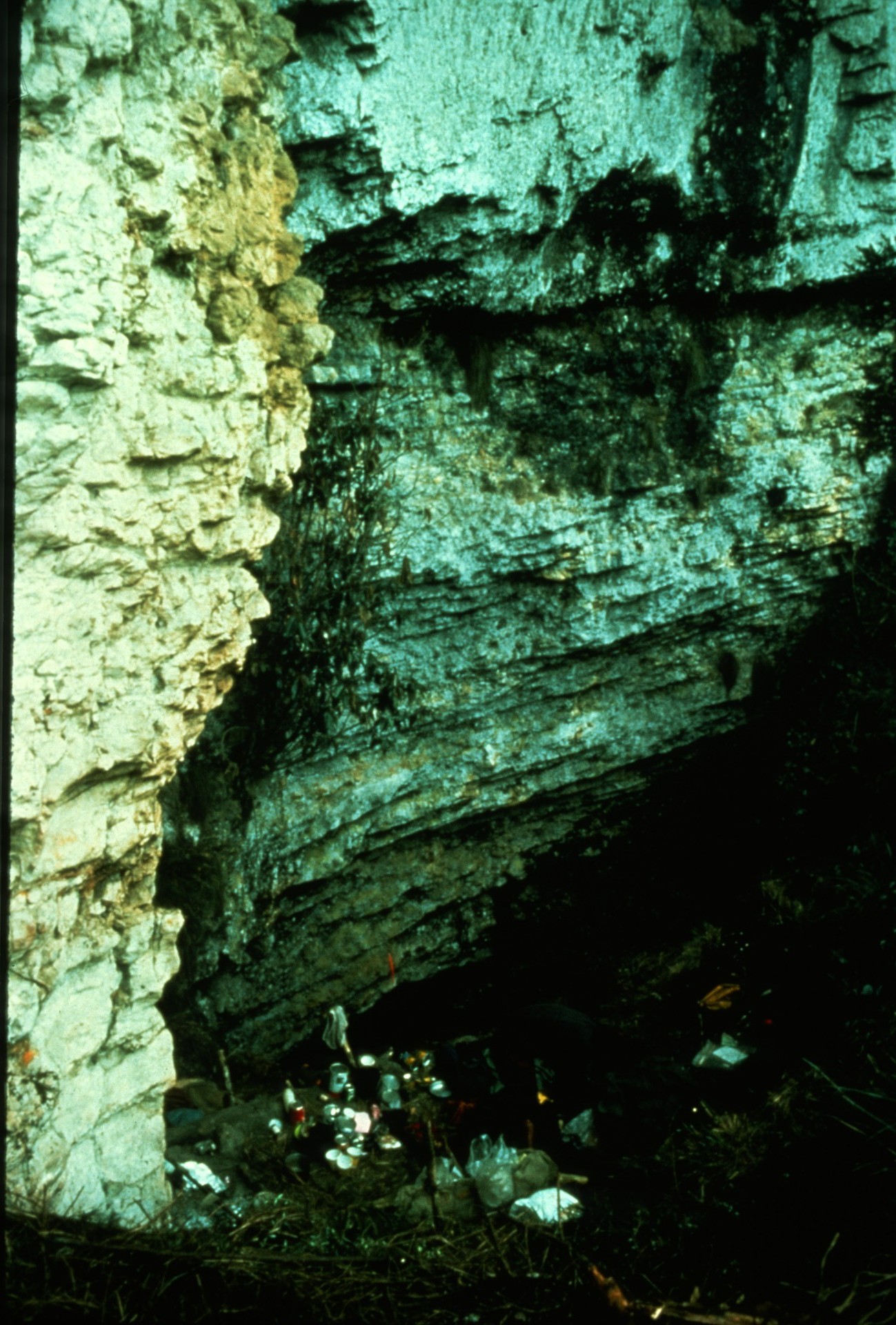 [Speaker Notes: As with all expeditions the largest discovery was made at the end. A distant field camp was established to explore Leiwaro  Kundu.]
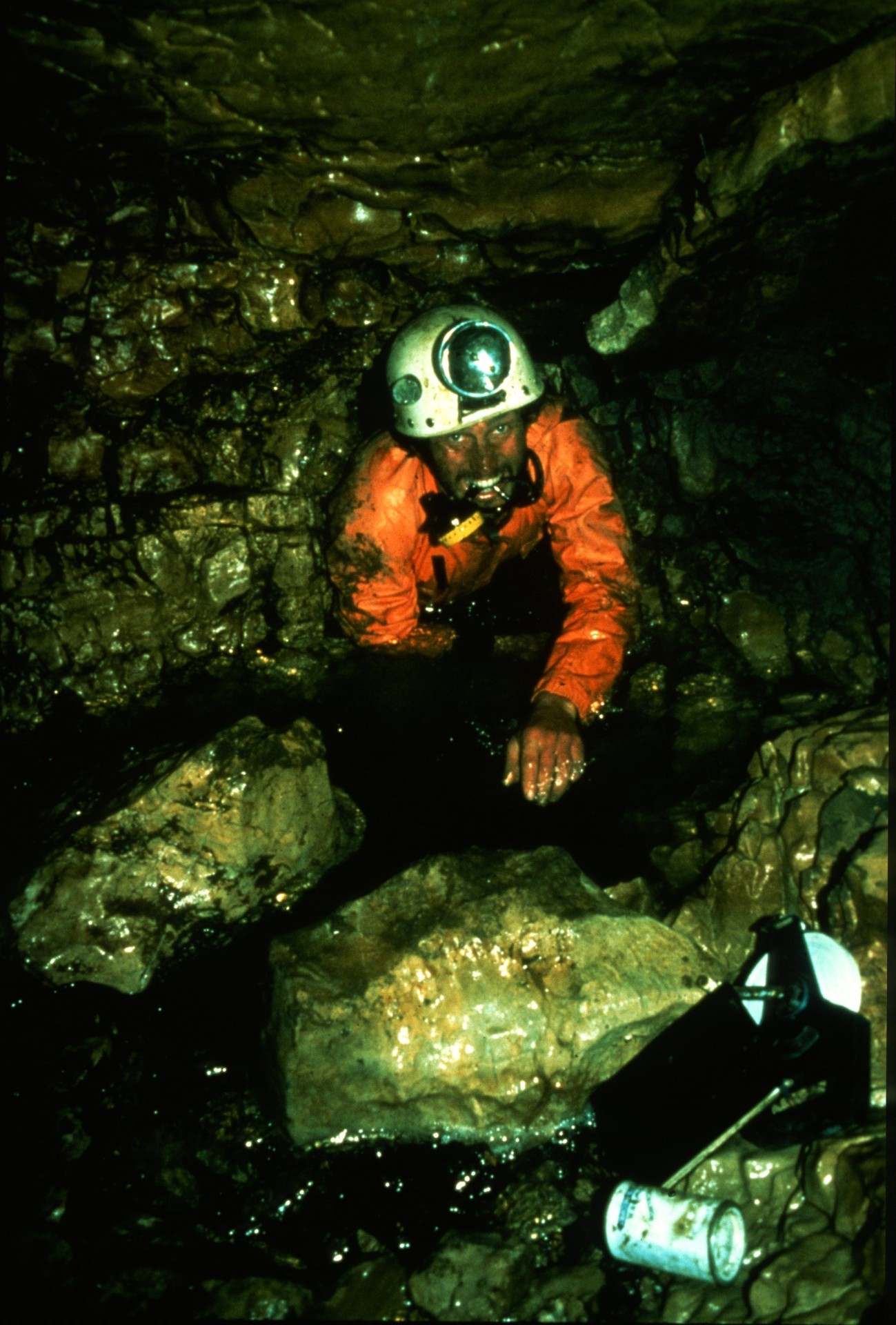 [Speaker Notes: Caving at this high elevation was cold, wet, and sometimes grim.]
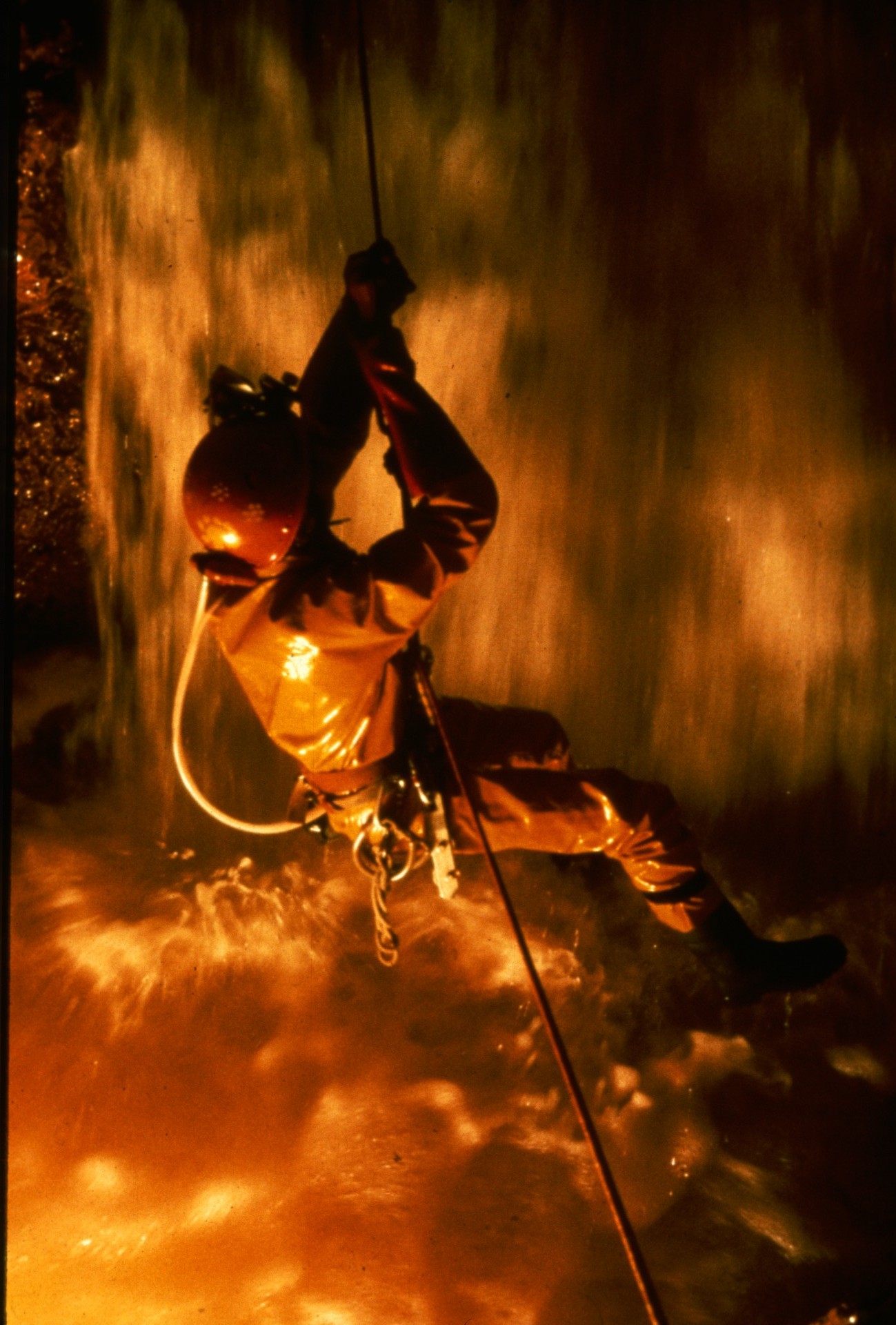 [Speaker Notes: The cave was pushed down a series of short pitches...]
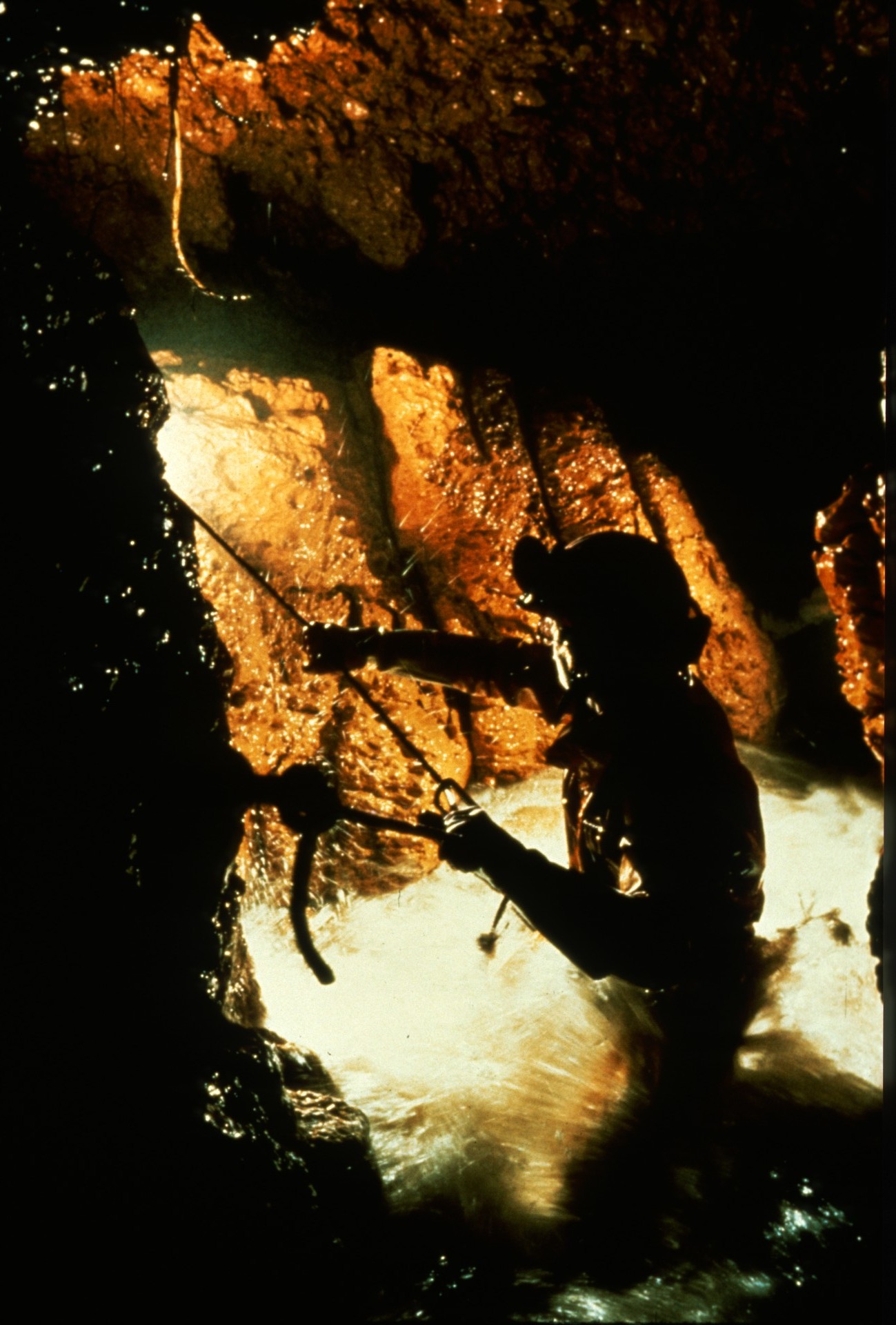 [Speaker Notes: Some requiring inventive rigging techniques.]
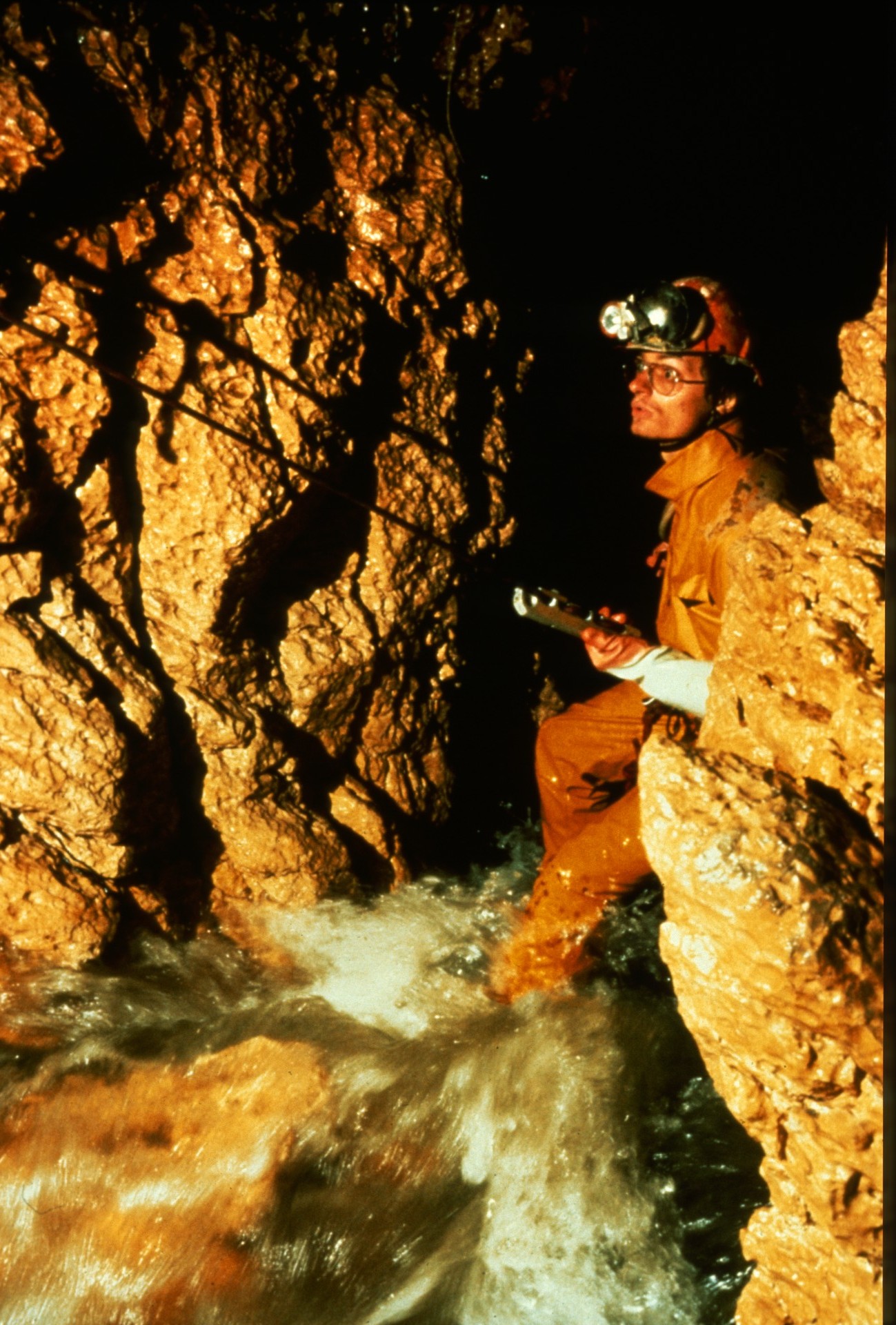 [Speaker Notes: With time running out the cave was pushed to -300 meters with no end in sight.]
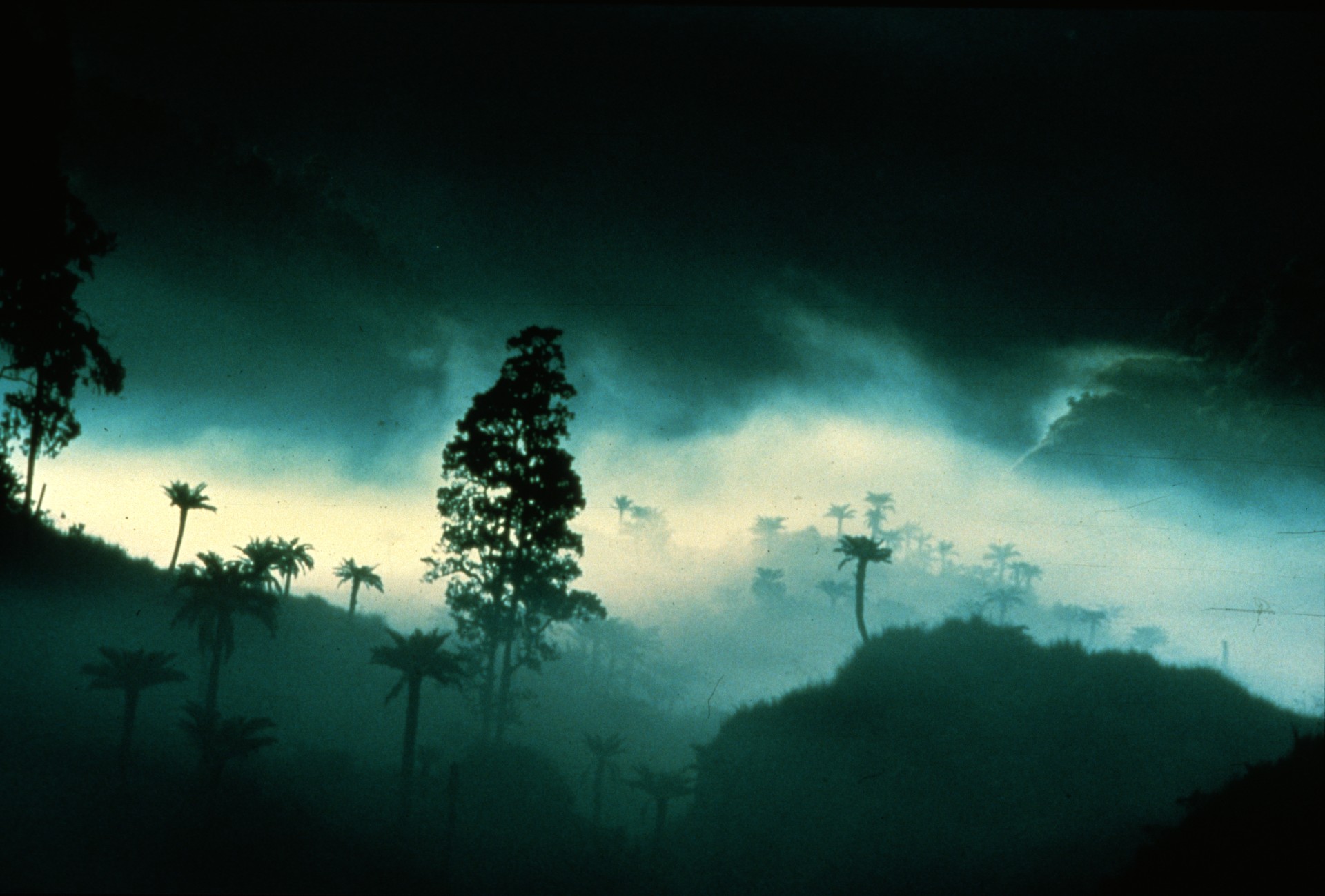 [Speaker Notes: The promise of more cave and the primitive wilderness invite a return to the Highlands of New Guinea.]
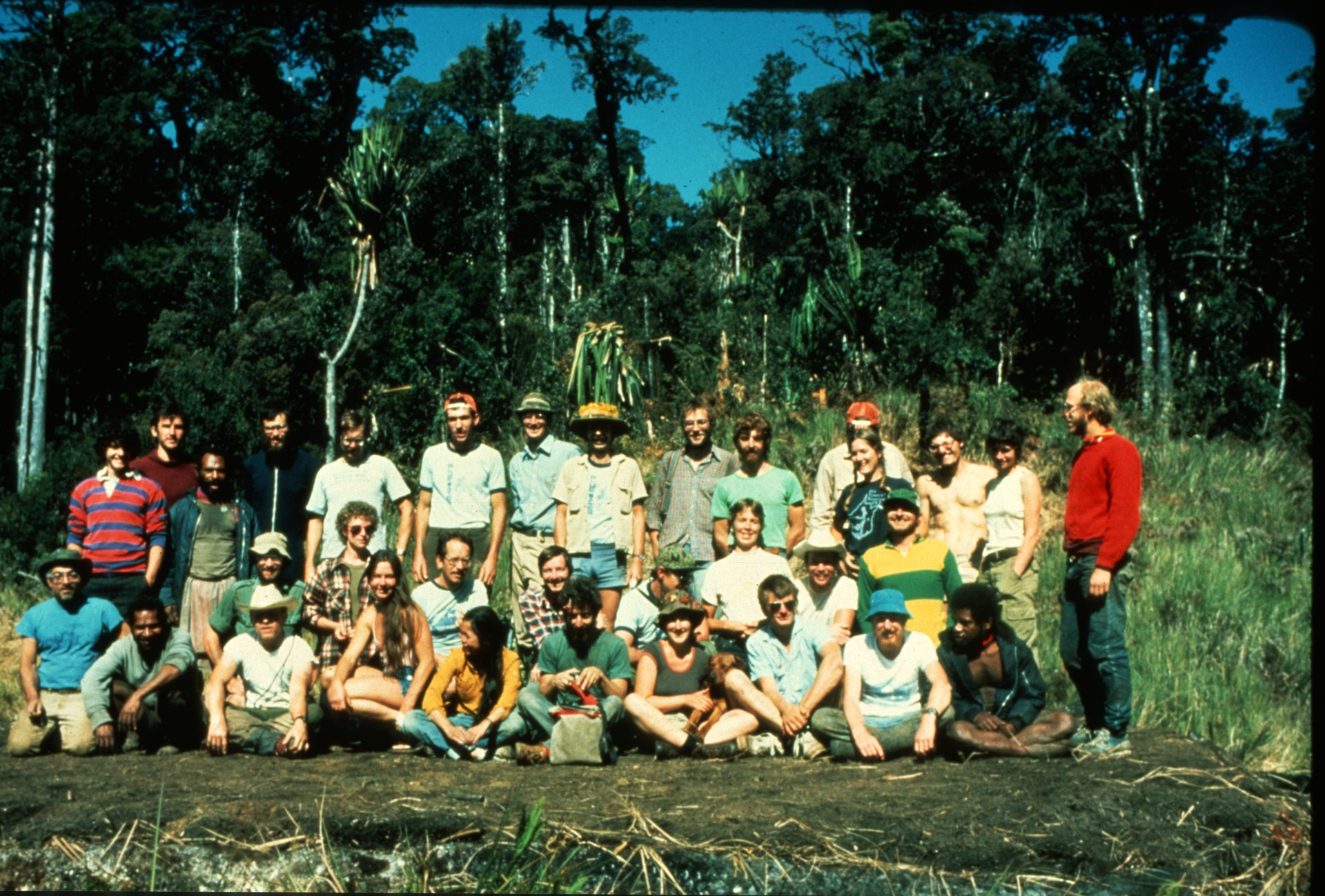 [Speaker Notes: The team assembled for a group shot on the helipad..]
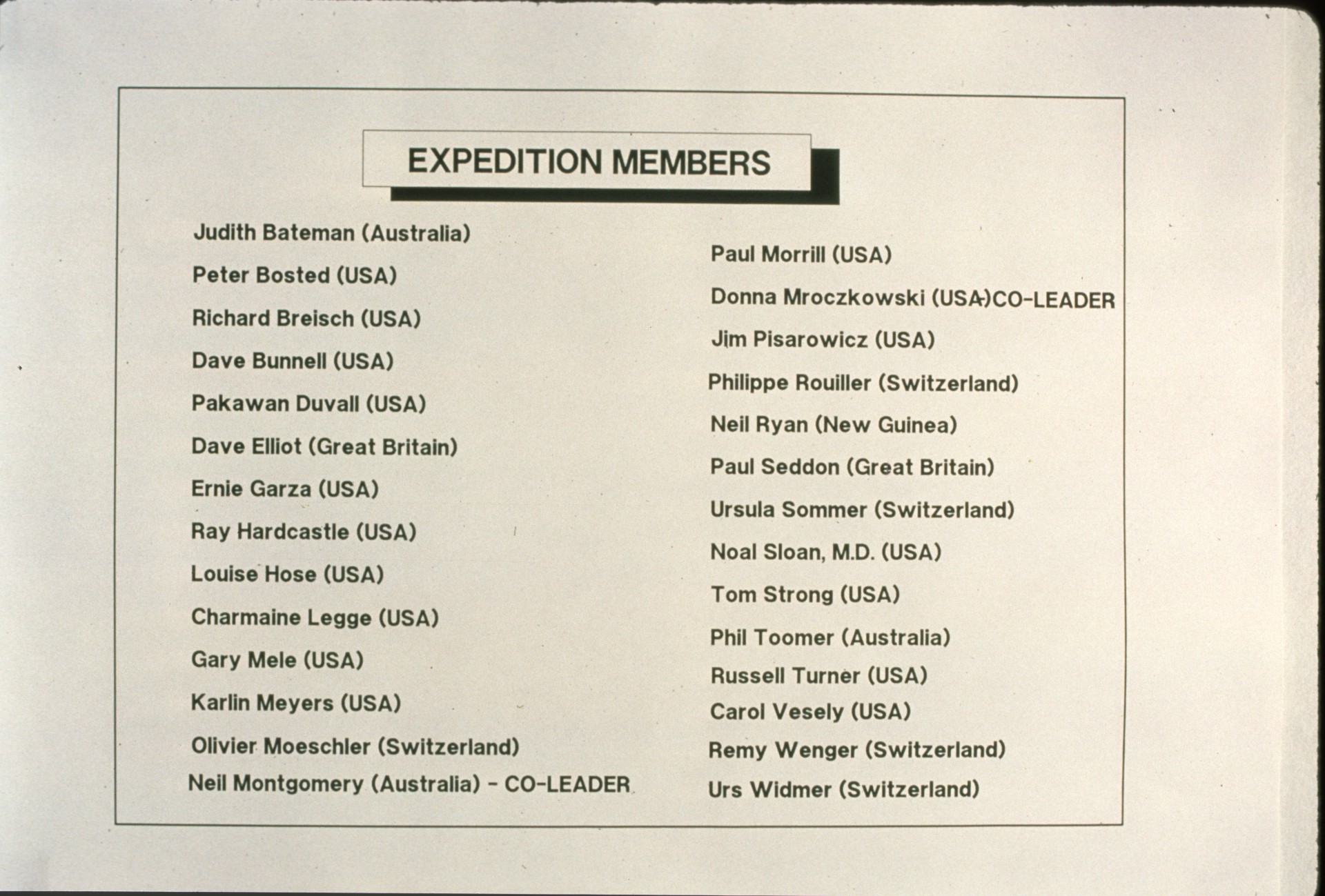 [Speaker Notes: The thirty expedition members represented five different countries.]
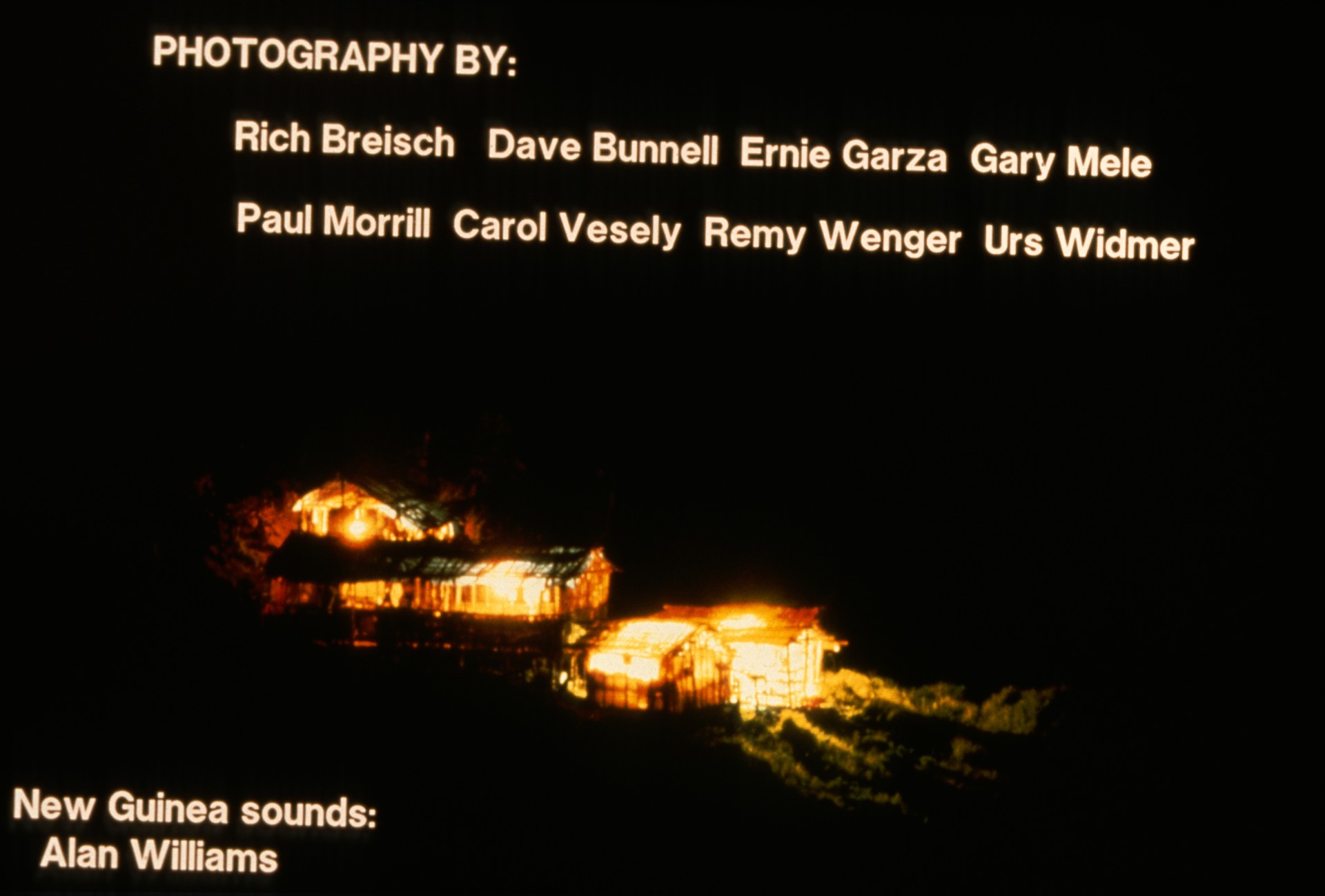 An NSS Audio-Visual Library Presentation
Papua New Guinea
1982
Original slide program S734
Slides digitized by David Caudle
PowerPoint program created by Jim McConkey
96 slides, with script in presenter notes
PowerPoint created 2/07/2021
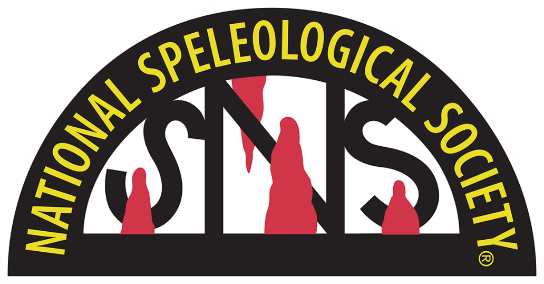 National Speleological Society
6001 Pulaski Pike
Huntsville, AL 35810-1122
256- 852-1300
nss@caves.org
https://caves.org/